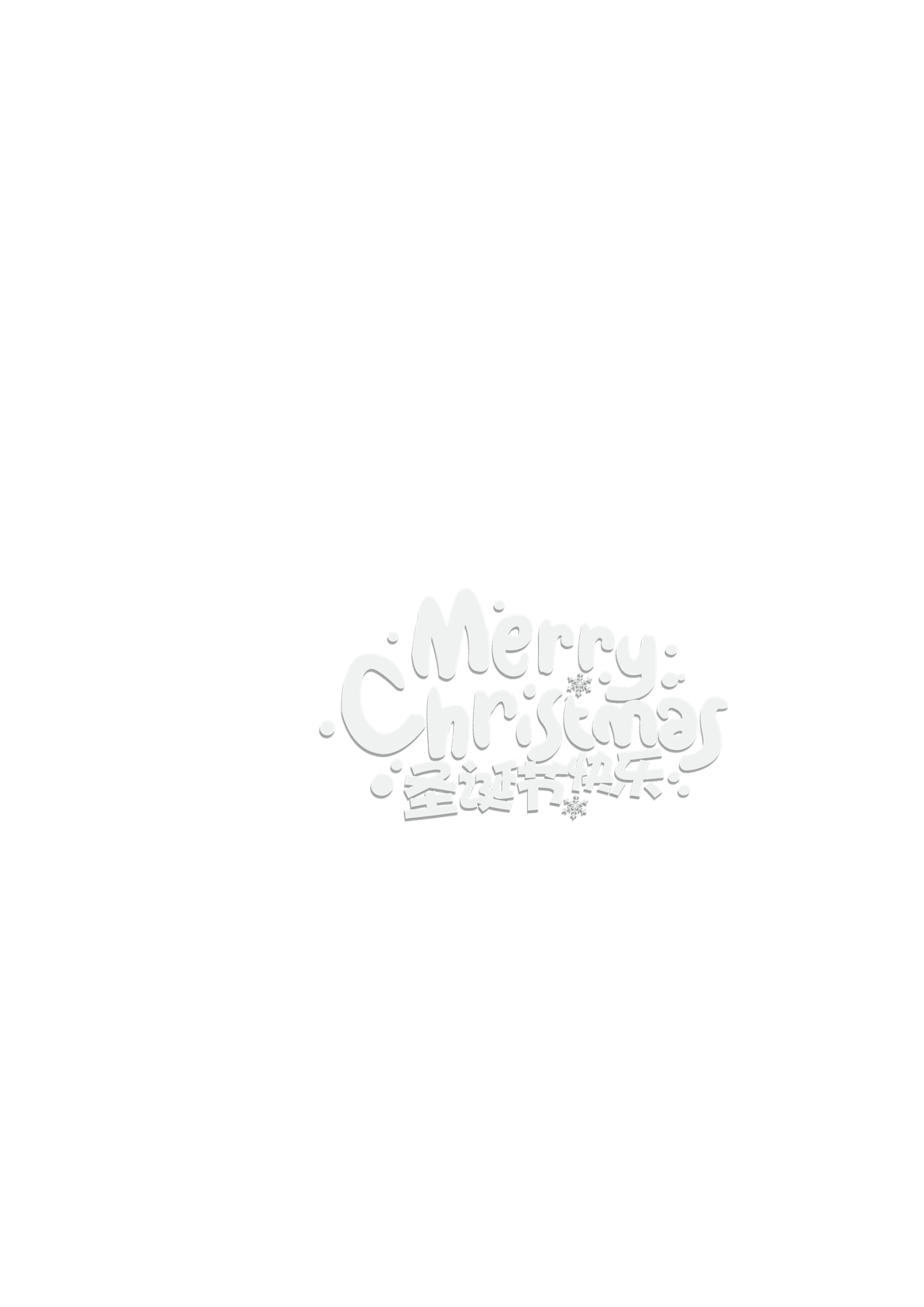 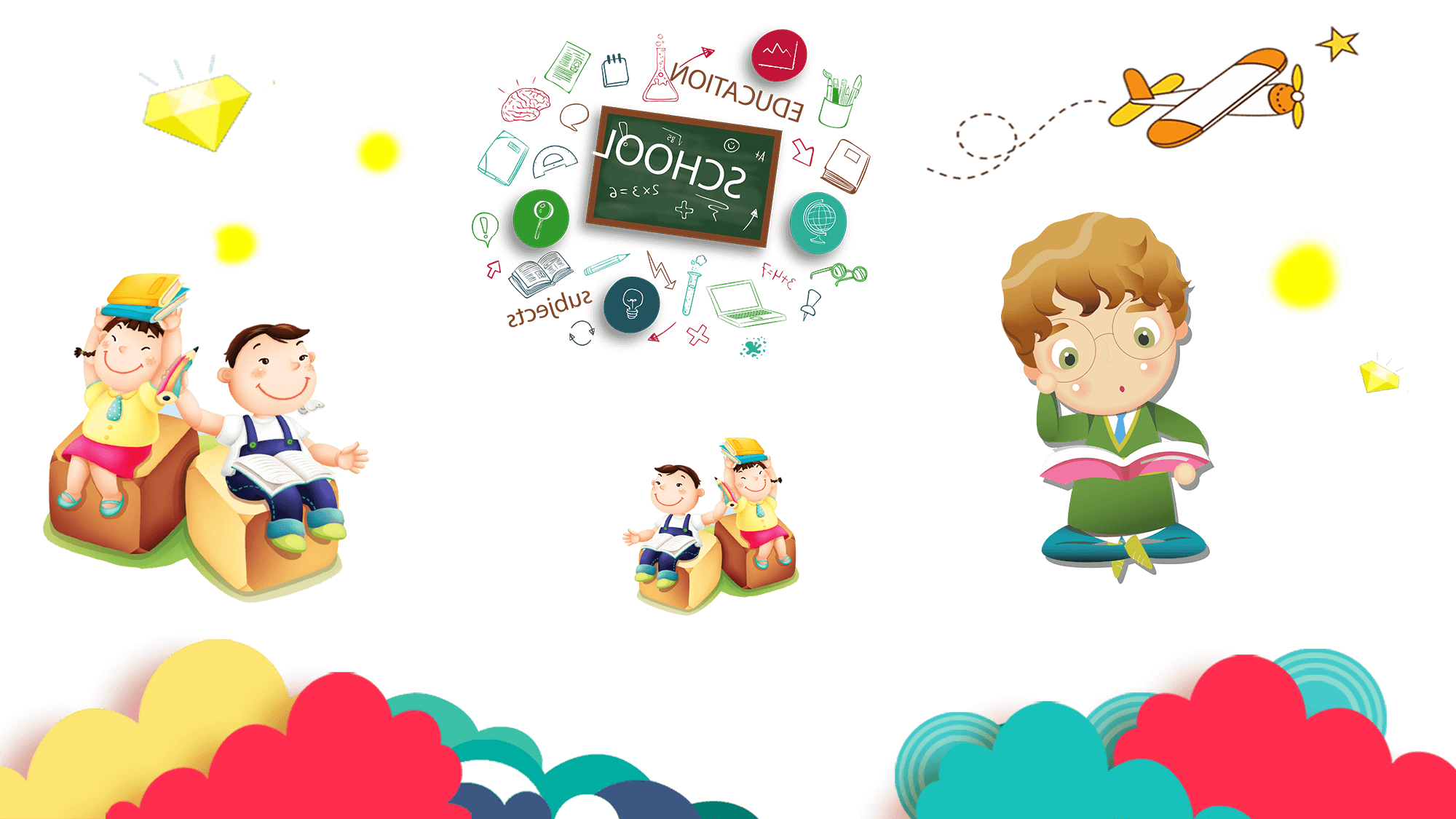 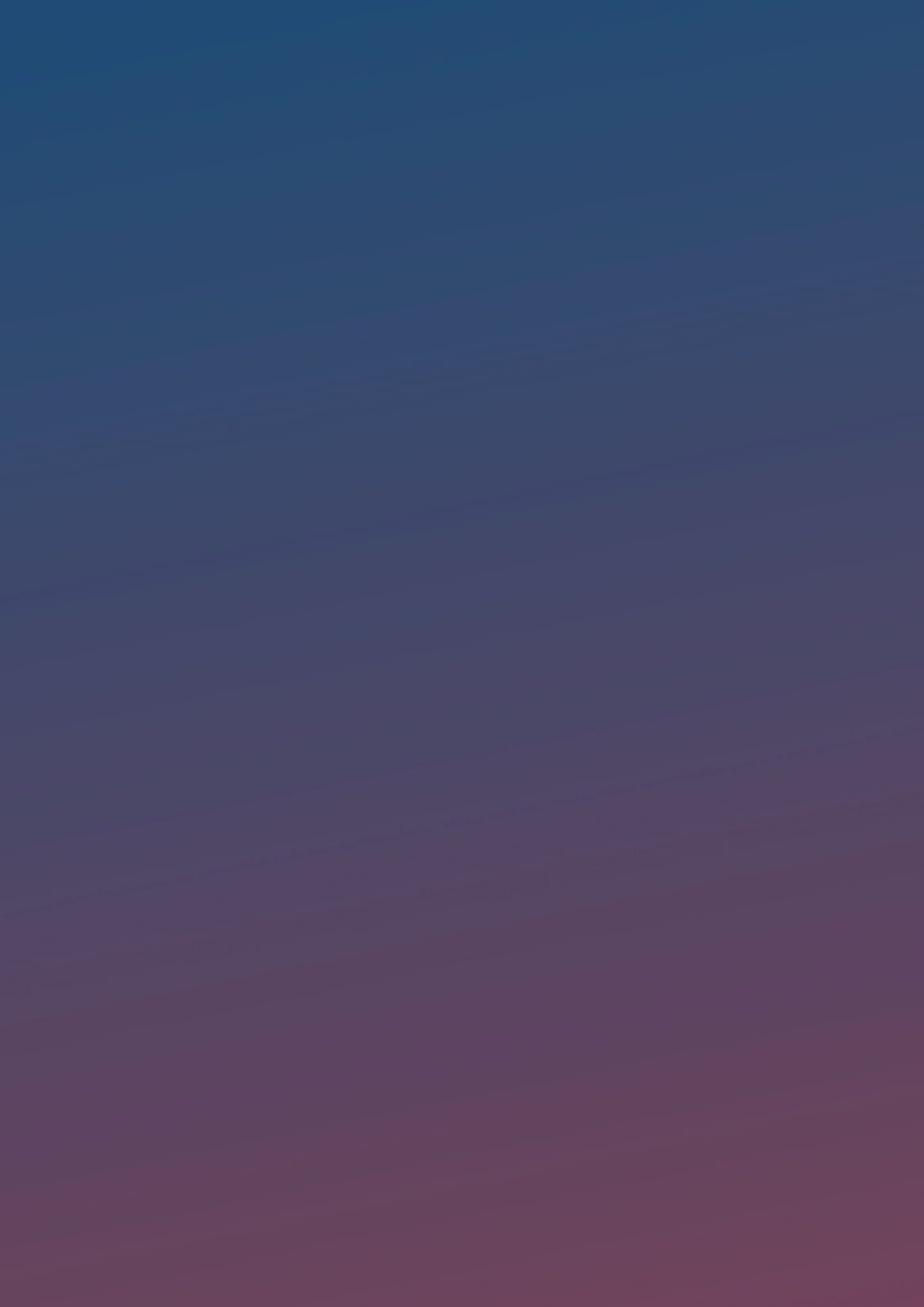 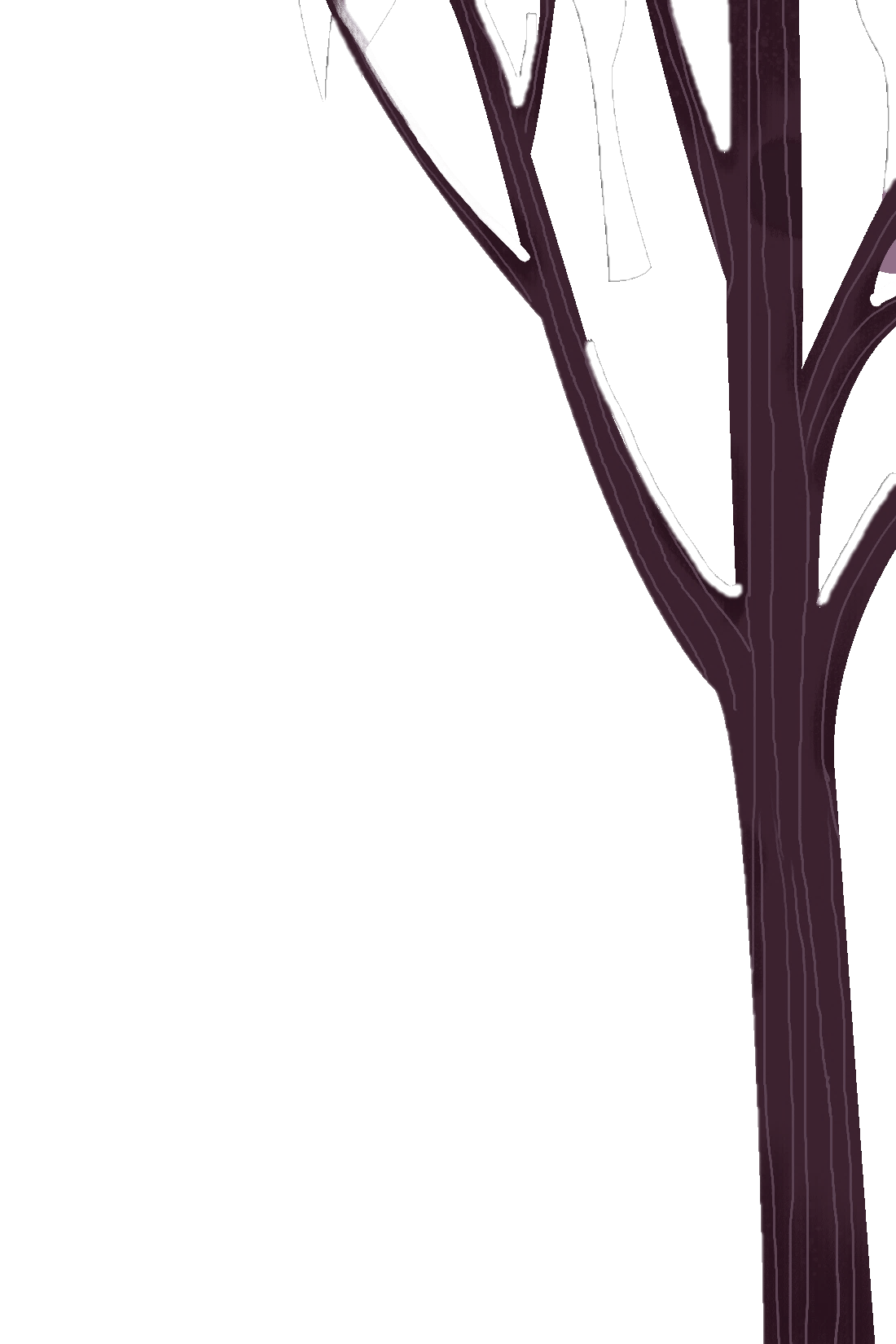 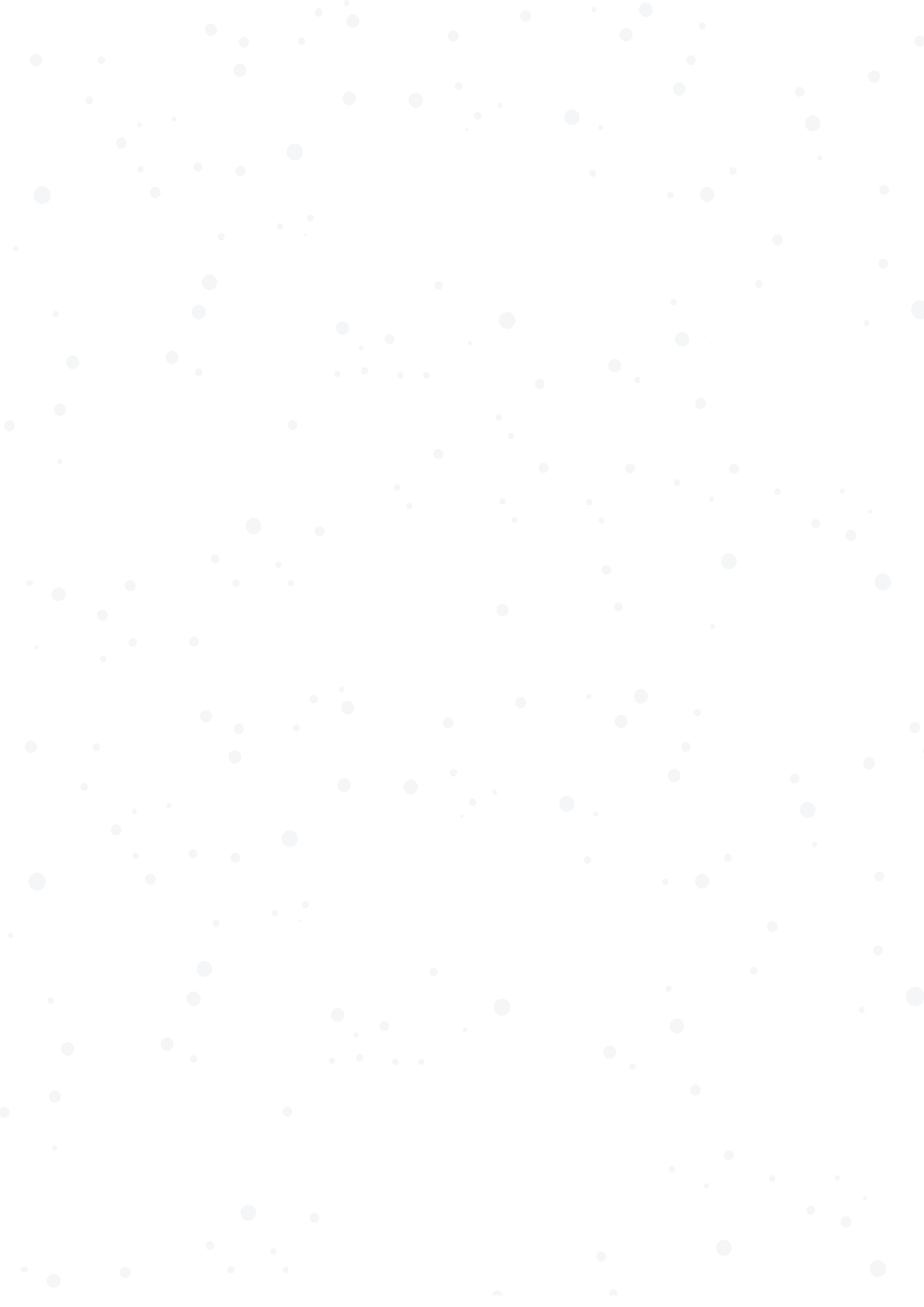 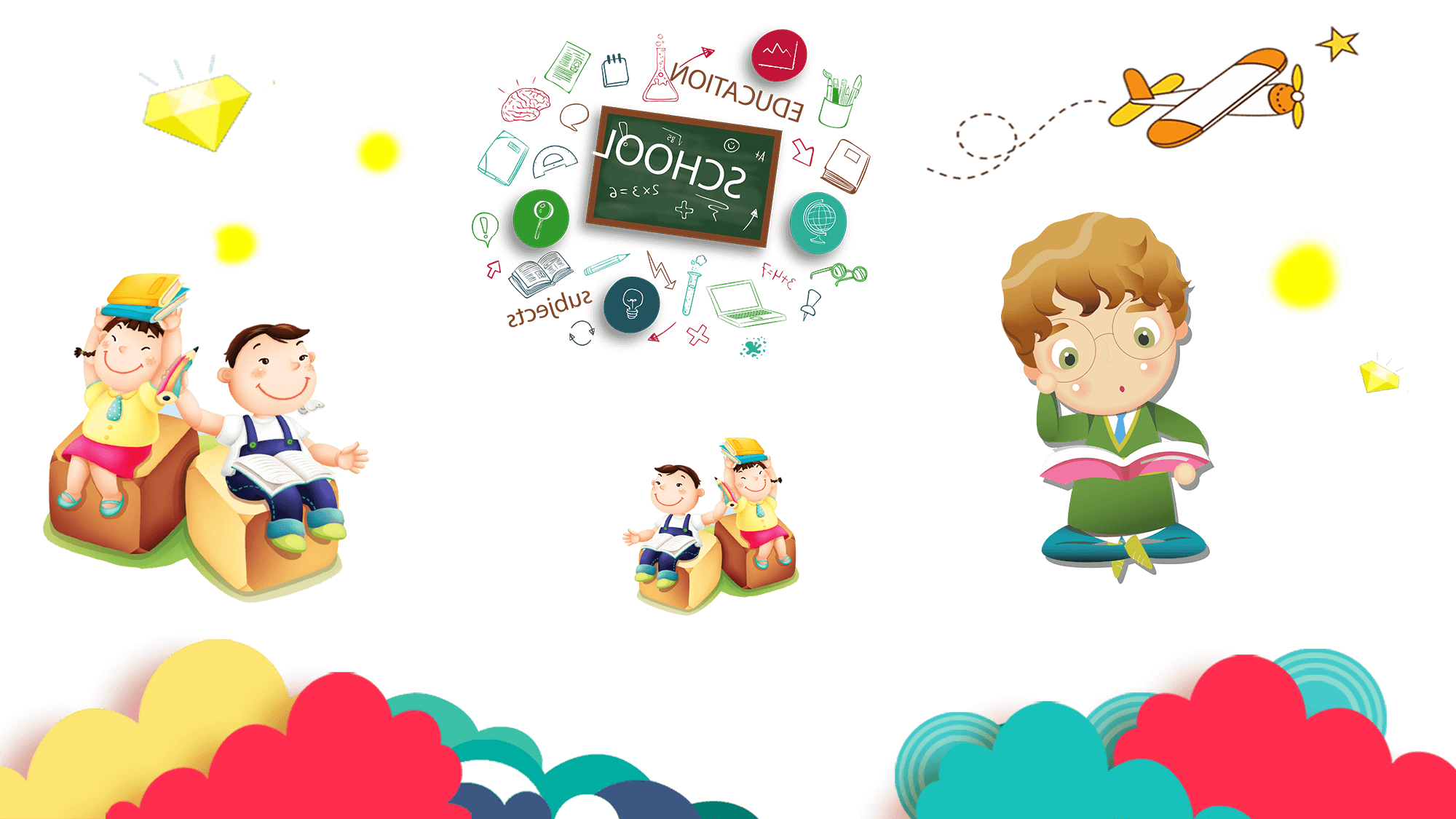 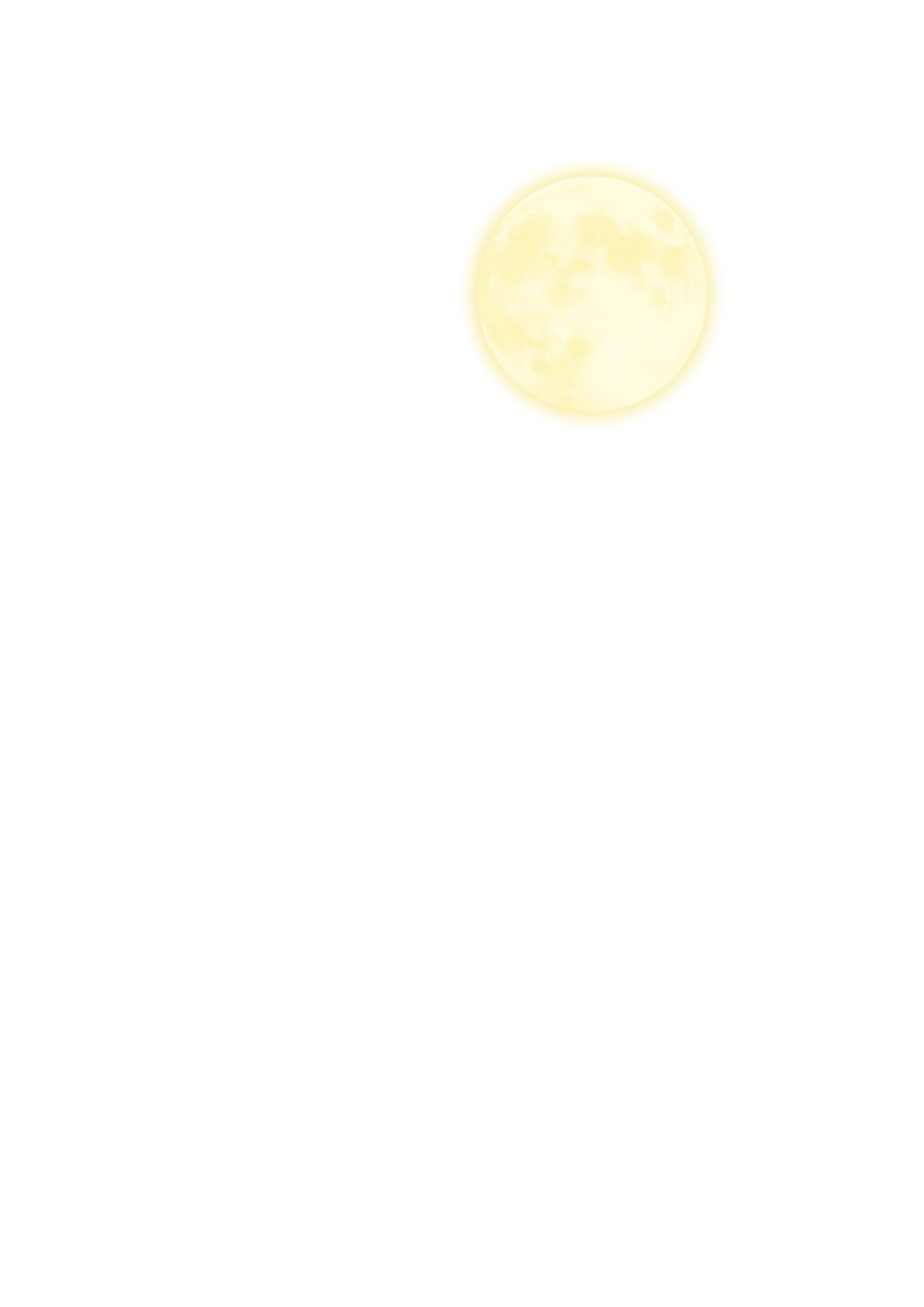 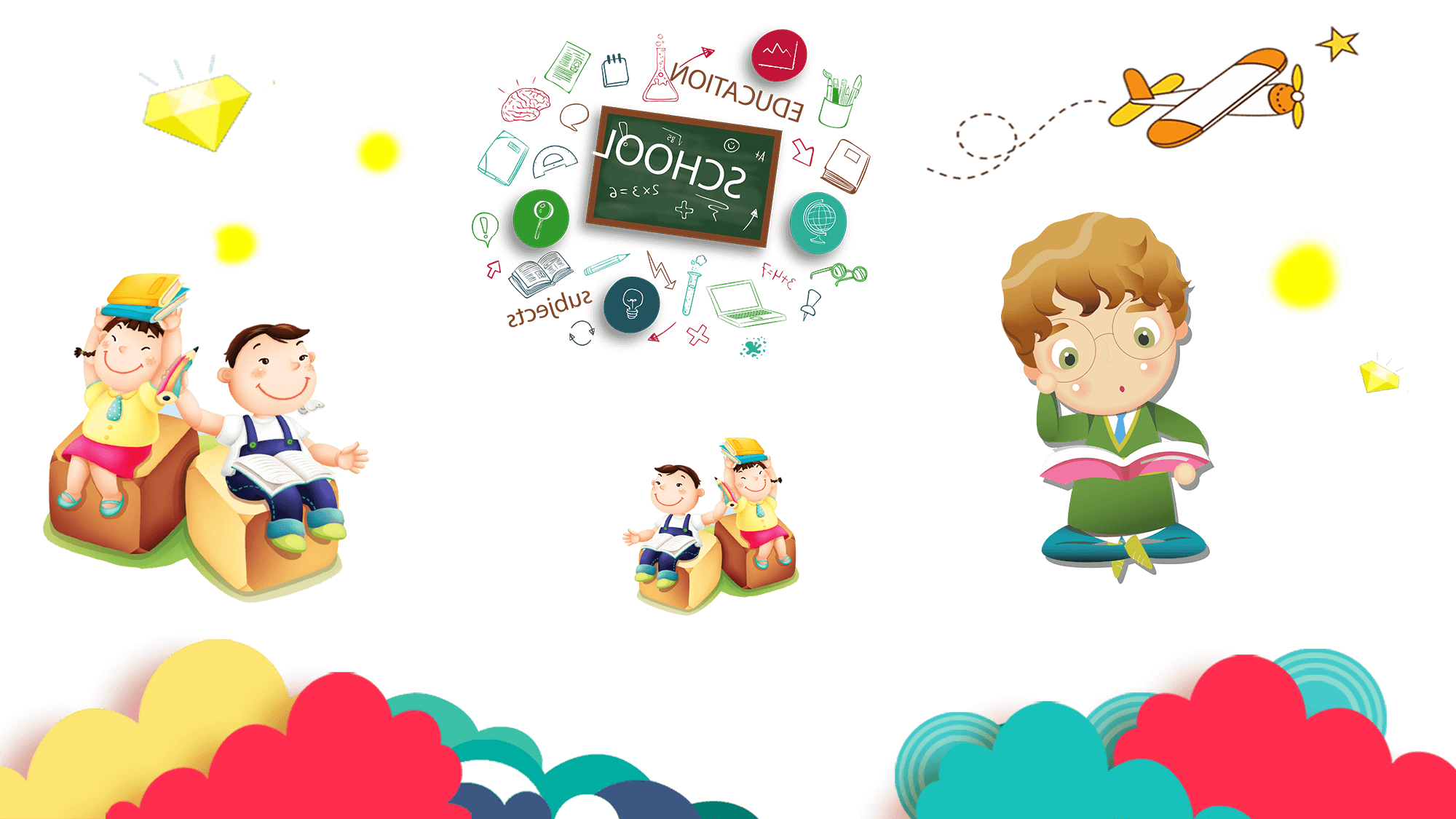 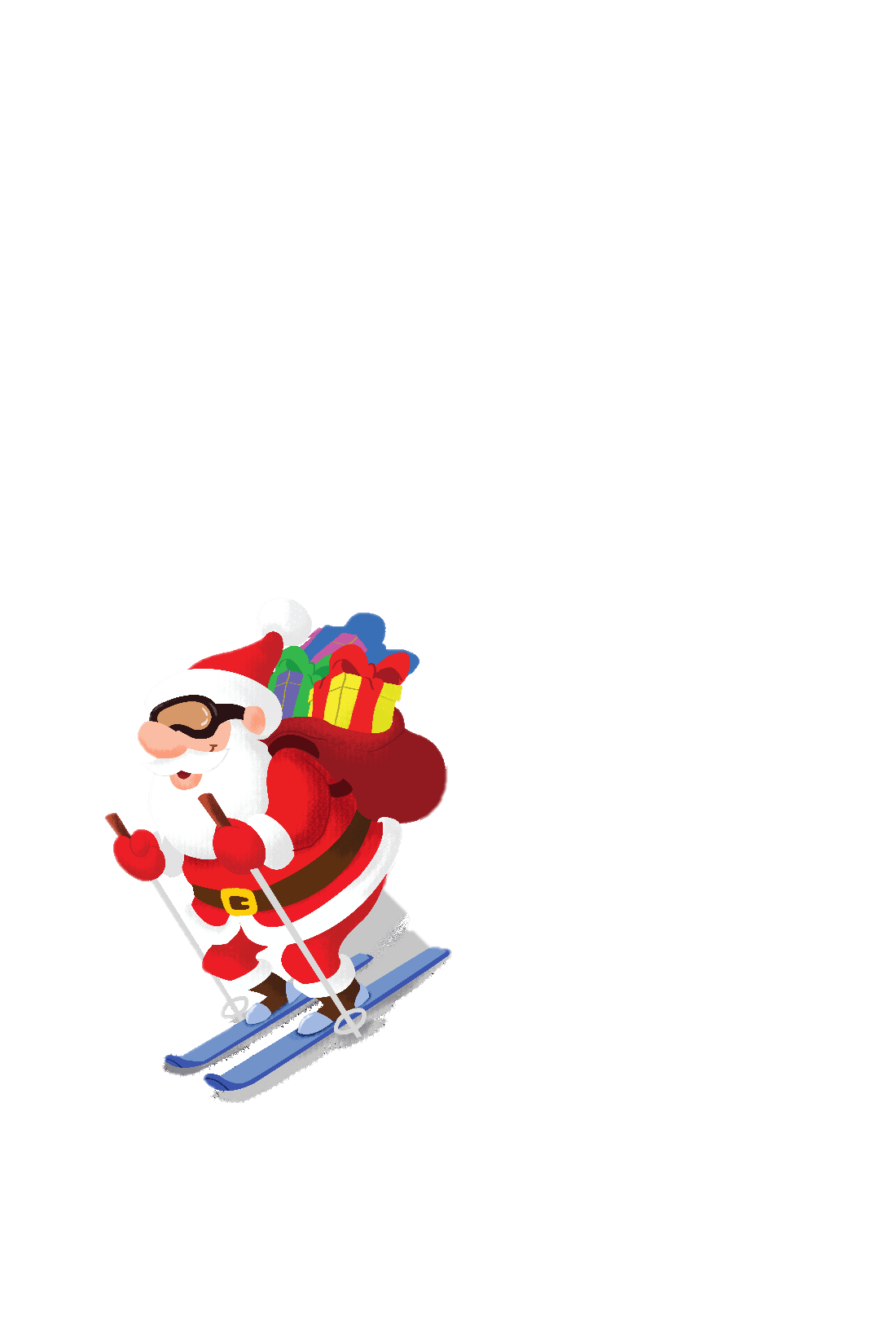 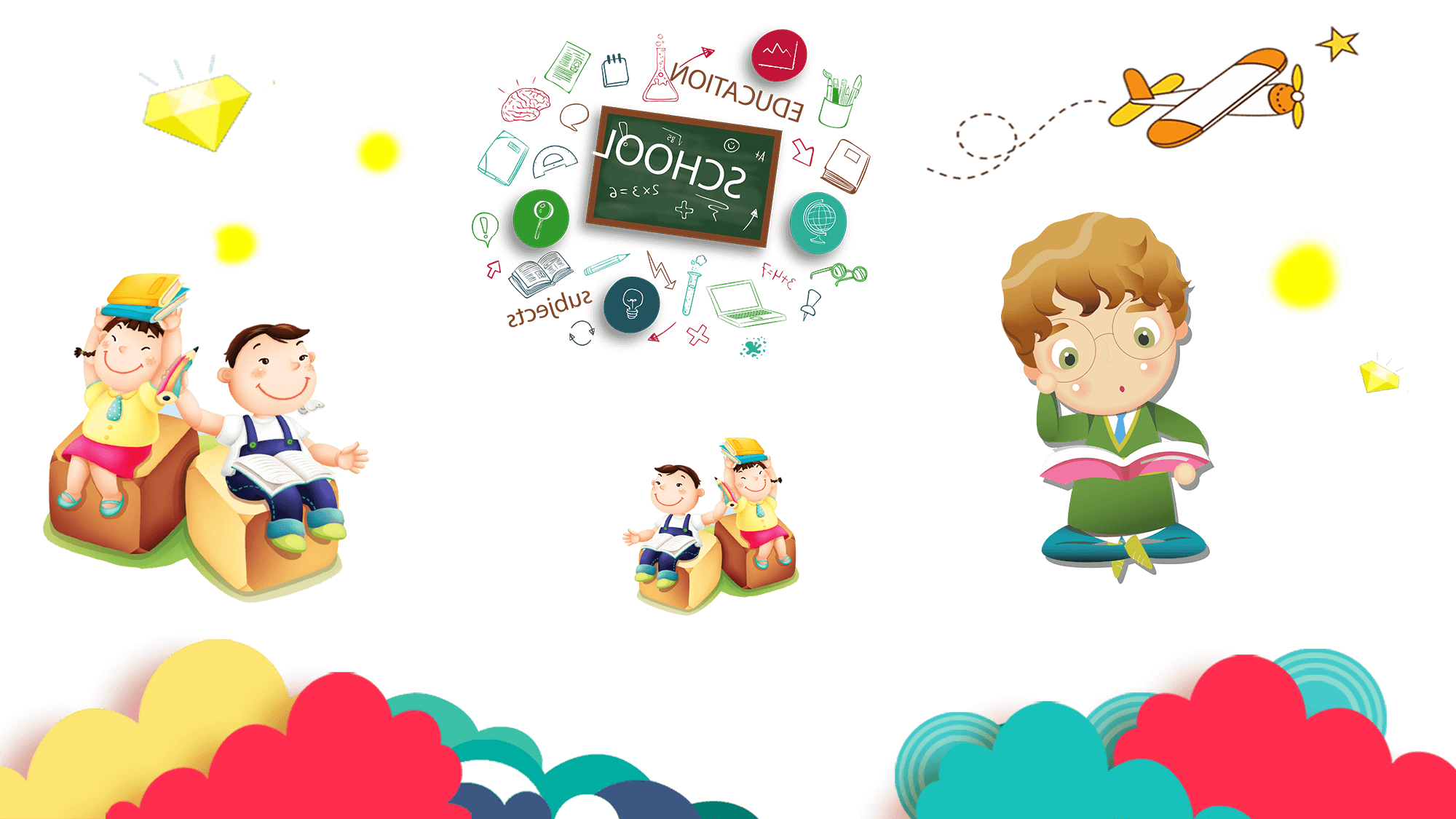 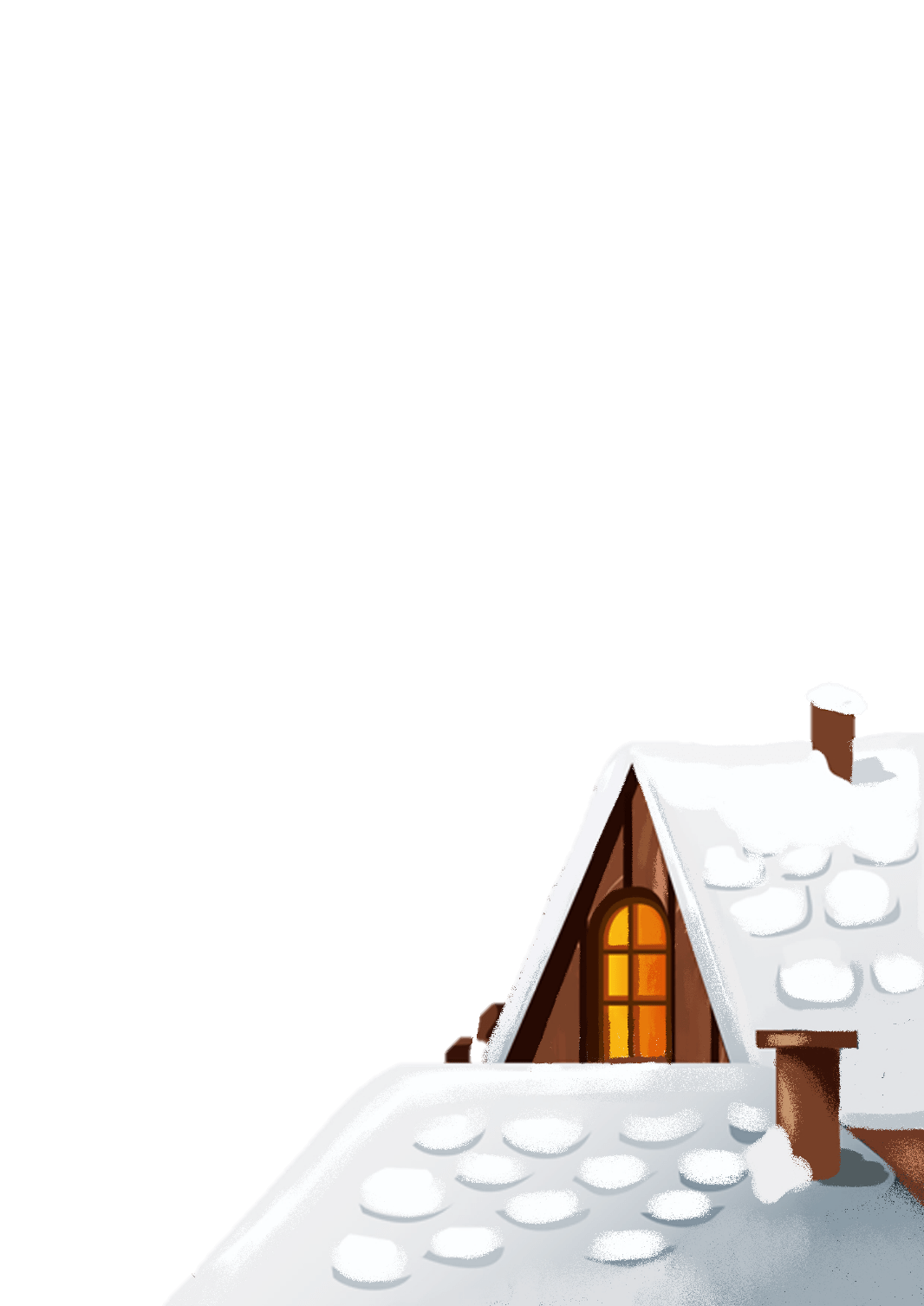 活动策PPT
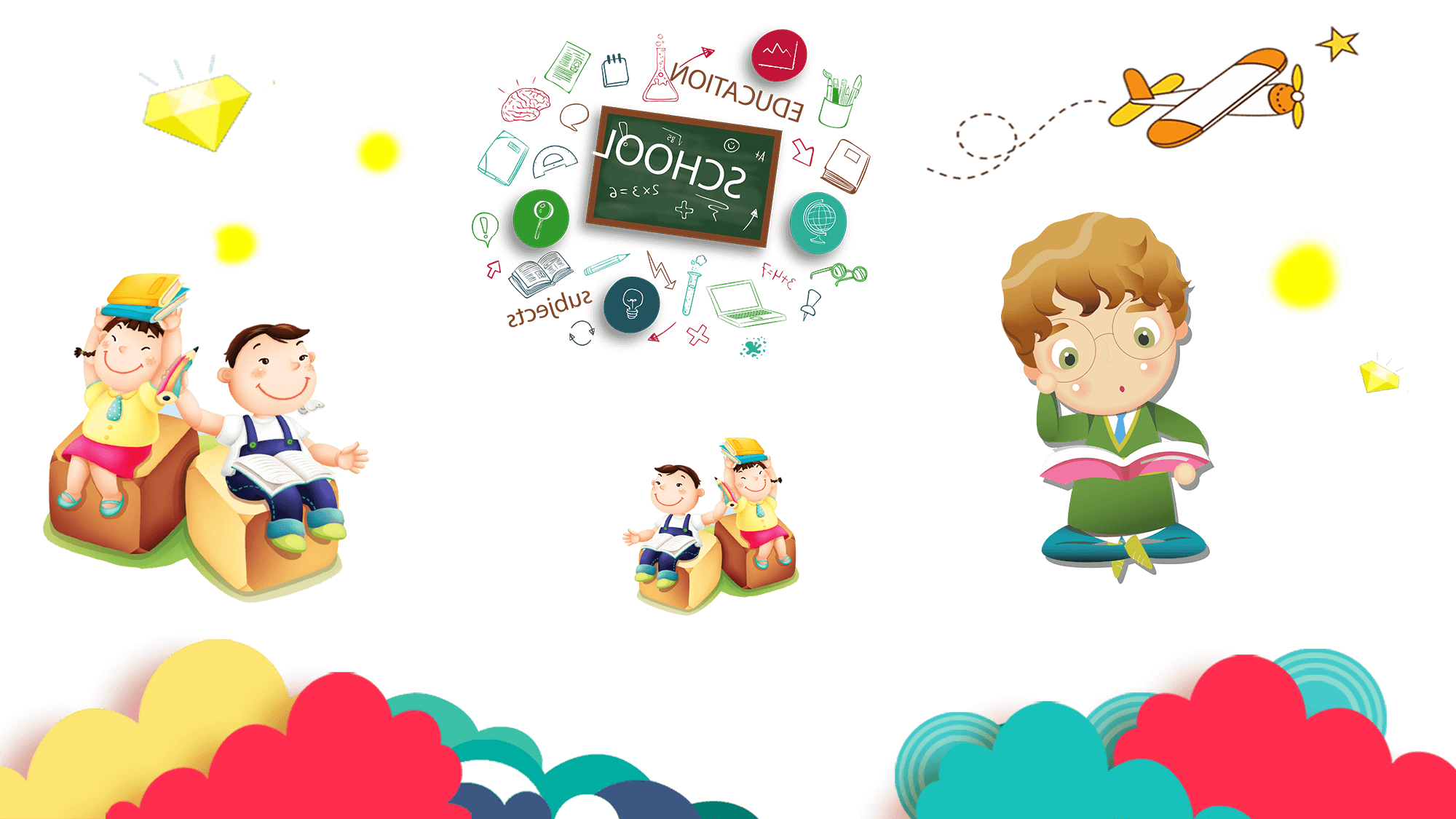 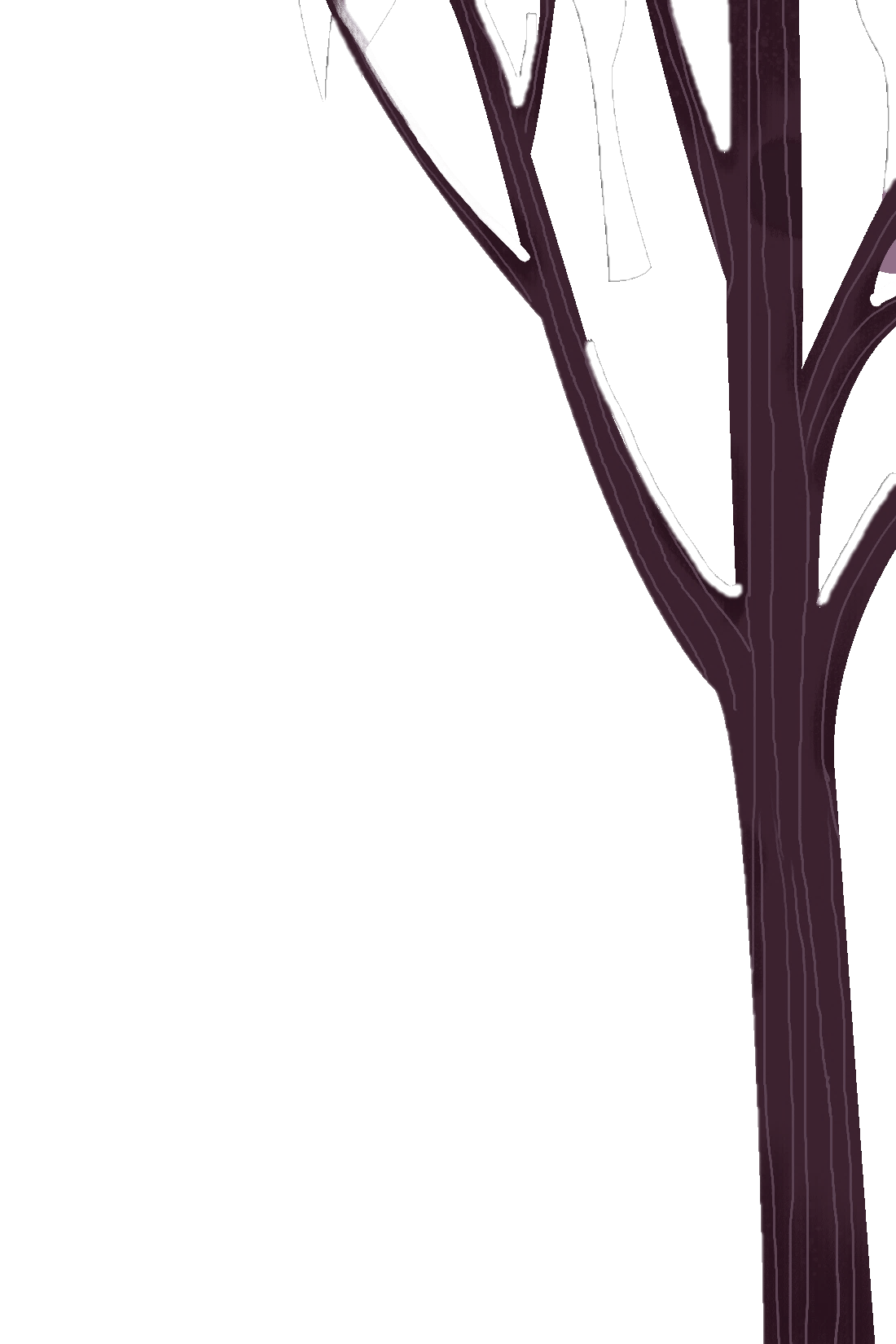 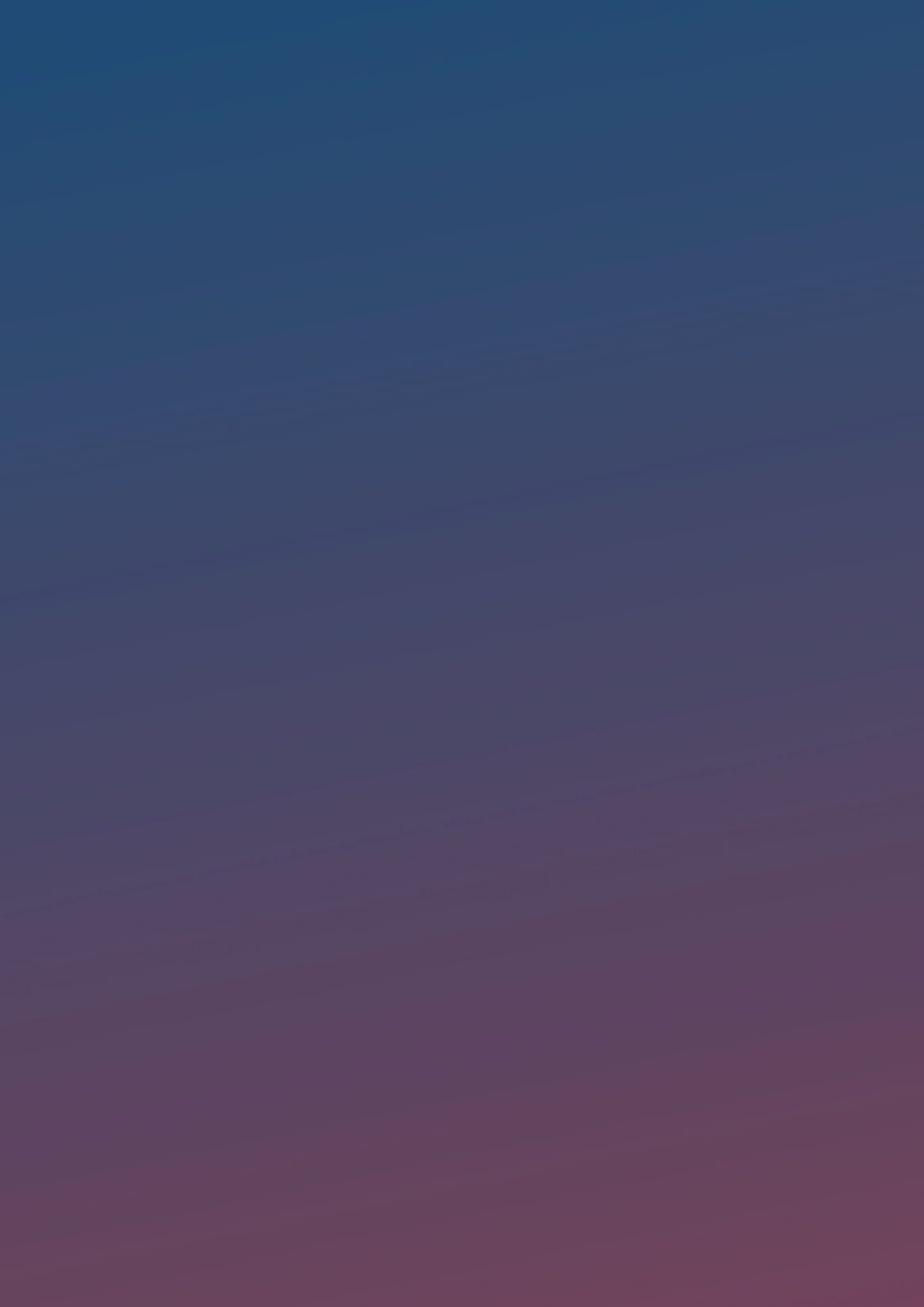 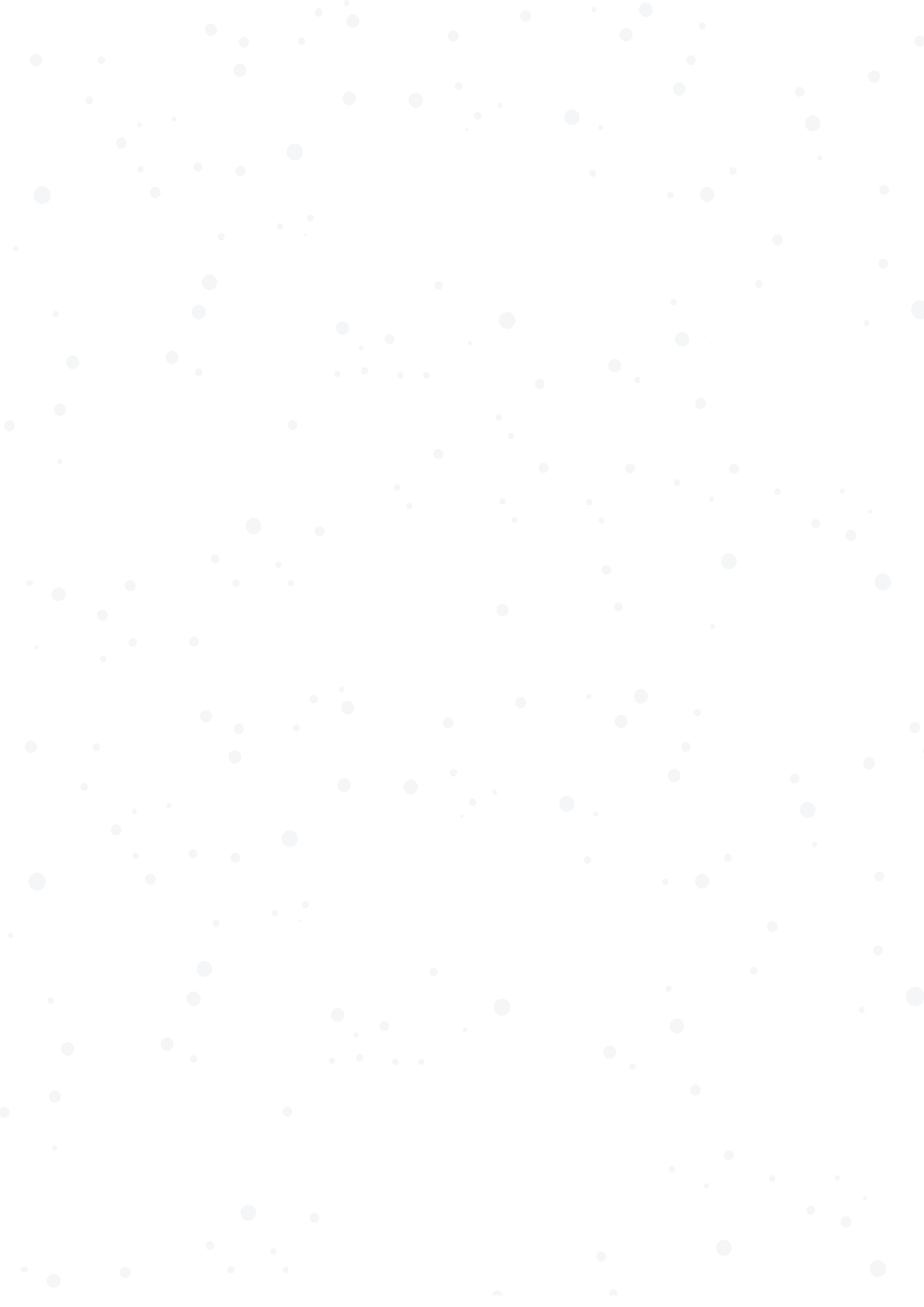 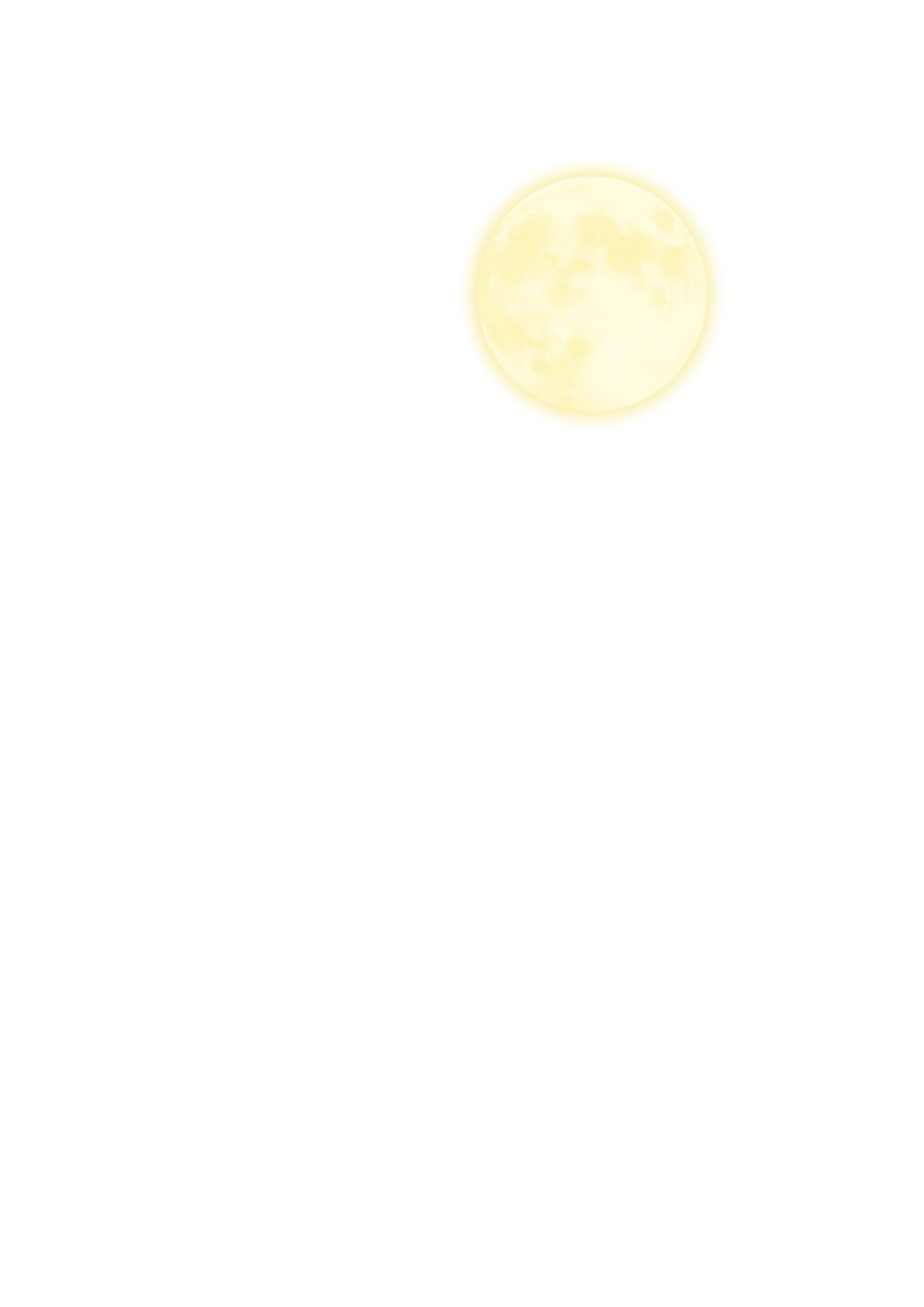 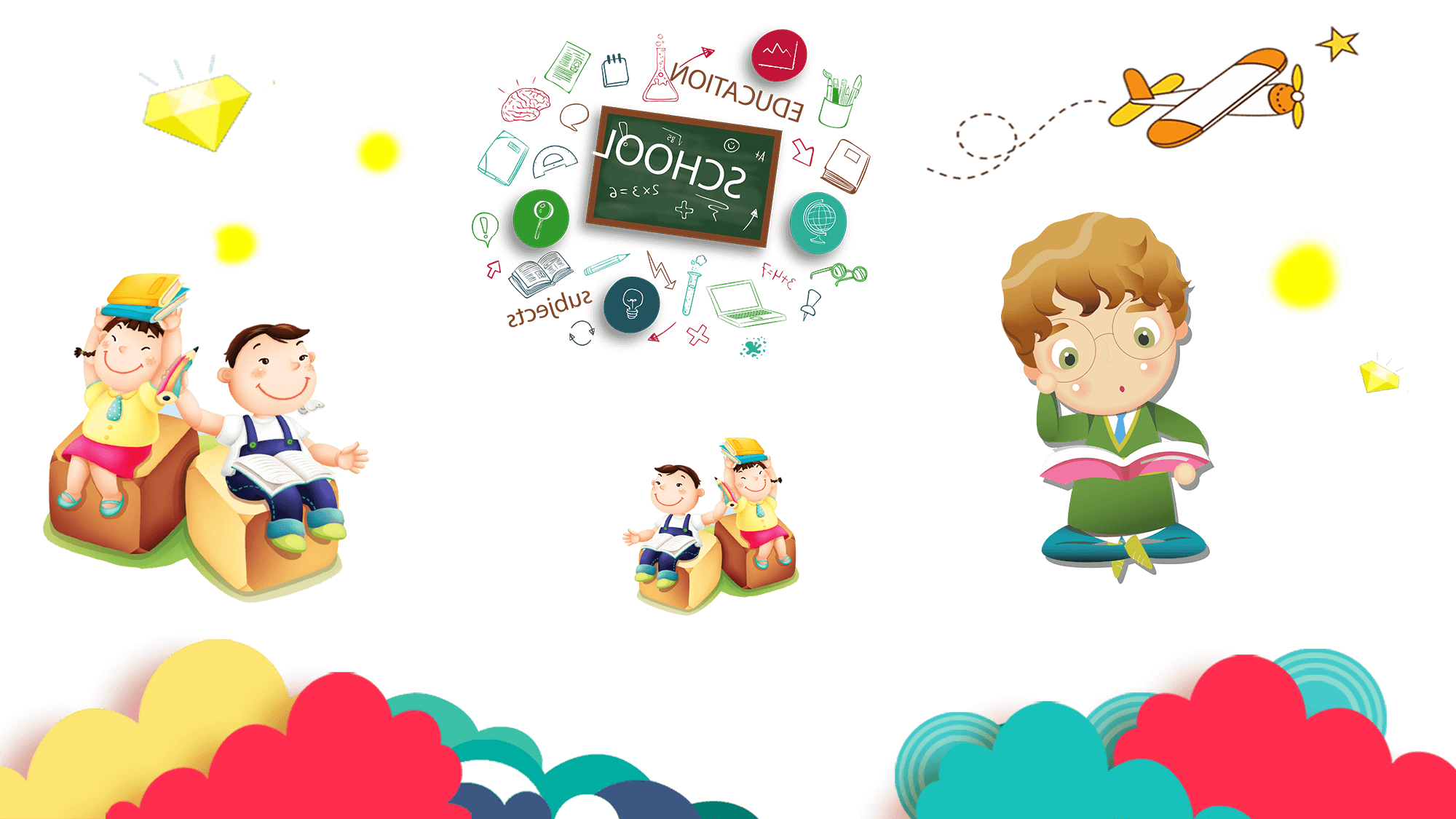 目 录 页
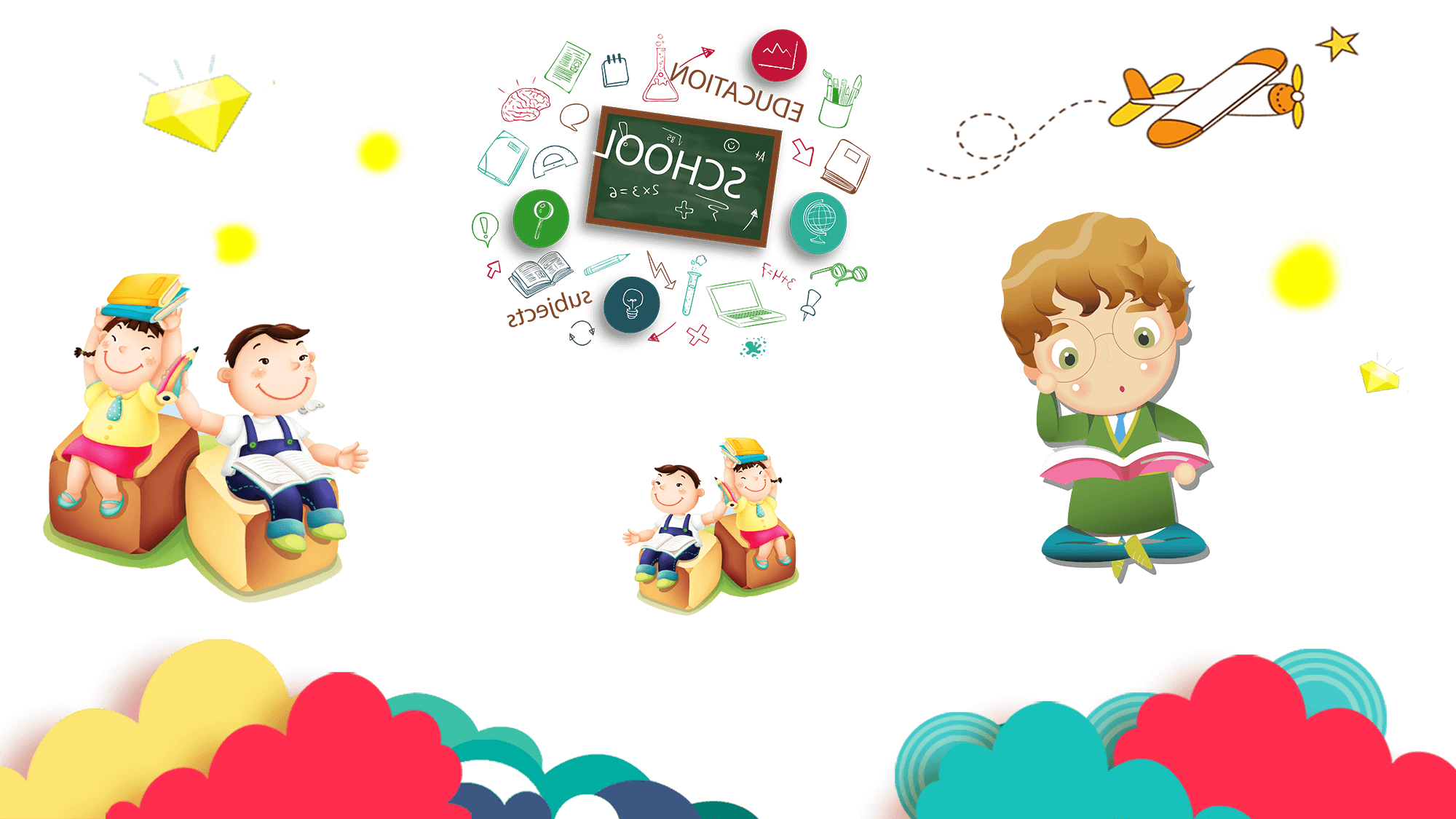 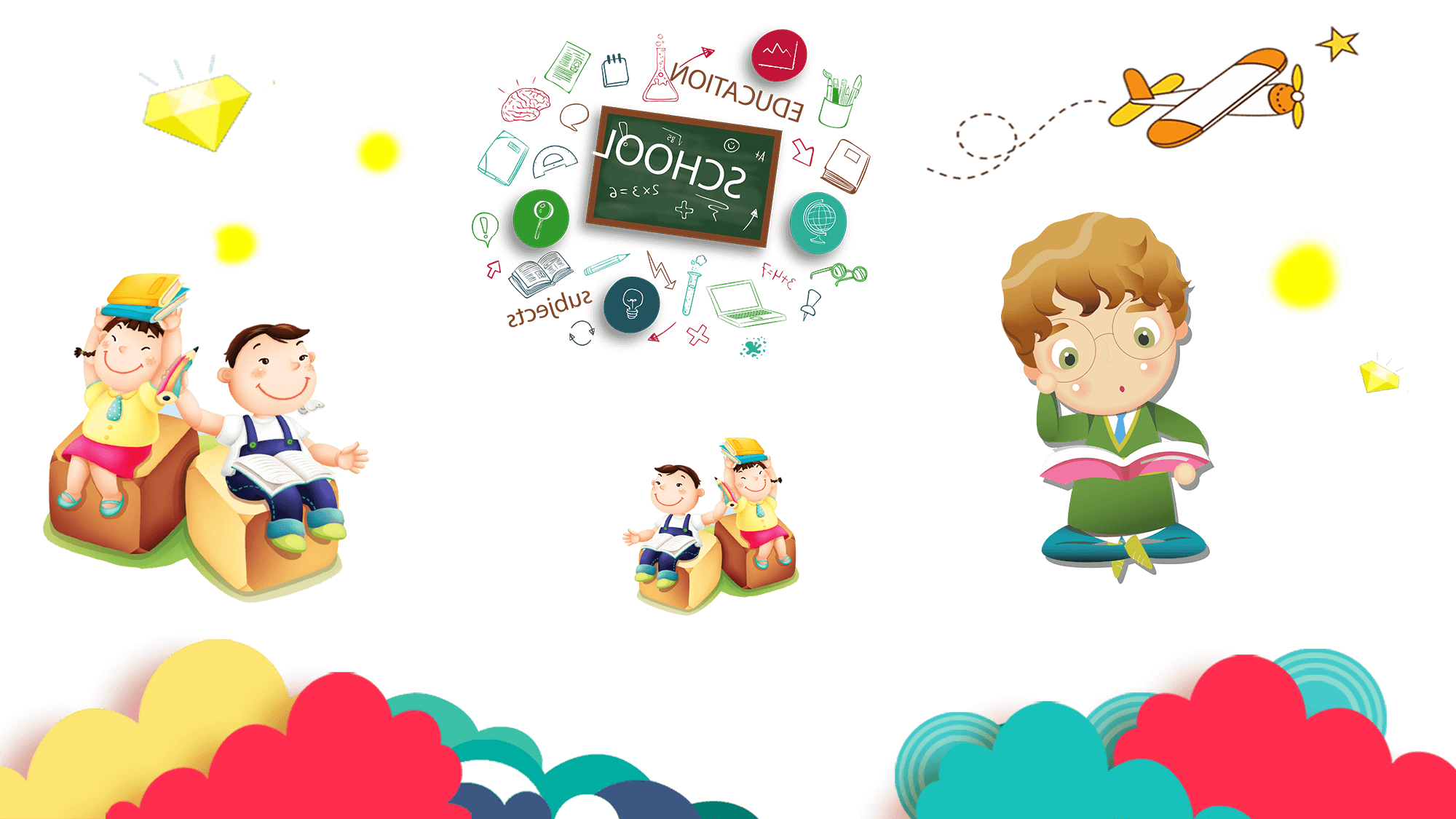 02
01
活动相关方案
活动主题简介
03
04
点击输入您的内容，或者通过复制您的文本后，在此框中选择粘贴。请言简意赅，
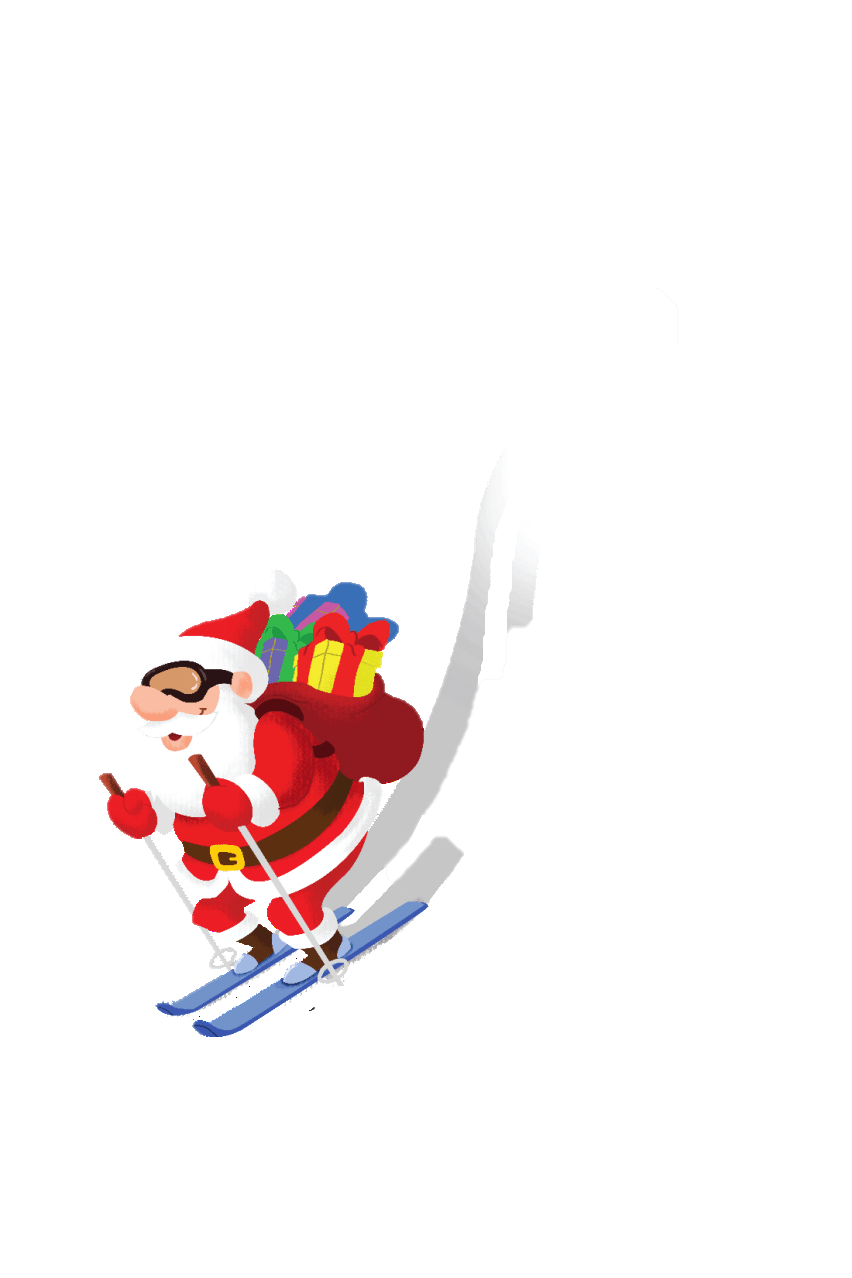 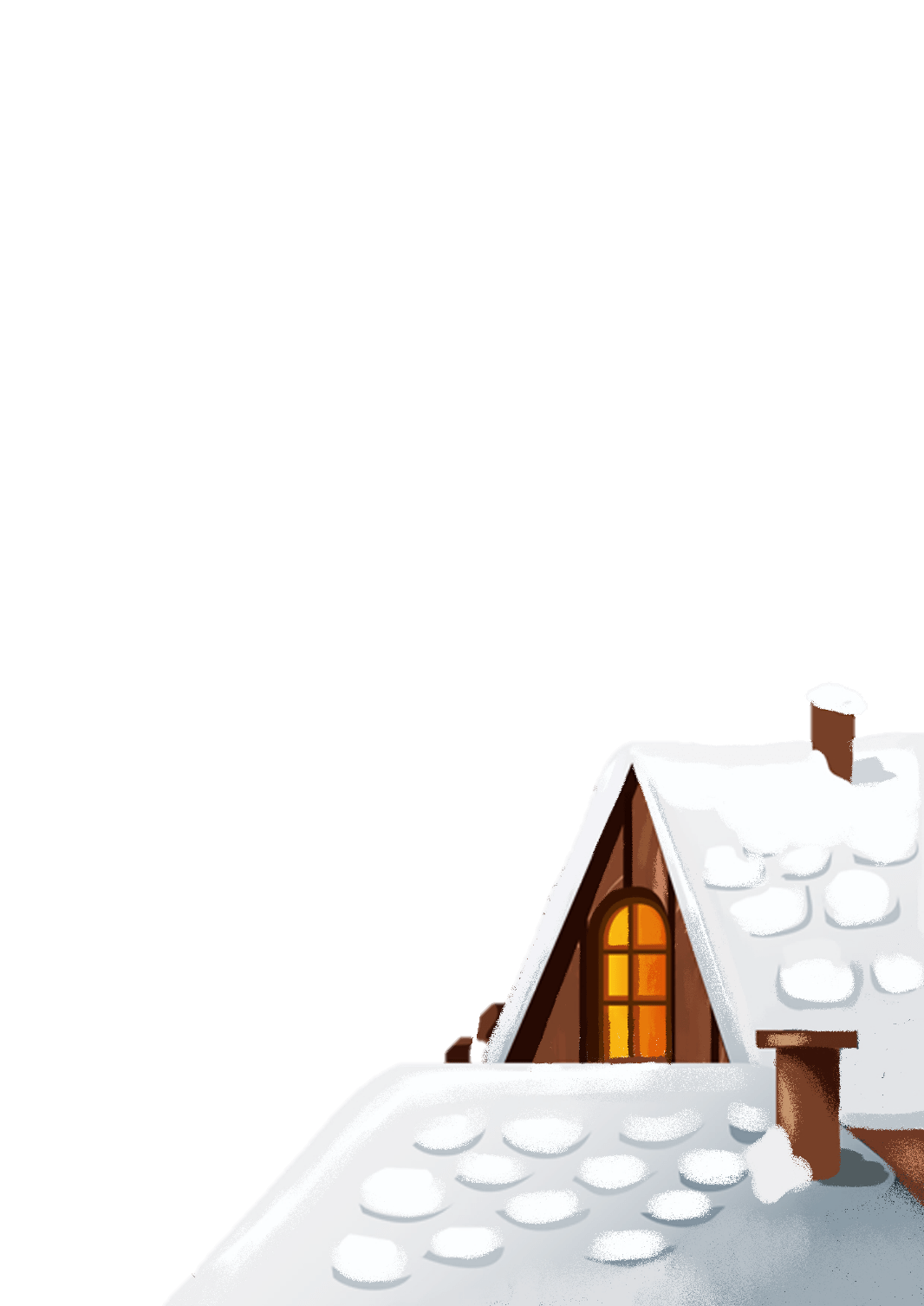 点击输入您的内容，或者通过复制您的文本后，在此框中选择粘贴。请言简意赅，
活动人员安排
活动预期效果
点击输入您的内容，或者通过复制您的文本后，在此框中选择粘贴。请言简意赅，
点击输入您的内容，或者通过复制您的文本后，在此框中选择粘贴。请言简意赅，
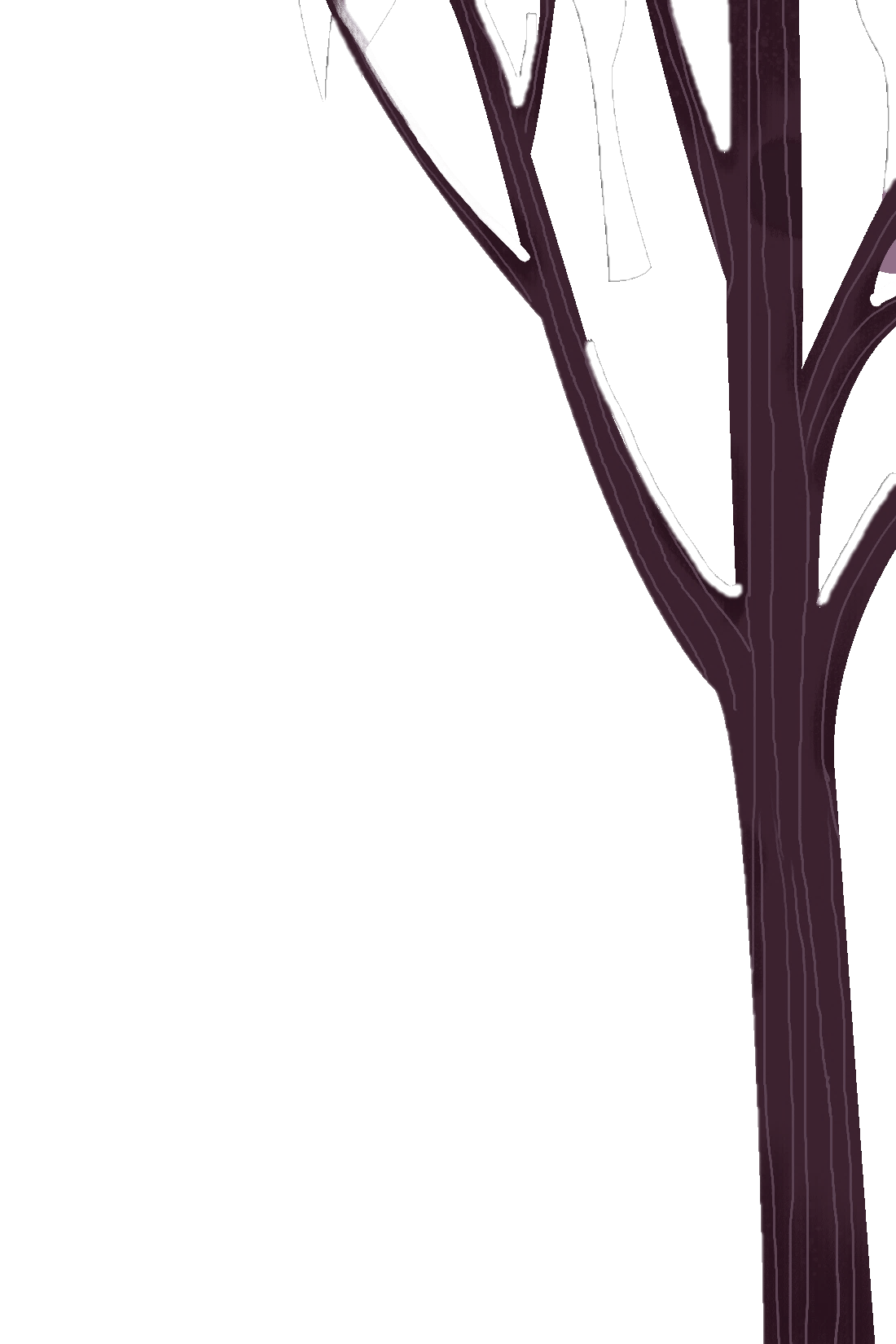 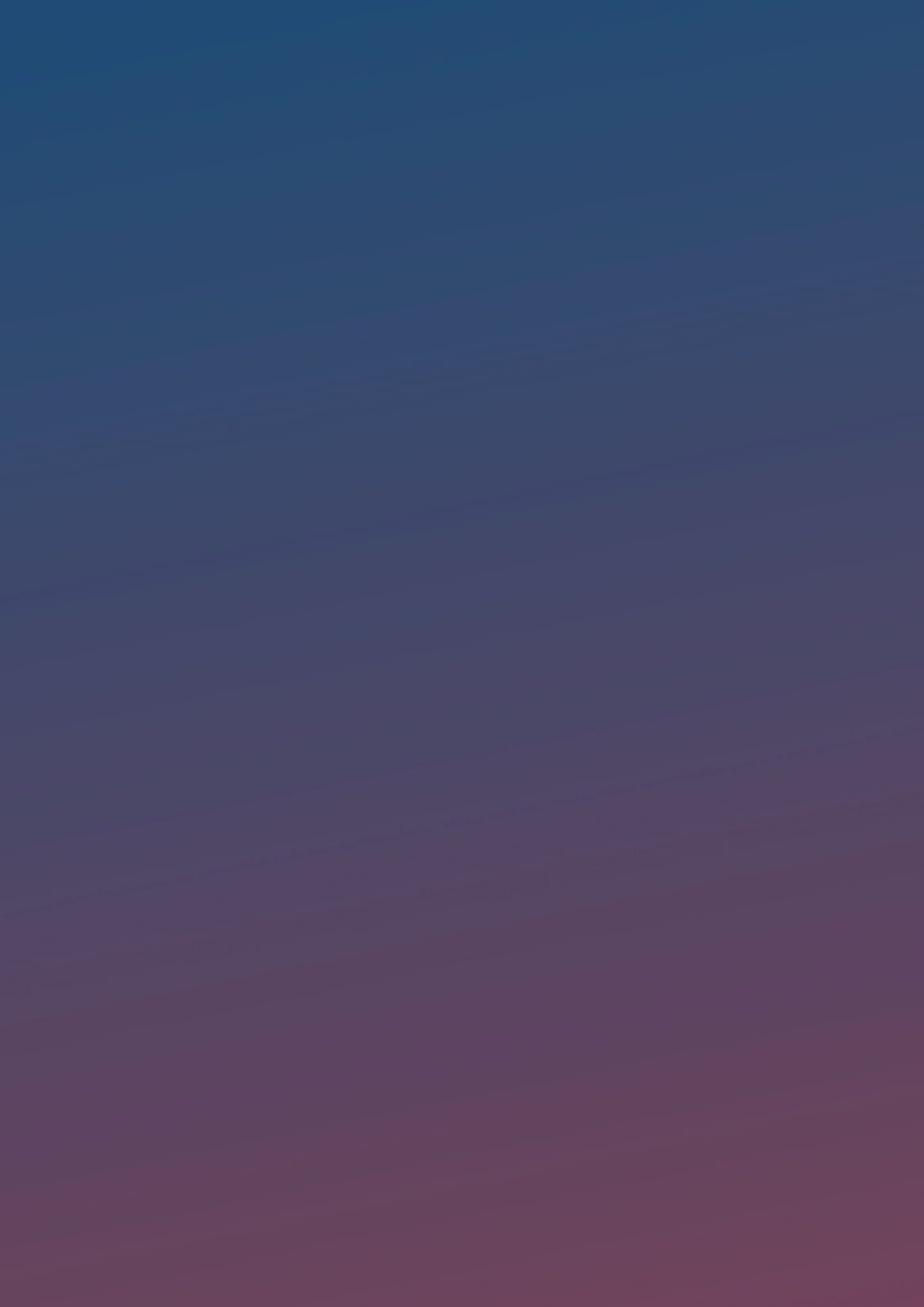 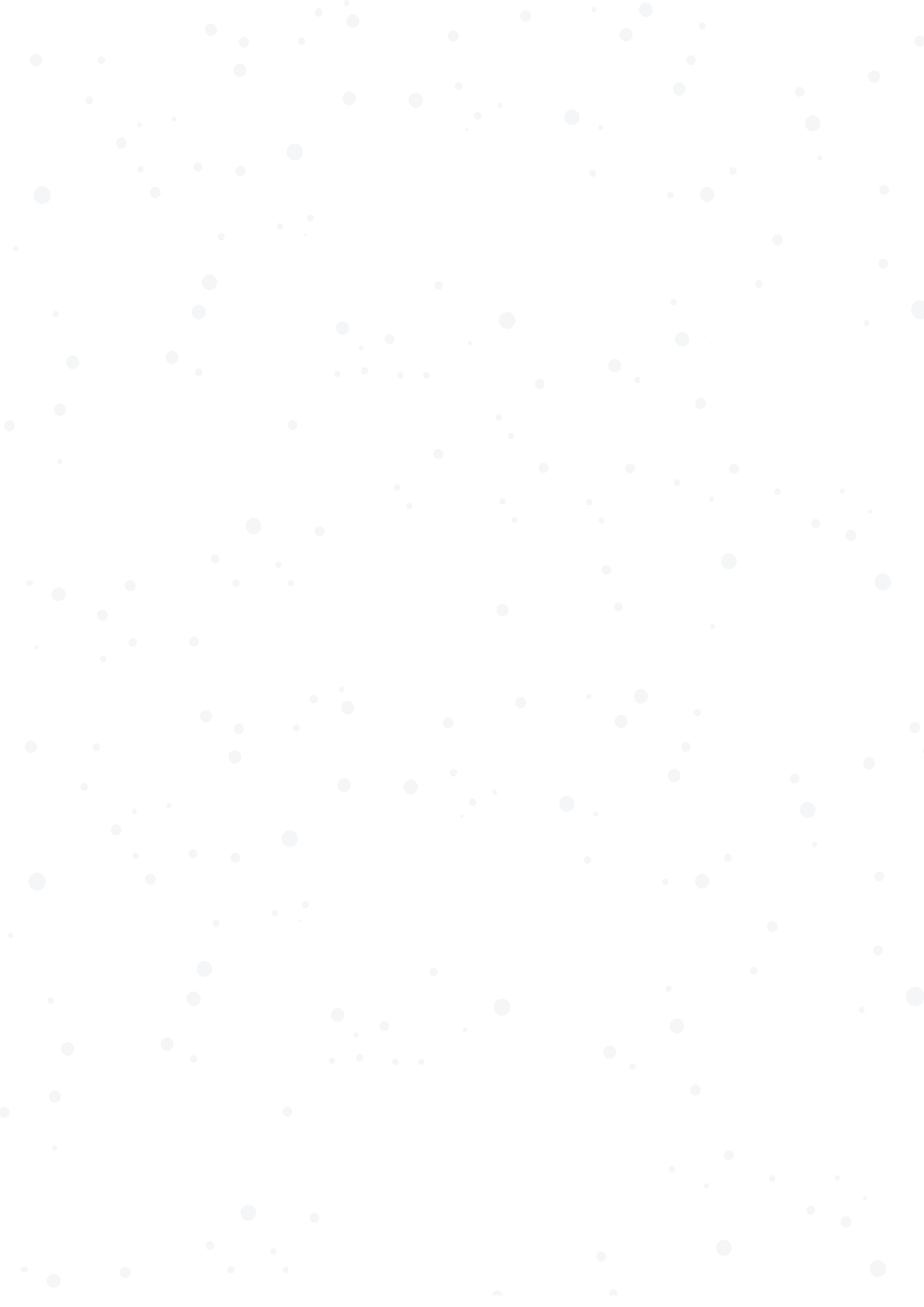 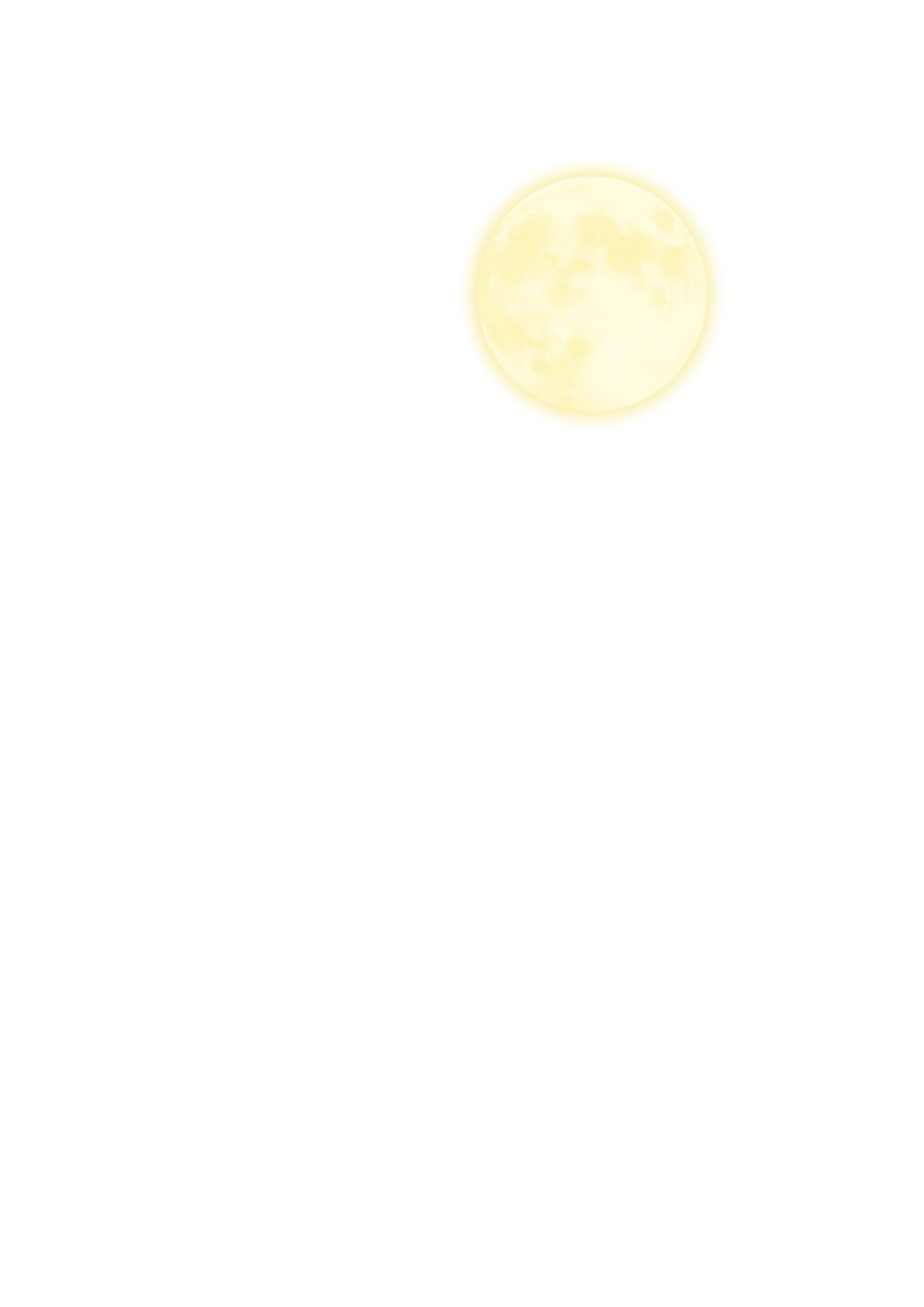 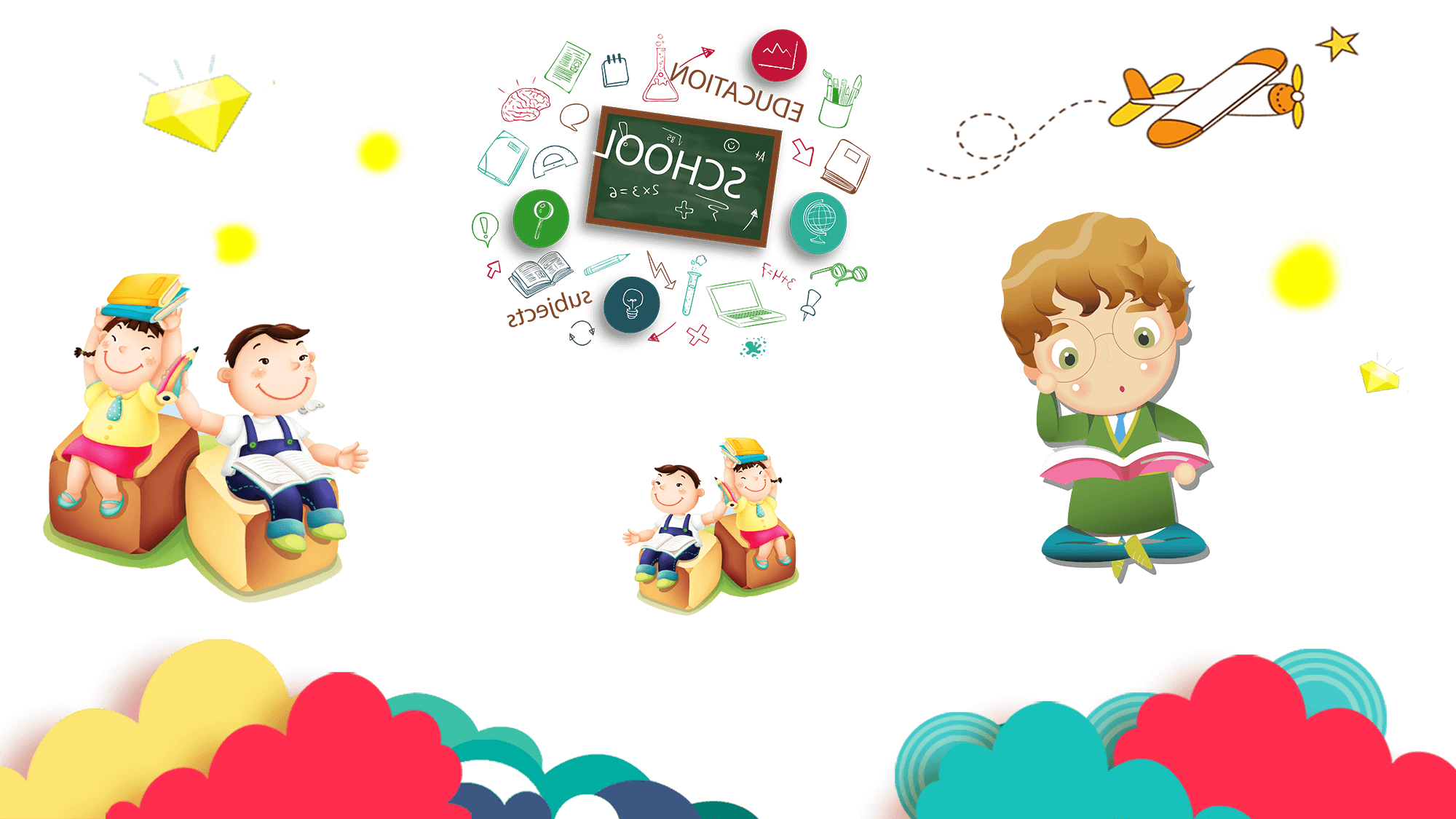 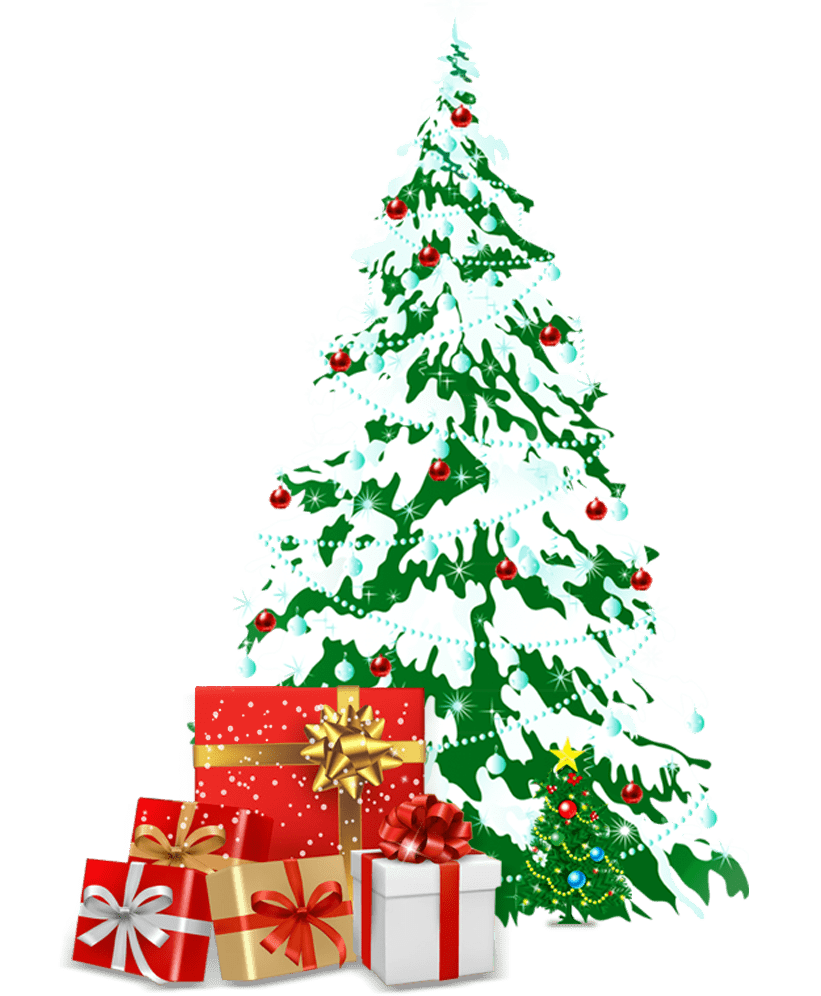 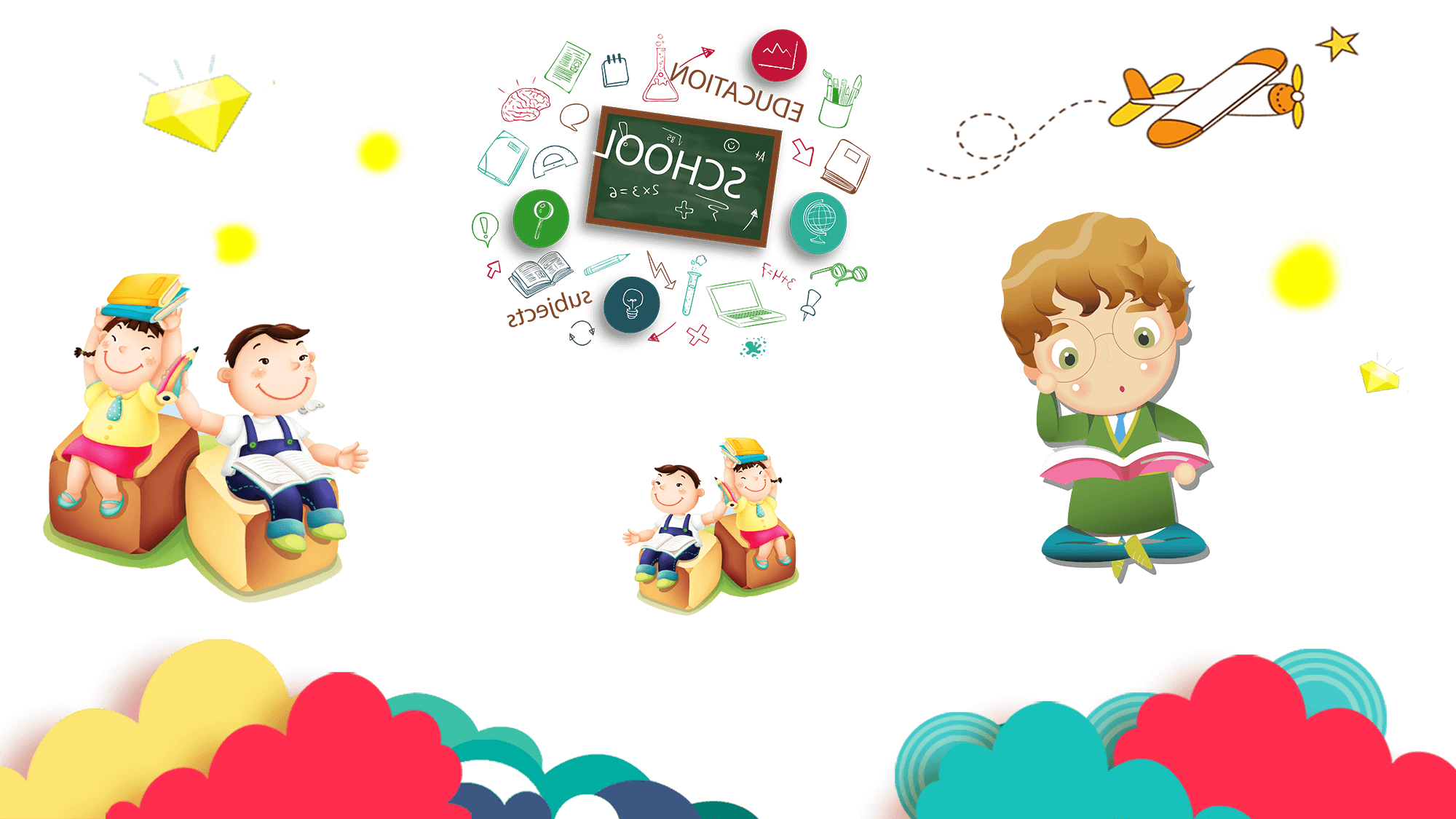 活动主题简介
点击输入您的内容，或者通过复制您的文本后，在此框中选择粘贴。请言简意赅，点击输入您的内容，或者通过复制您的文本后，在此框中选择粘贴。请言简意赅，
点击输入您的内容，或者通过复制您的文本后，在此框中选择粘贴。请言简意赅，
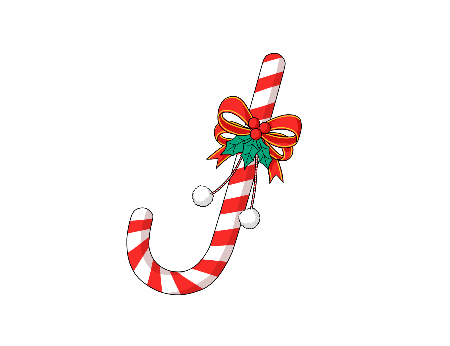 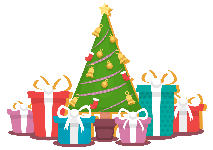 点击输入标题名称
LOGO
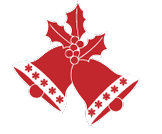 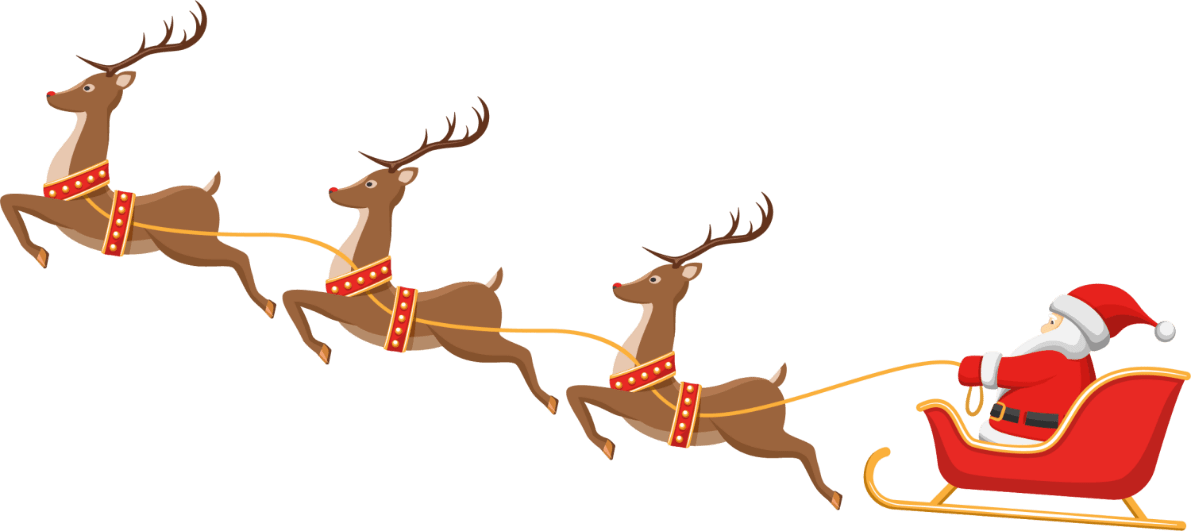 预期效果
预期效果
点击输入您的内容，或者通过复制您的文本后，在此框中选择粘贴。请言简意赅，点击输入您的内容，或者通过复制您的文本后，在此框中选择粘贴。请言简意赅，
点击输入您的内容，或者通过复制您的文本后，在此框中选择粘贴。请言简意赅，点击输入您的内容，或者通过复制您的文本后，在此框中选择粘贴。请言简意赅，
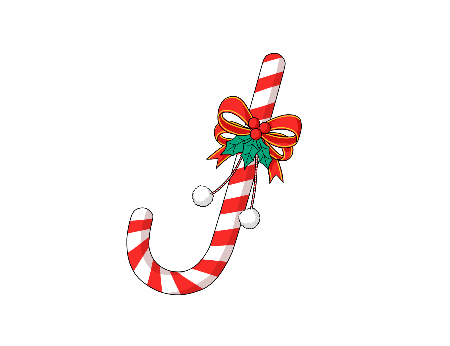 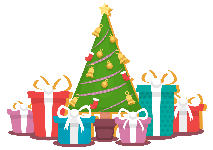 点击输入标题名称
LOGO
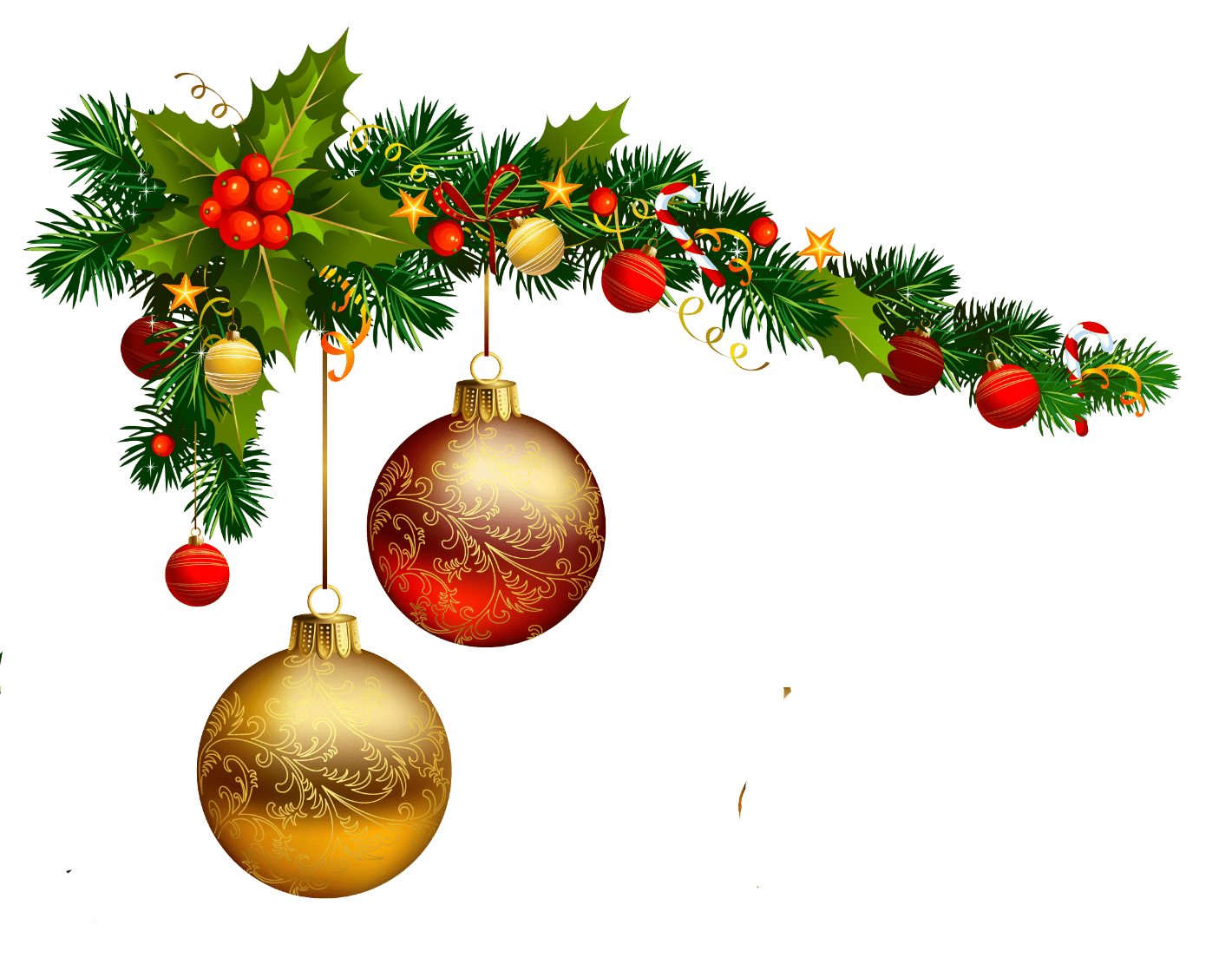 MERRY
标题文字
CHRISTMAS
点击输入您的内容，或者通过复制您的文本后，在此框中选择粘贴。请言简意赅，点击输入您的内容，或者通过复制您的文本后，在此框中选择粘贴。请言简意赅，点击输入您的内容，或者通过复制您的文本后，在此框中选择粘贴。请言简意赅，
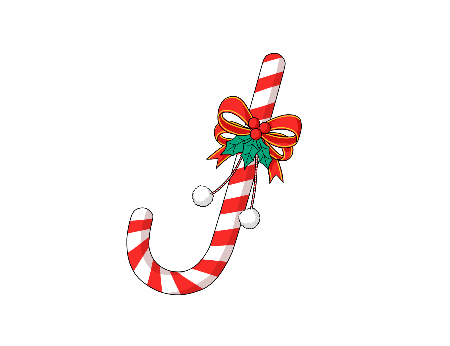 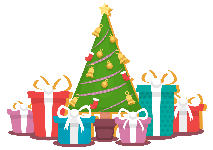 点击输入标题名称
LOGO
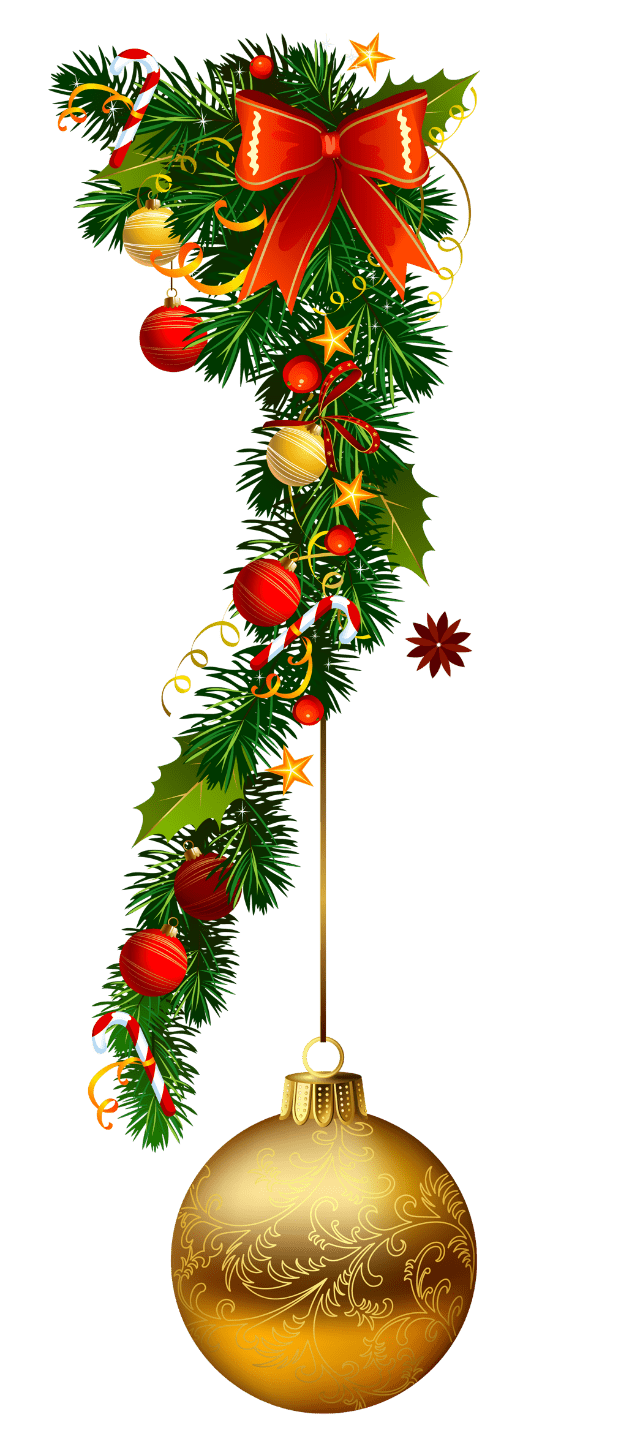 您的内容打在这里
57%
预期效果
68%
您的内容打在这里
76%
您的内容打在这里
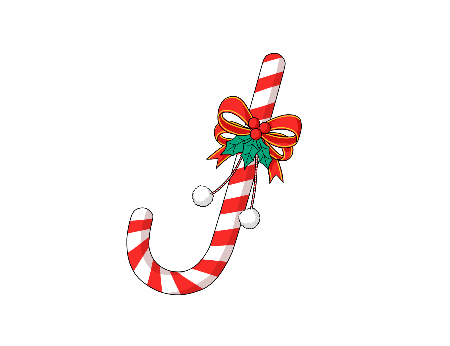 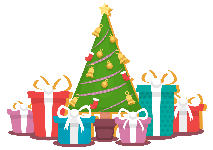 点击输入标题名称
LOGO
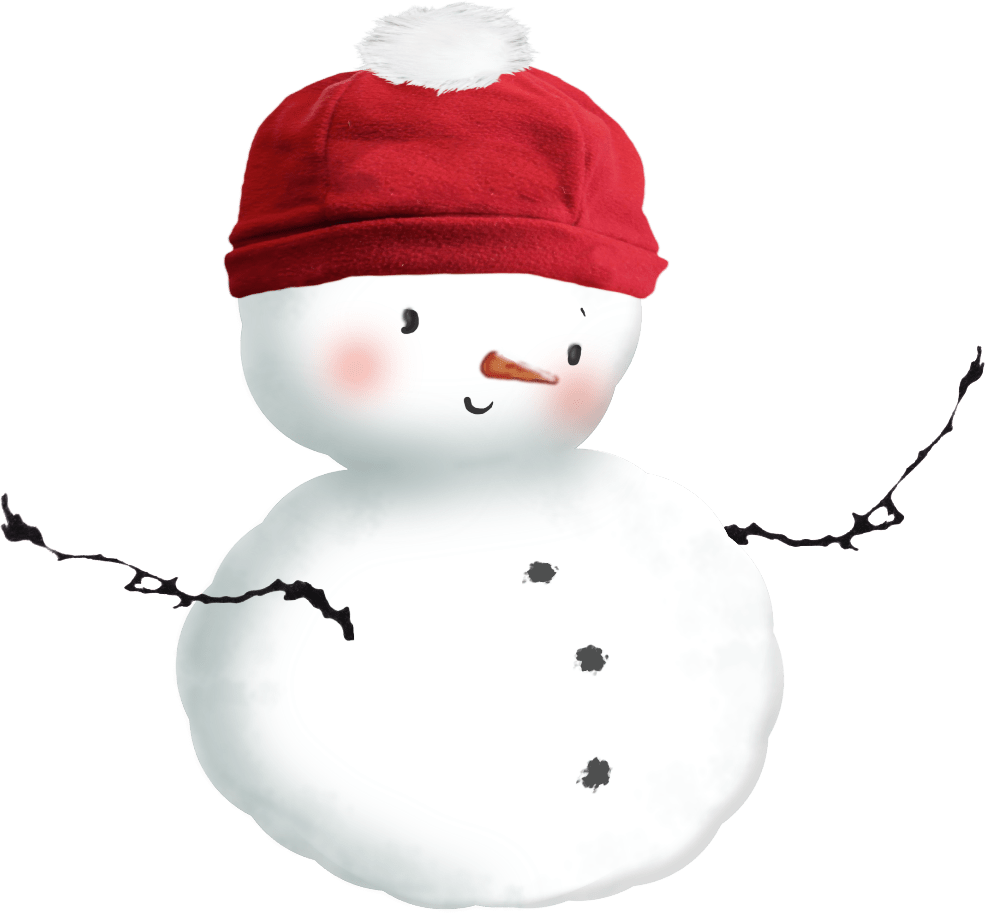 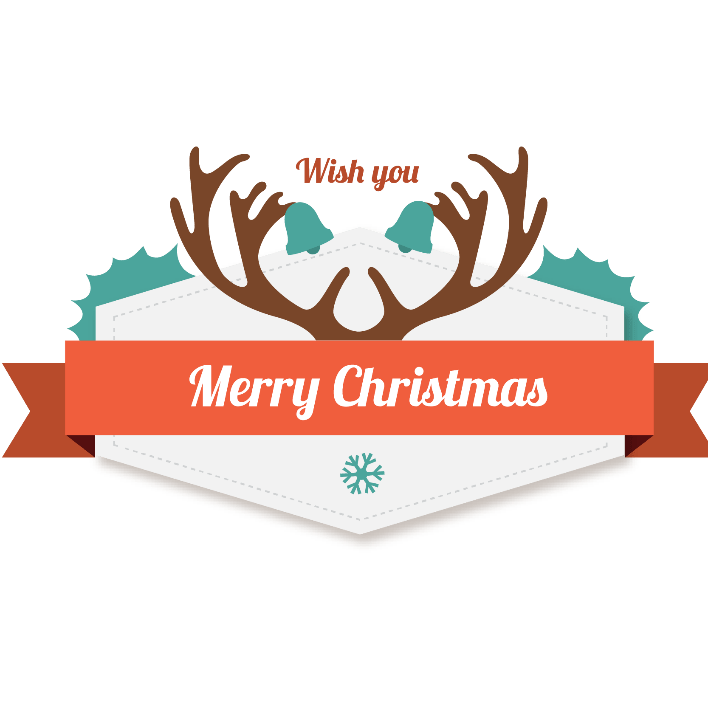 预期效果
预期效果
点击输入您的内容，或者通过复制您的文本后，在此框中选择粘贴。请言简意赅，
点击输入您的内容，或者通过复制您的文本后，在此框中选择粘贴。请言简意赅，
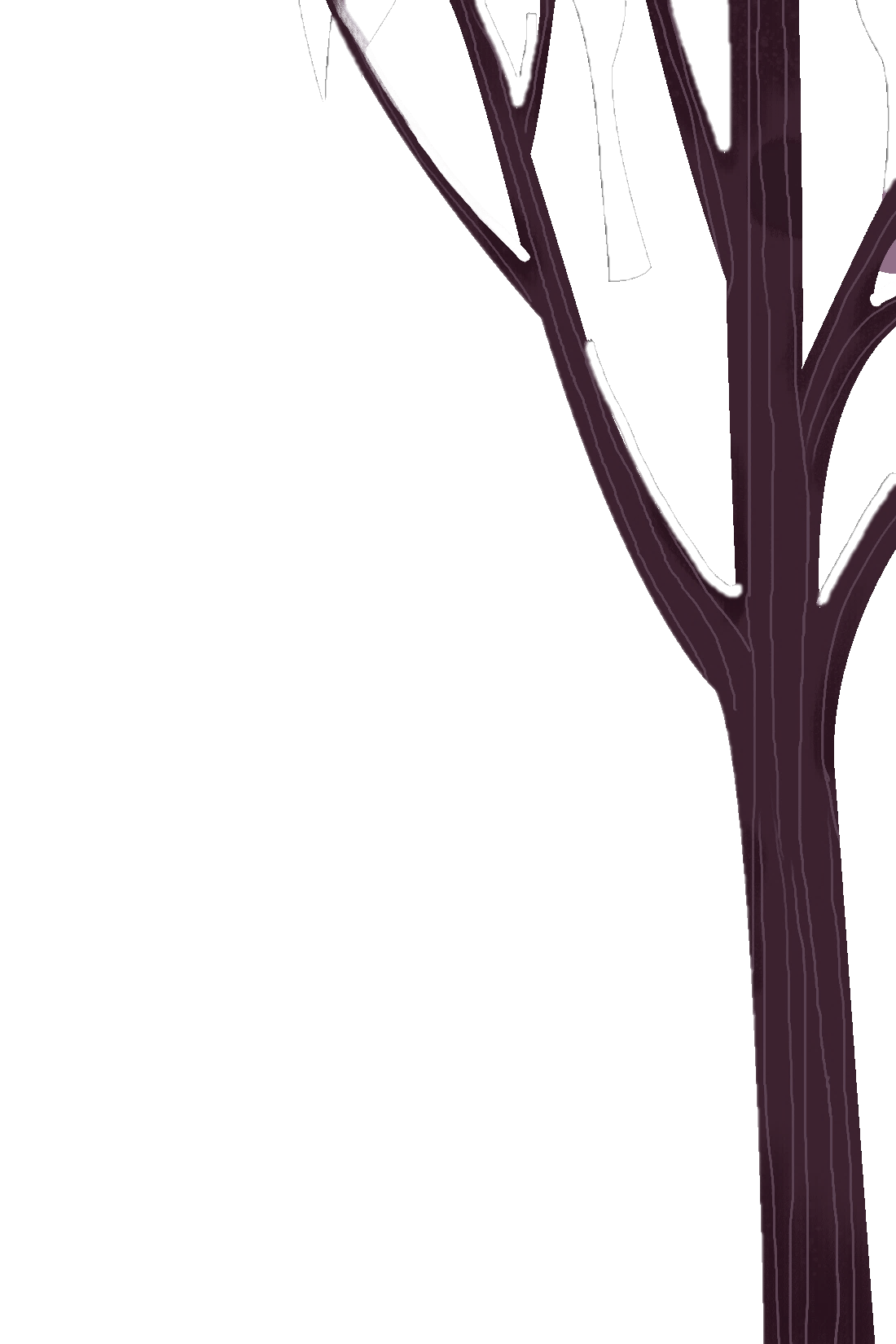 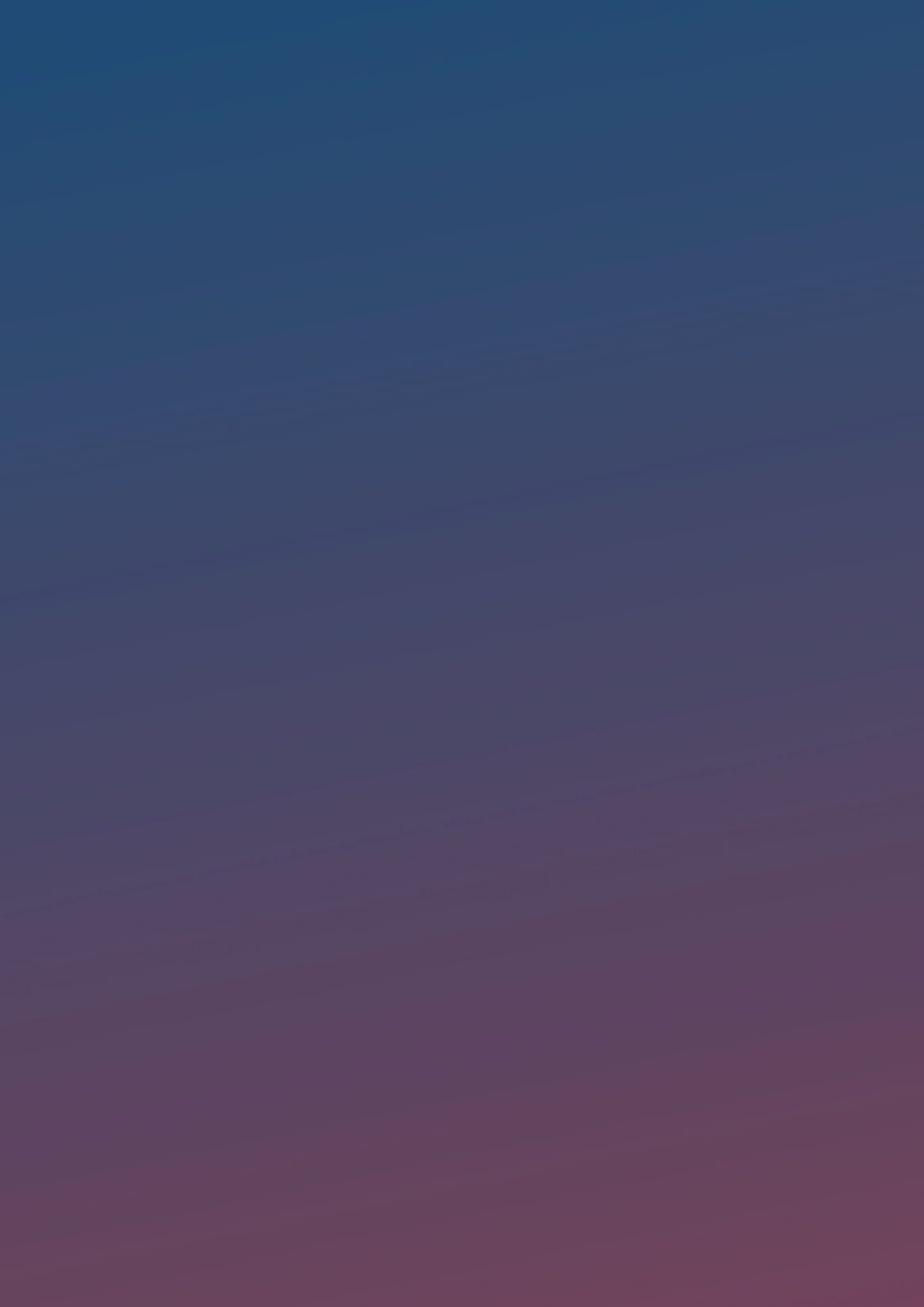 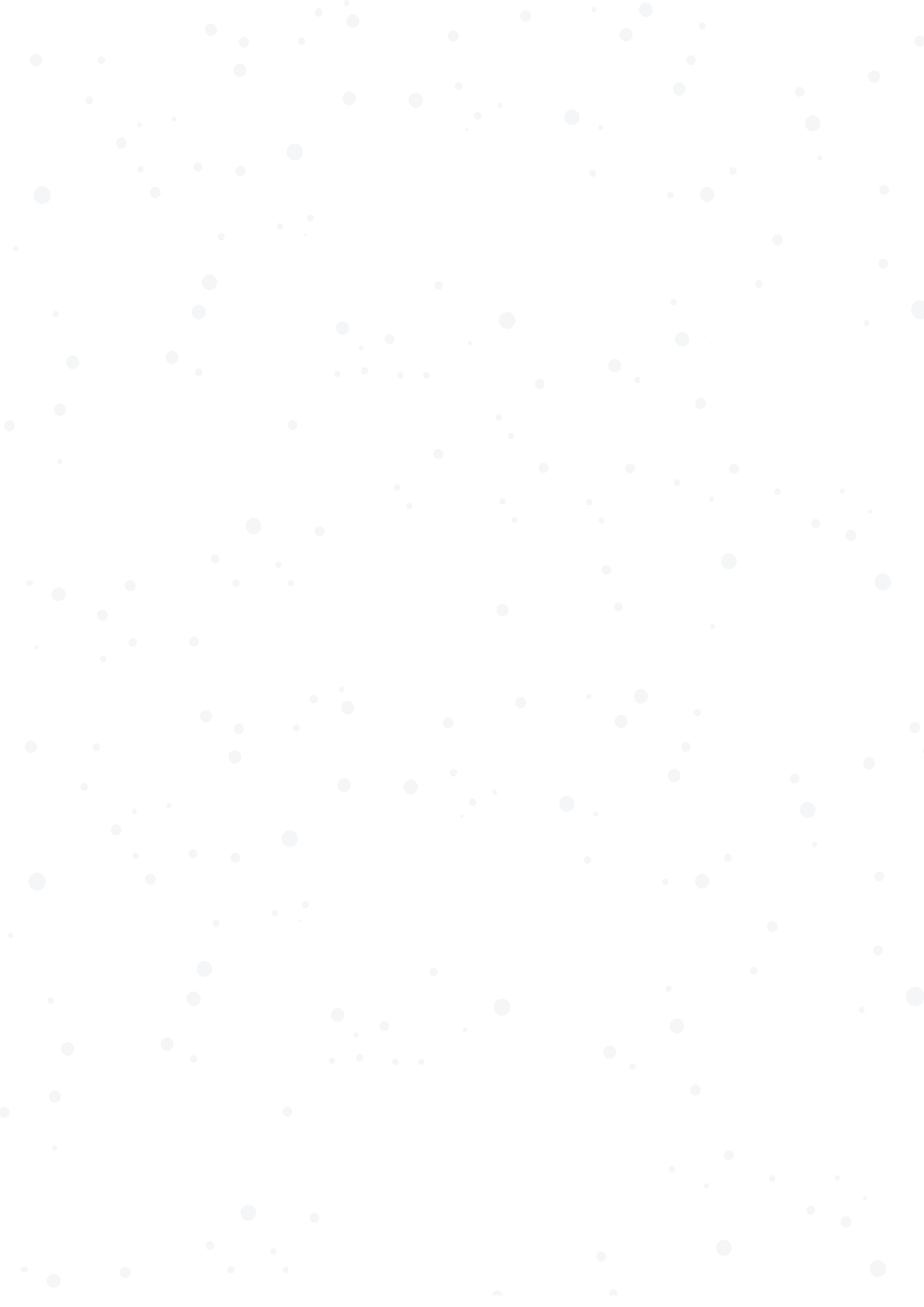 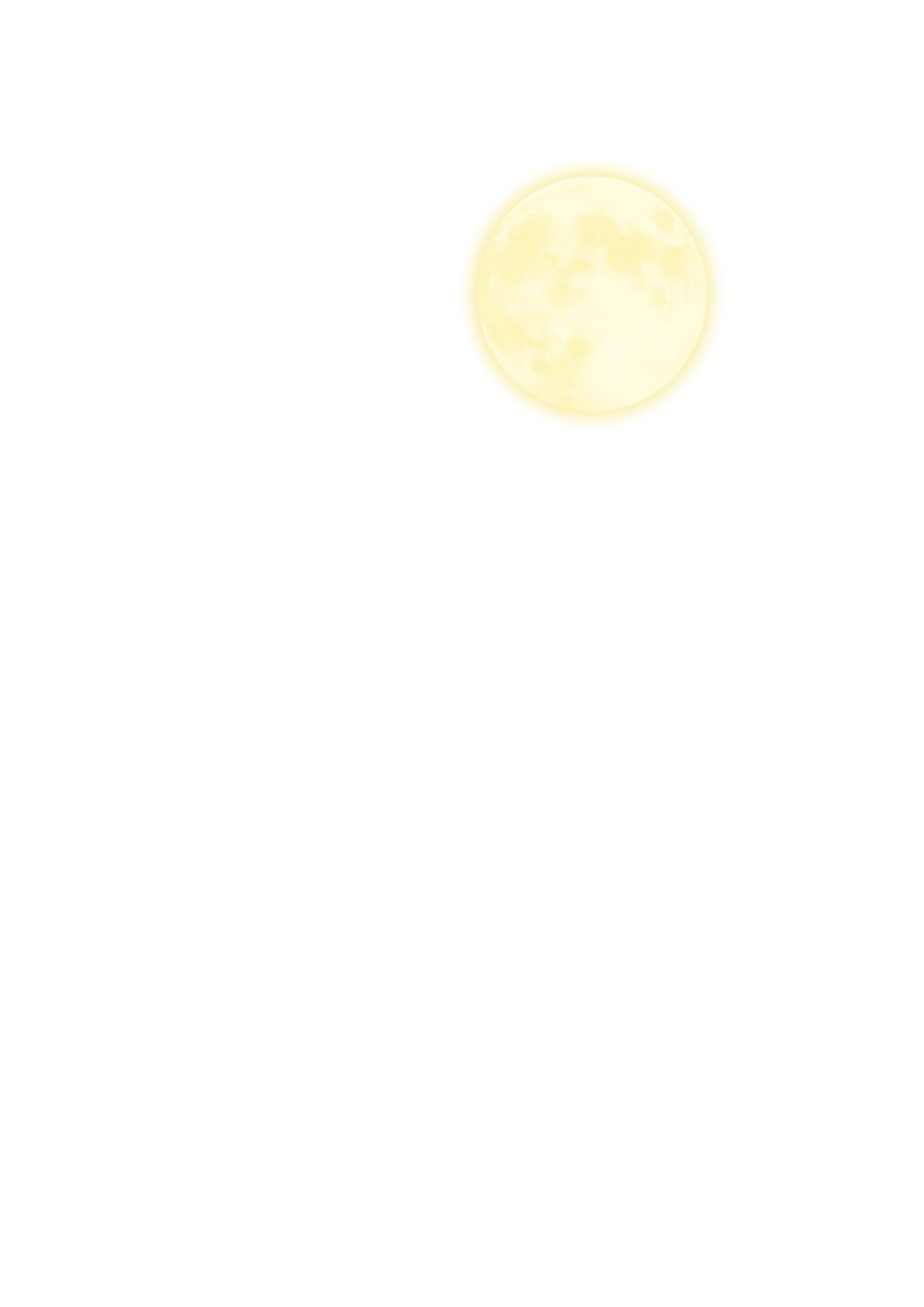 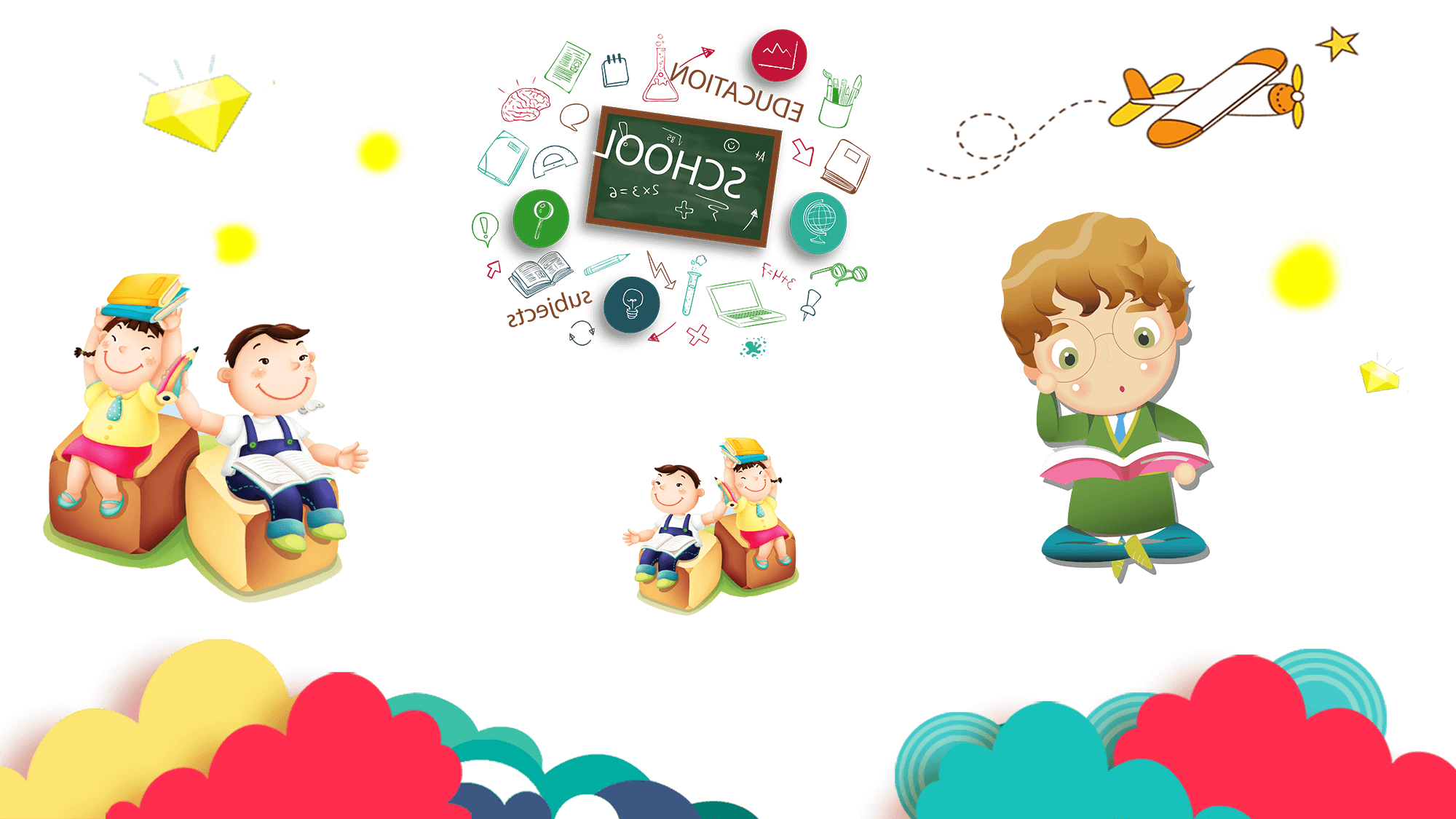 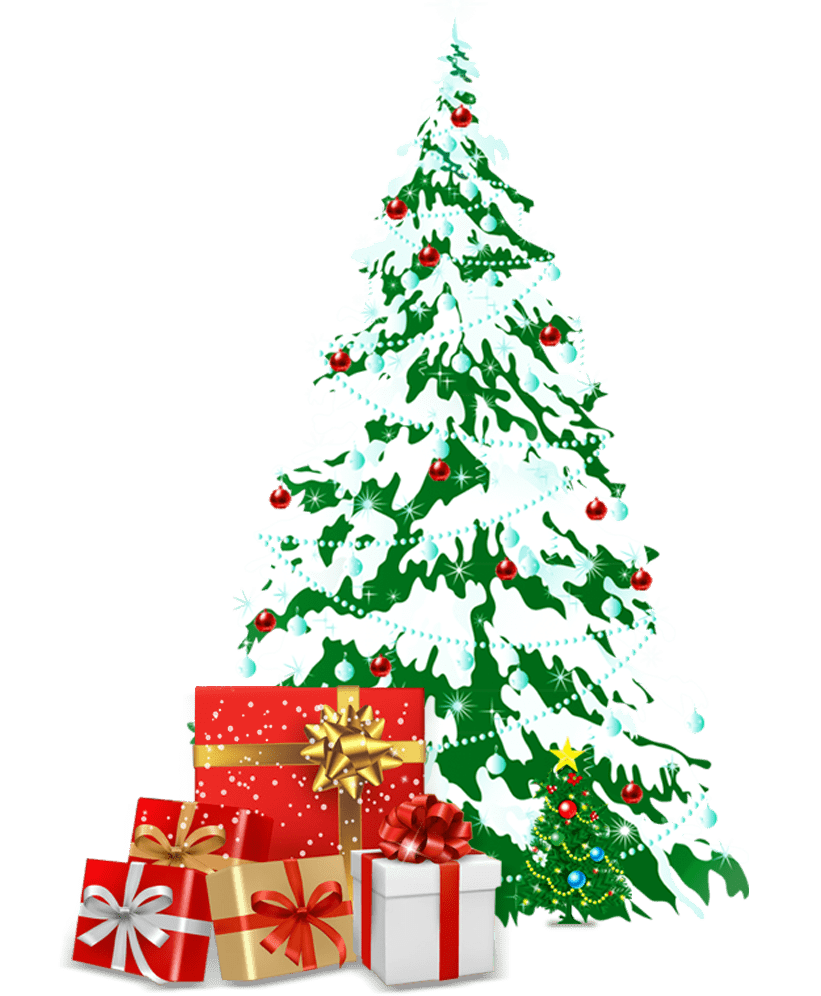 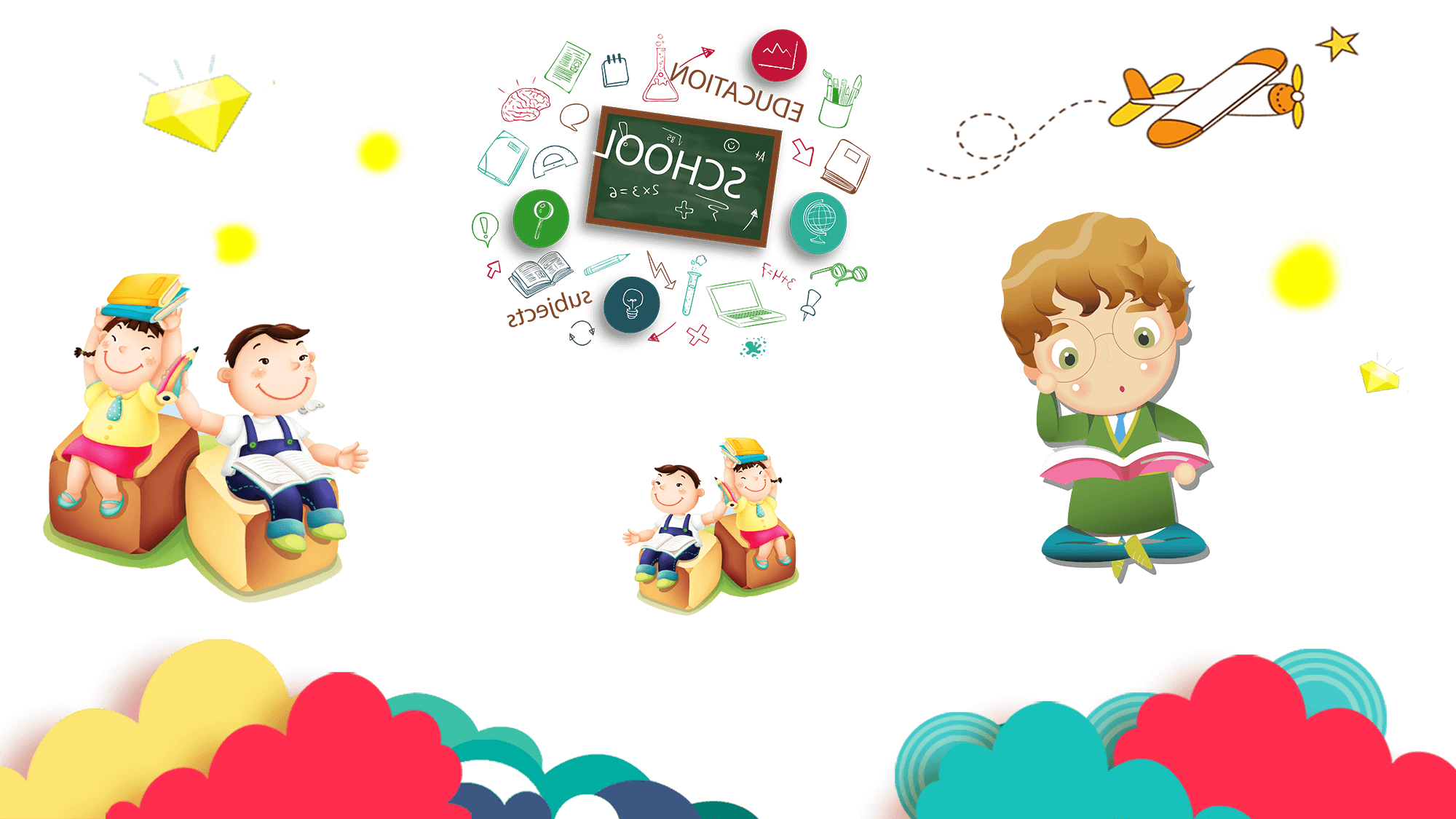 活动相关方案
点击输入您的内容，或者通过复制您的文本后，在此框中选择粘贴。请言简意赅，点击输入您的内容，或者通过复制您的文本后，在此框中选择粘贴。请言简意赅，点击输入您的内容，或者通过复制您的文本后，在此框中选择粘贴。请言简意赅，
02
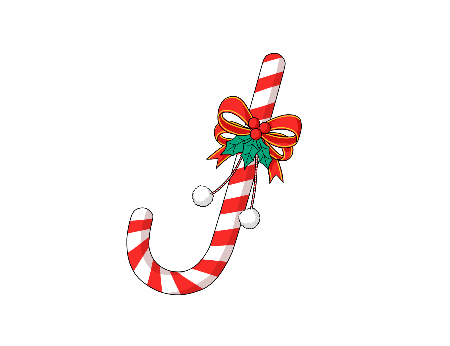 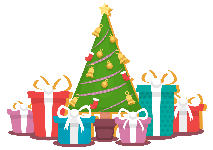 点击输入标题名称
LOGO
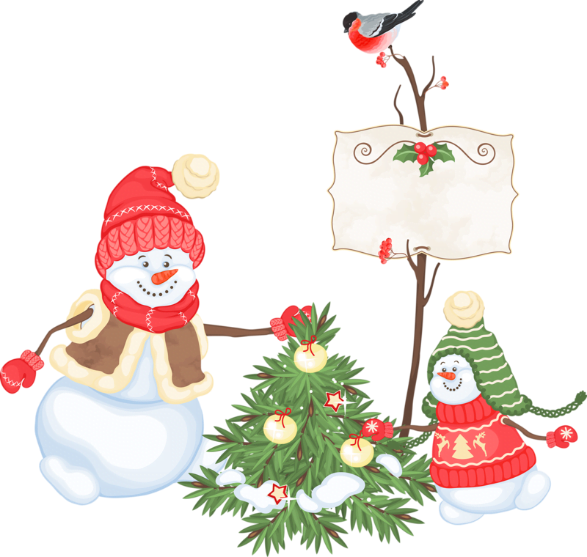 各部门注意事项
点击输入您的内容，或者通过复制您的文本后，在此框中选择粘贴。请言简意赅，点击输入您的内容，或者通过复制您的文本后，在此框中选择粘贴。请言简意赅，
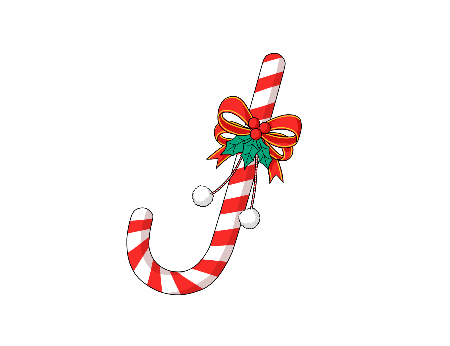 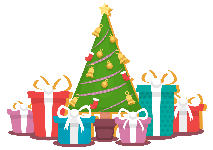 点击输入标题名称
LOGO
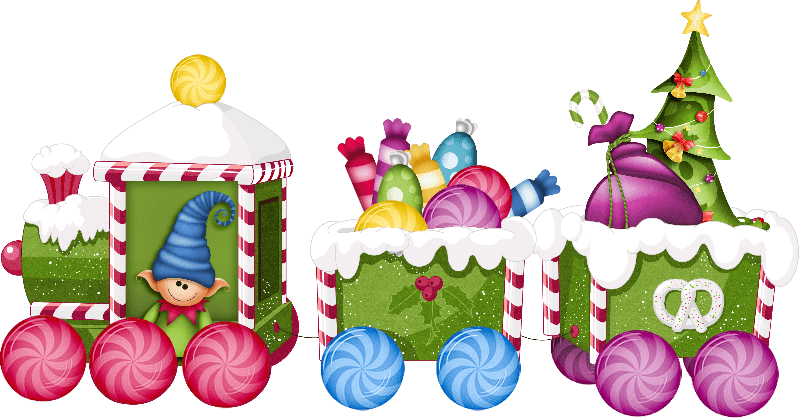 圣诞节简介
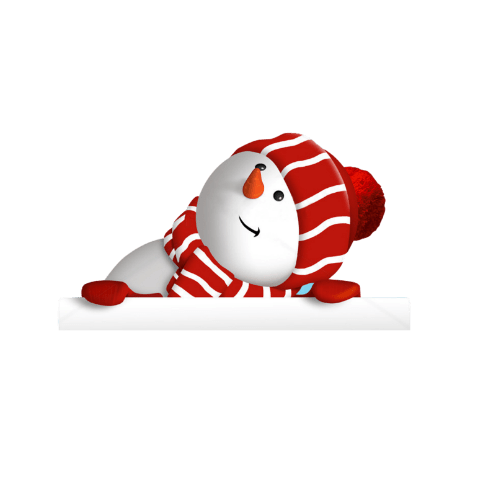 点击输入您的内容，或者通过复制您的文本后，在此框中选择粘贴。请言简意赅，点击输入您的内容，或者通过复制您的文本后，在此框中选择粘贴。请言简意赅，点击输入您的内容，或者通过复制您的文本后，在此框中选择粘贴。请言简意赅，
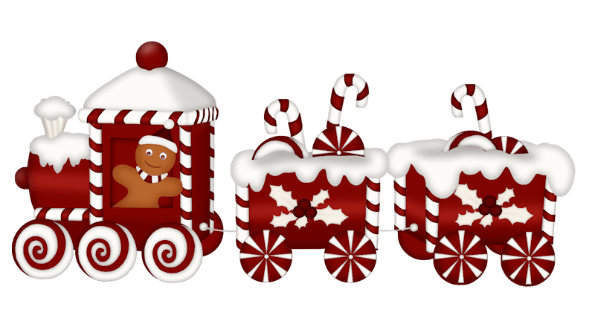 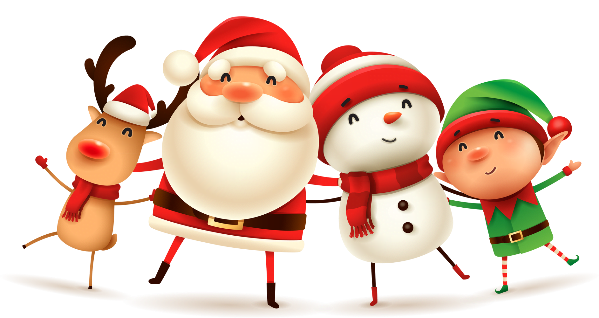 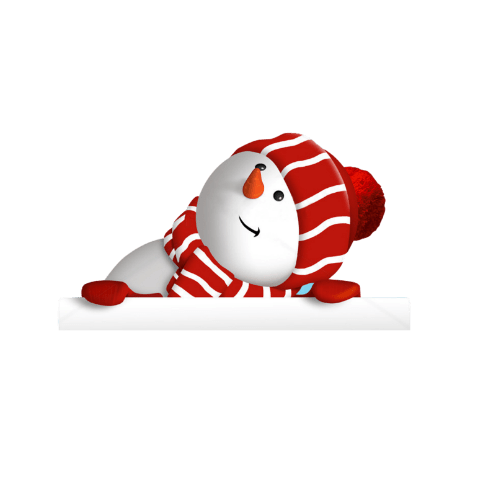 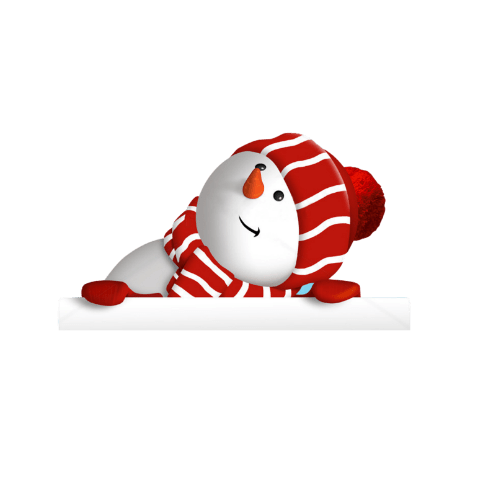 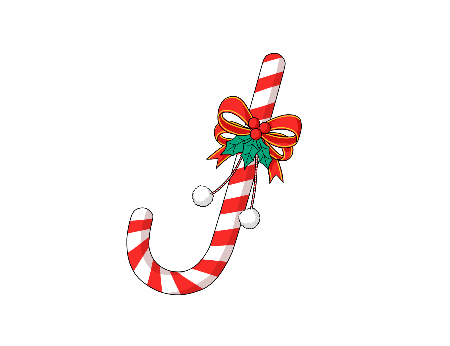 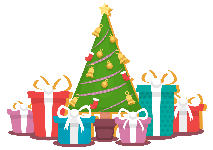 点击输入标题名称
LOGO
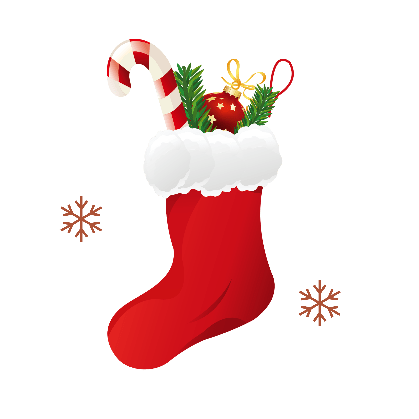 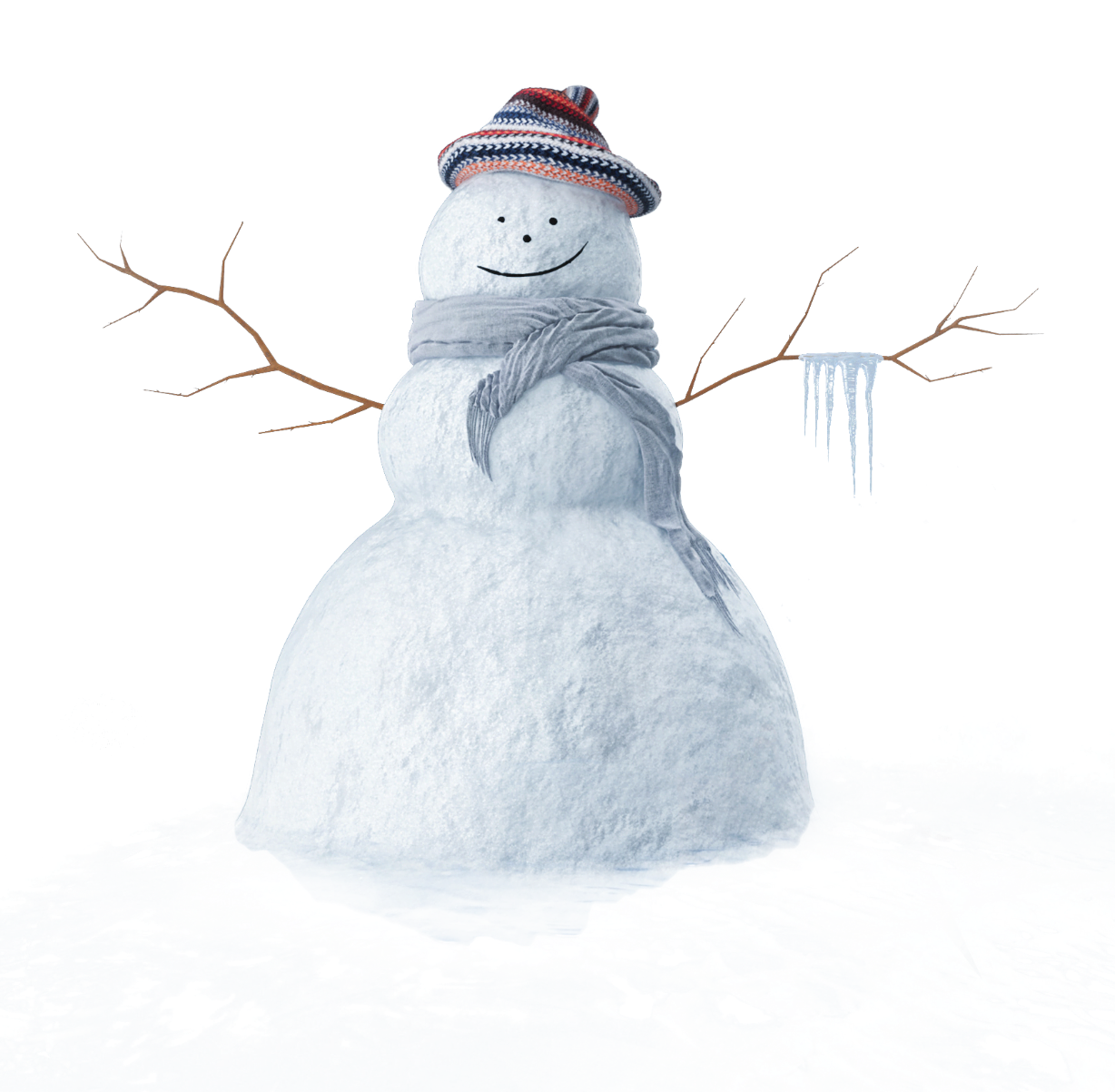 圣诞节传统
圣诞节传统
点击输入您的内容，或者通过复制您的文本后，在此框中选择粘贴。请言简意赅，
点击输入您的内容，或者通过复制您的文本后，在此框中选择粘贴。请言简意赅，
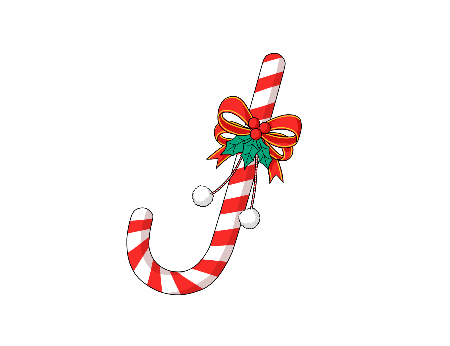 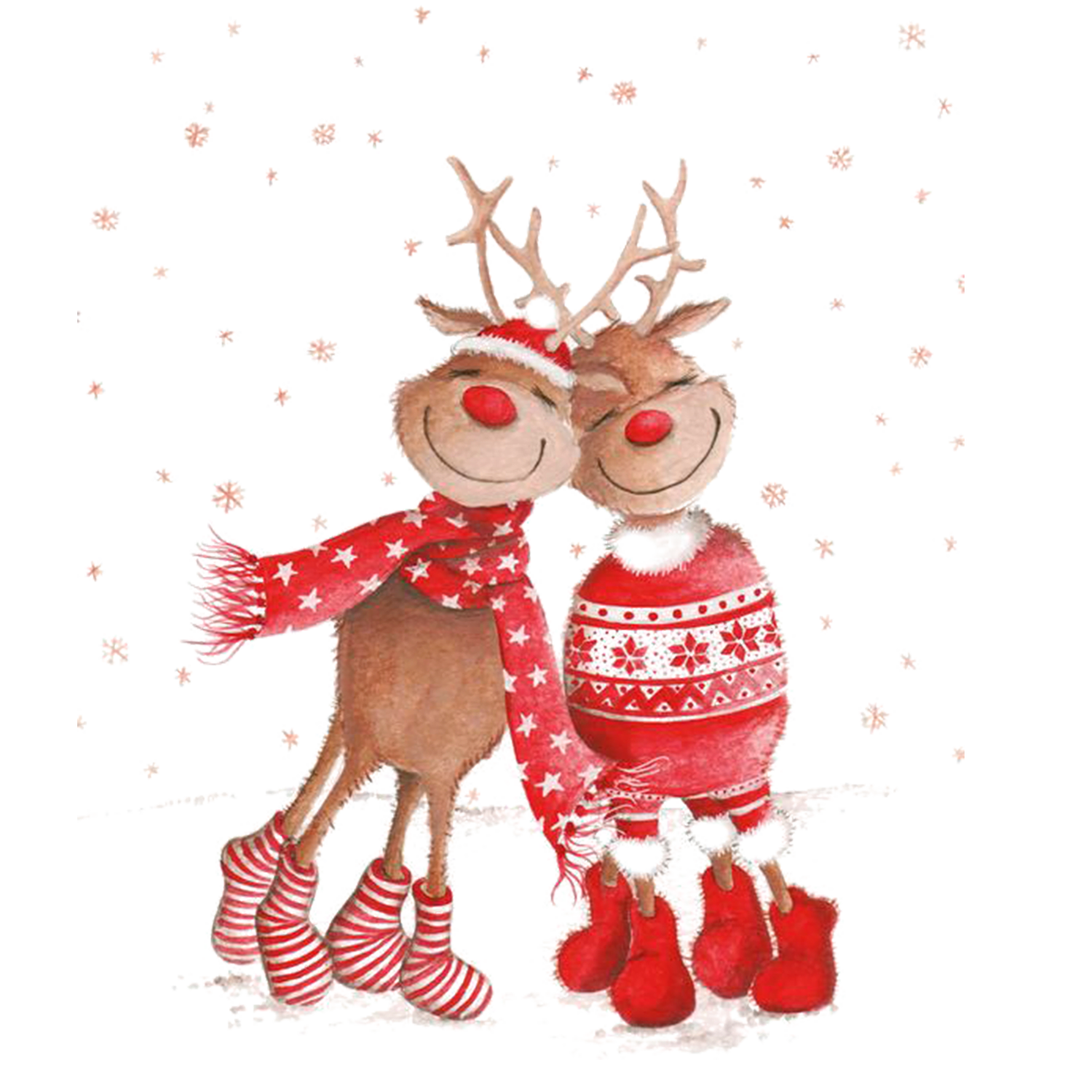 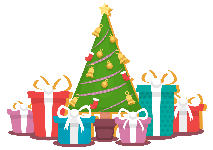 点击输入标题名称
LOGO
活动可行性分析
点击输入您的内容，或者通过复制您的文本后，在此框中选择粘贴。请言简意赅，
点击输入您的内容，或者通过复制您的文本后，在此框中选择粘贴。请言简意赅，
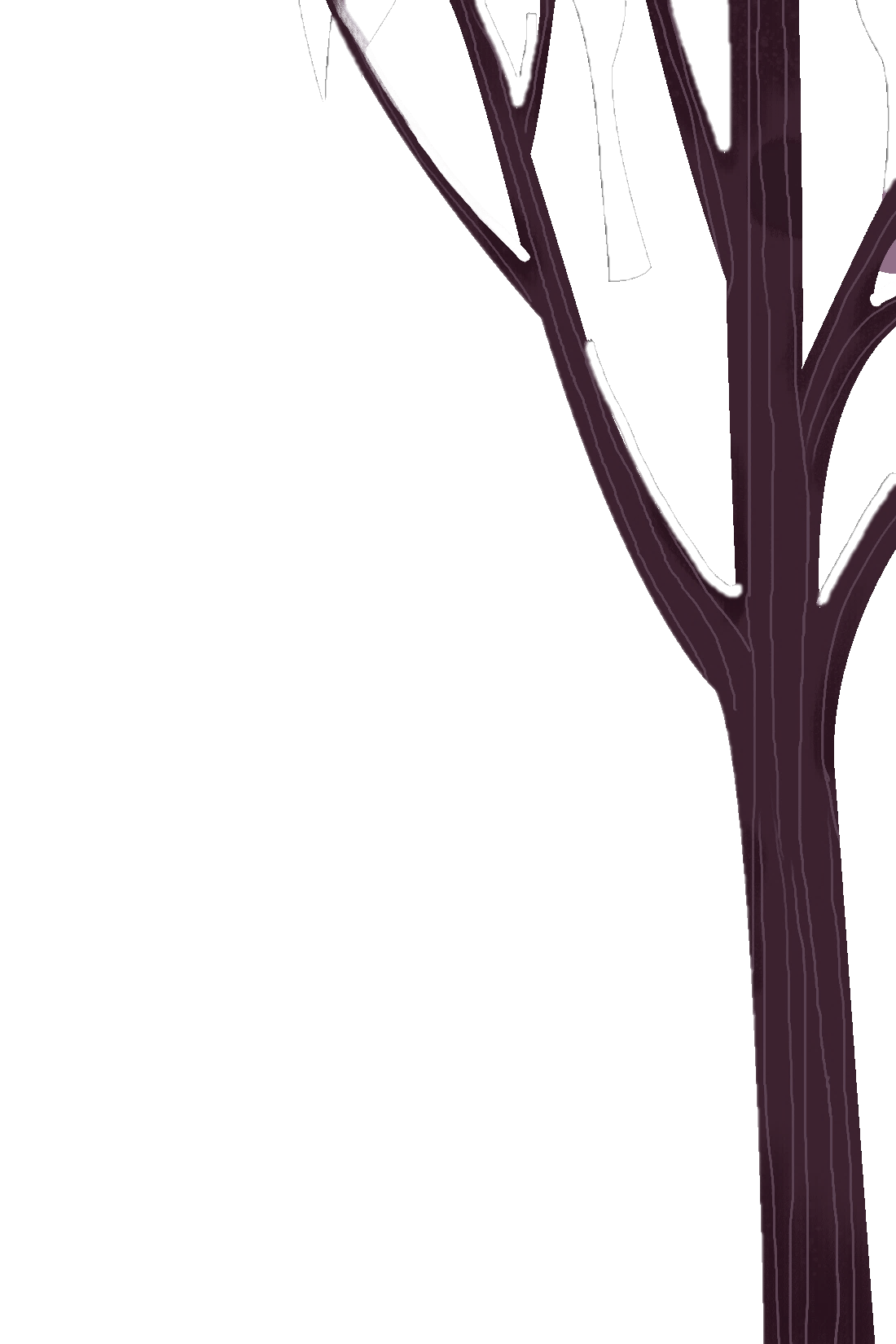 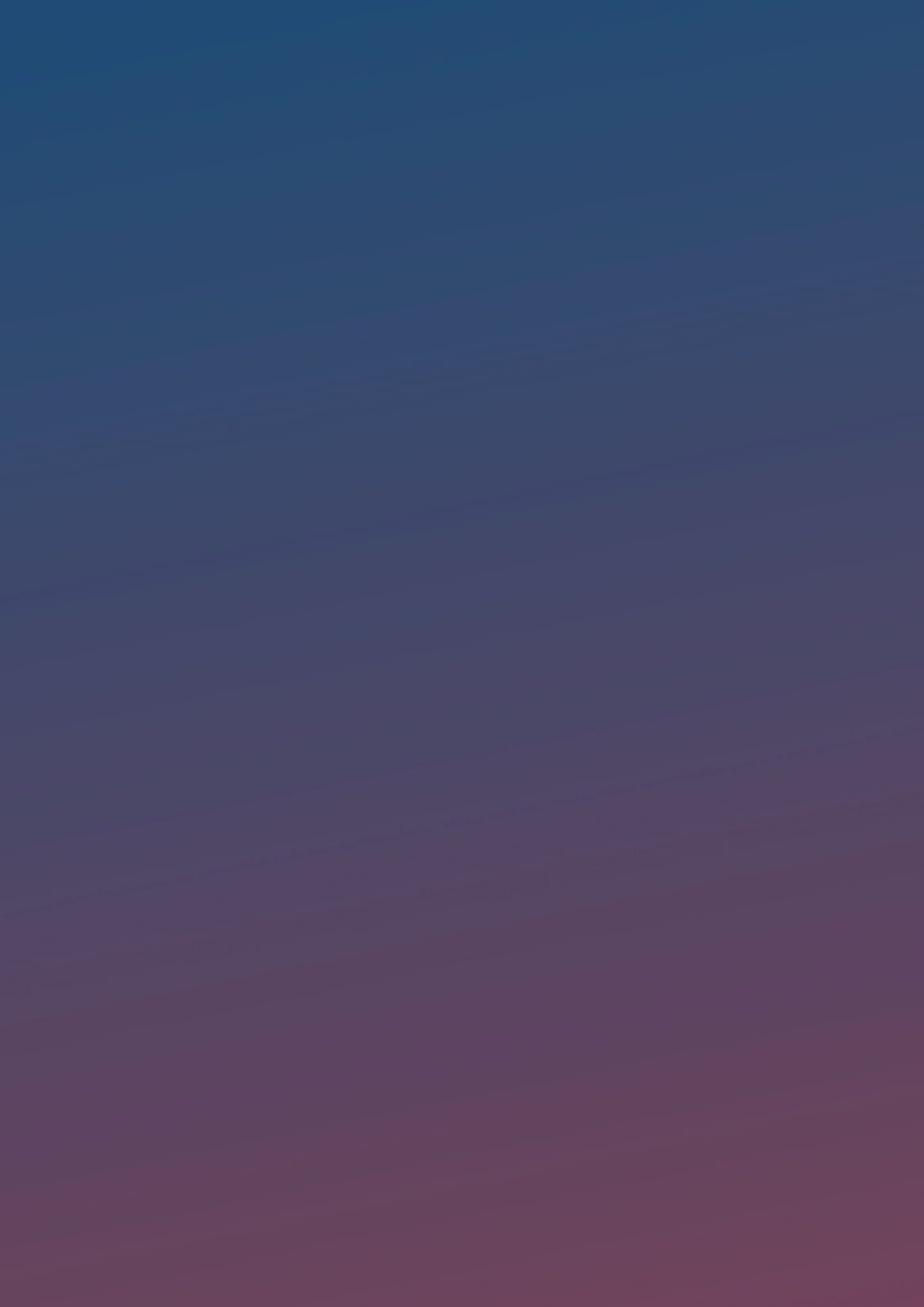 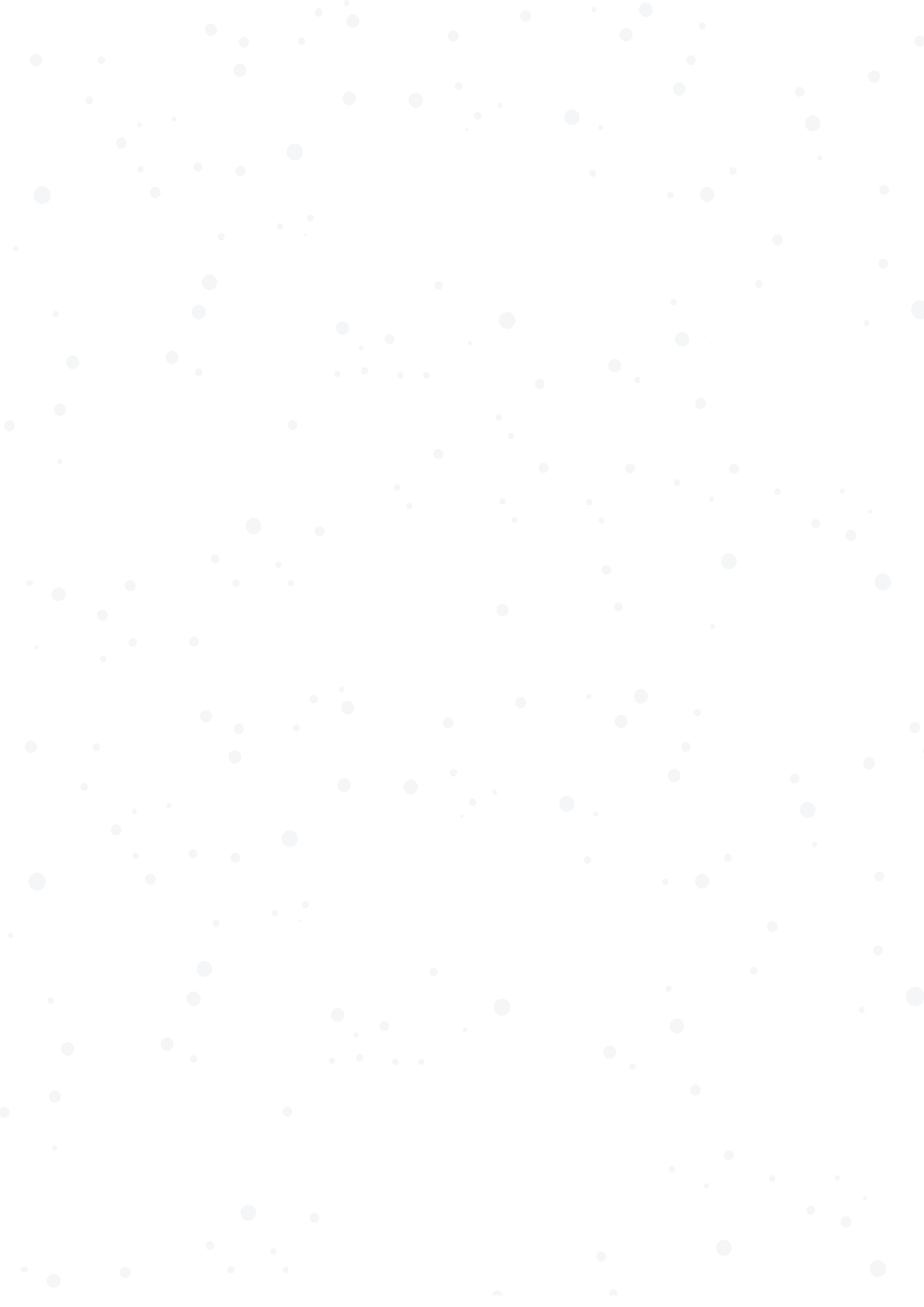 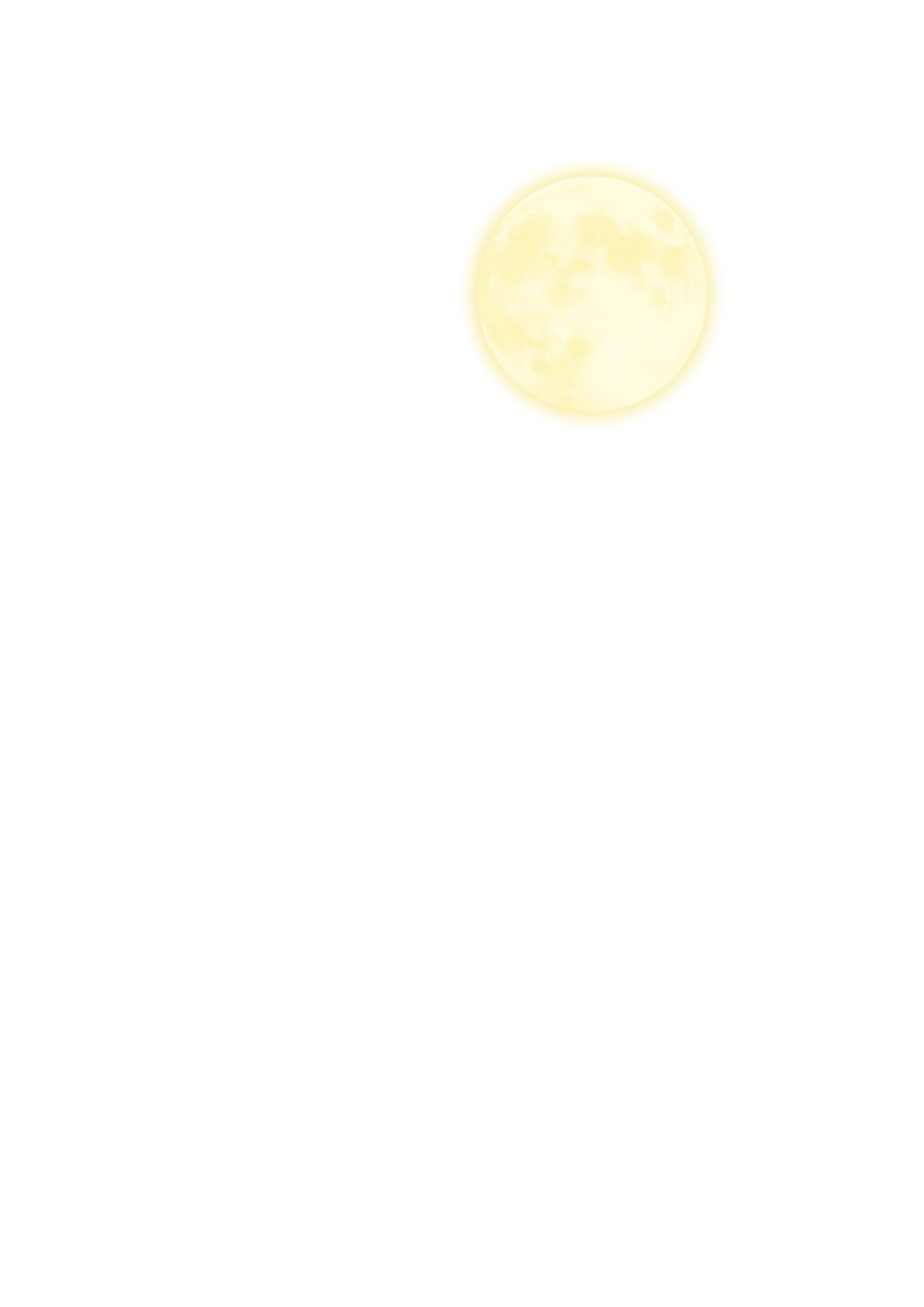 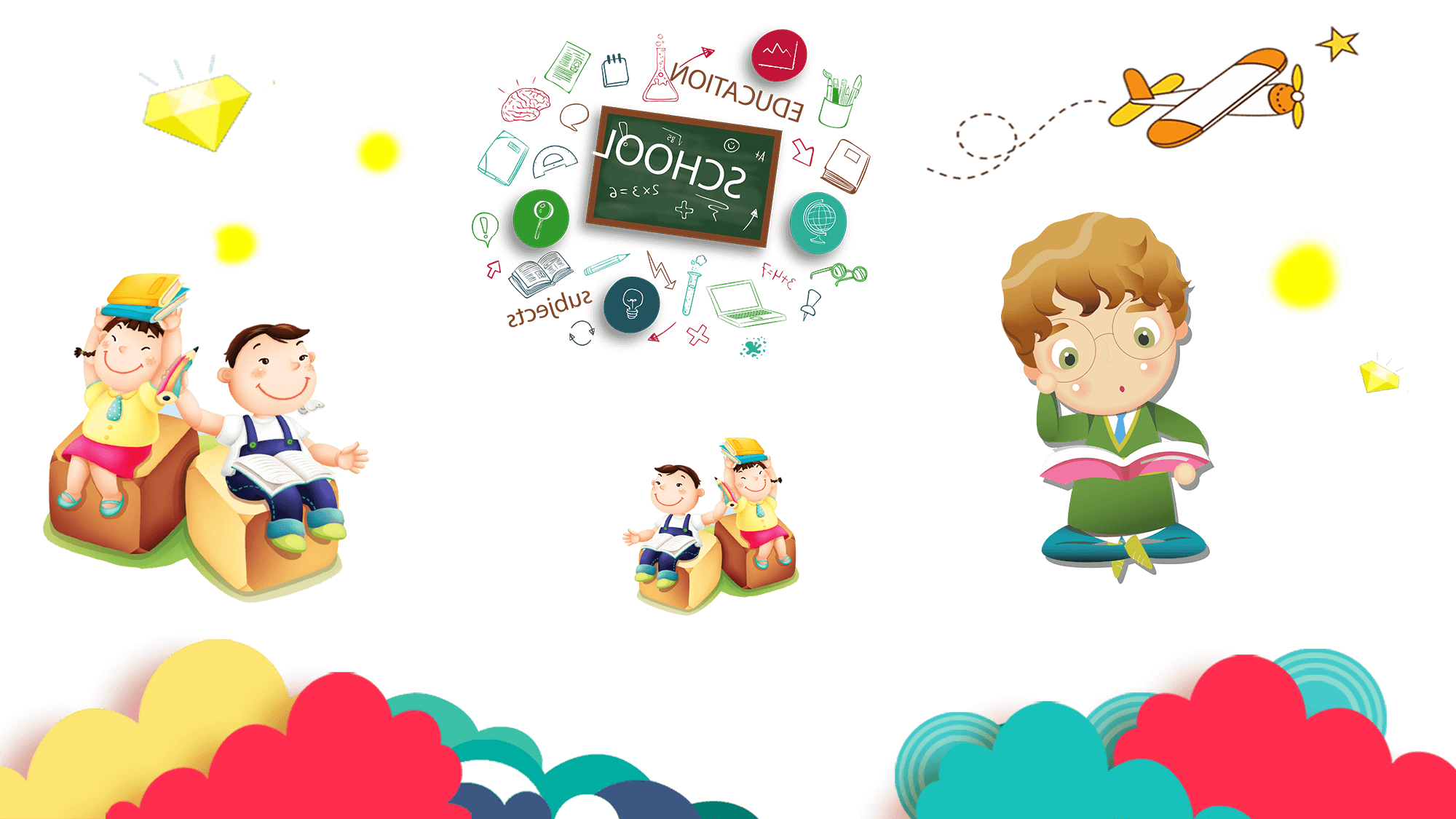 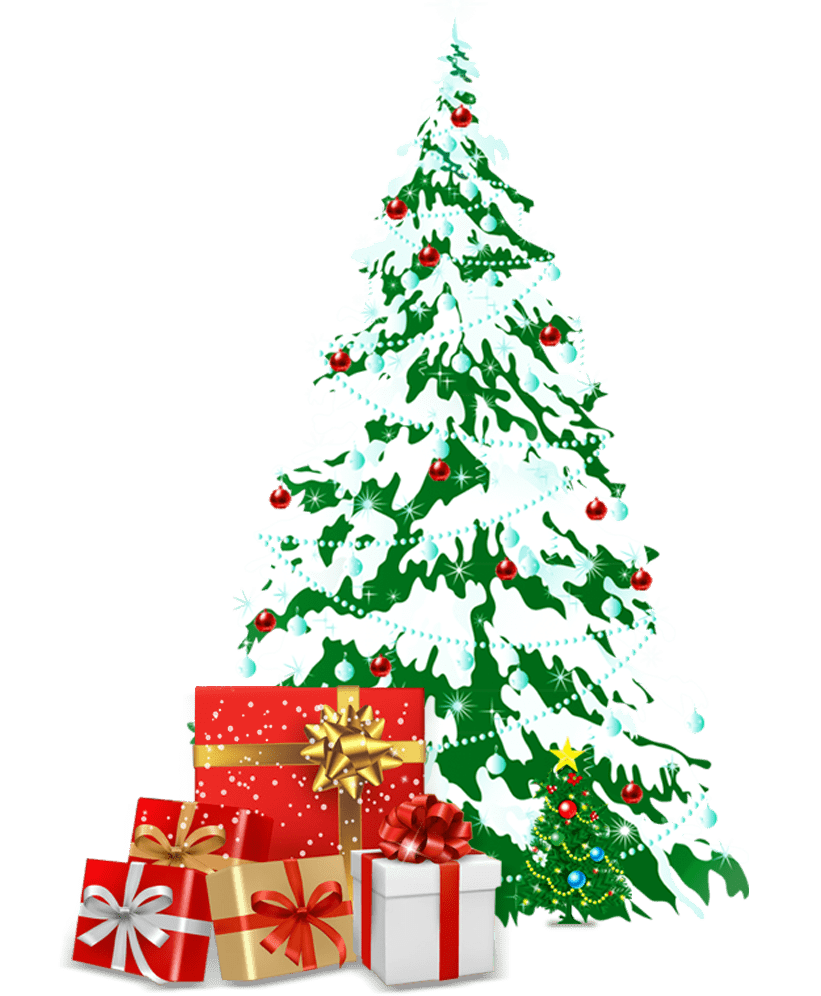 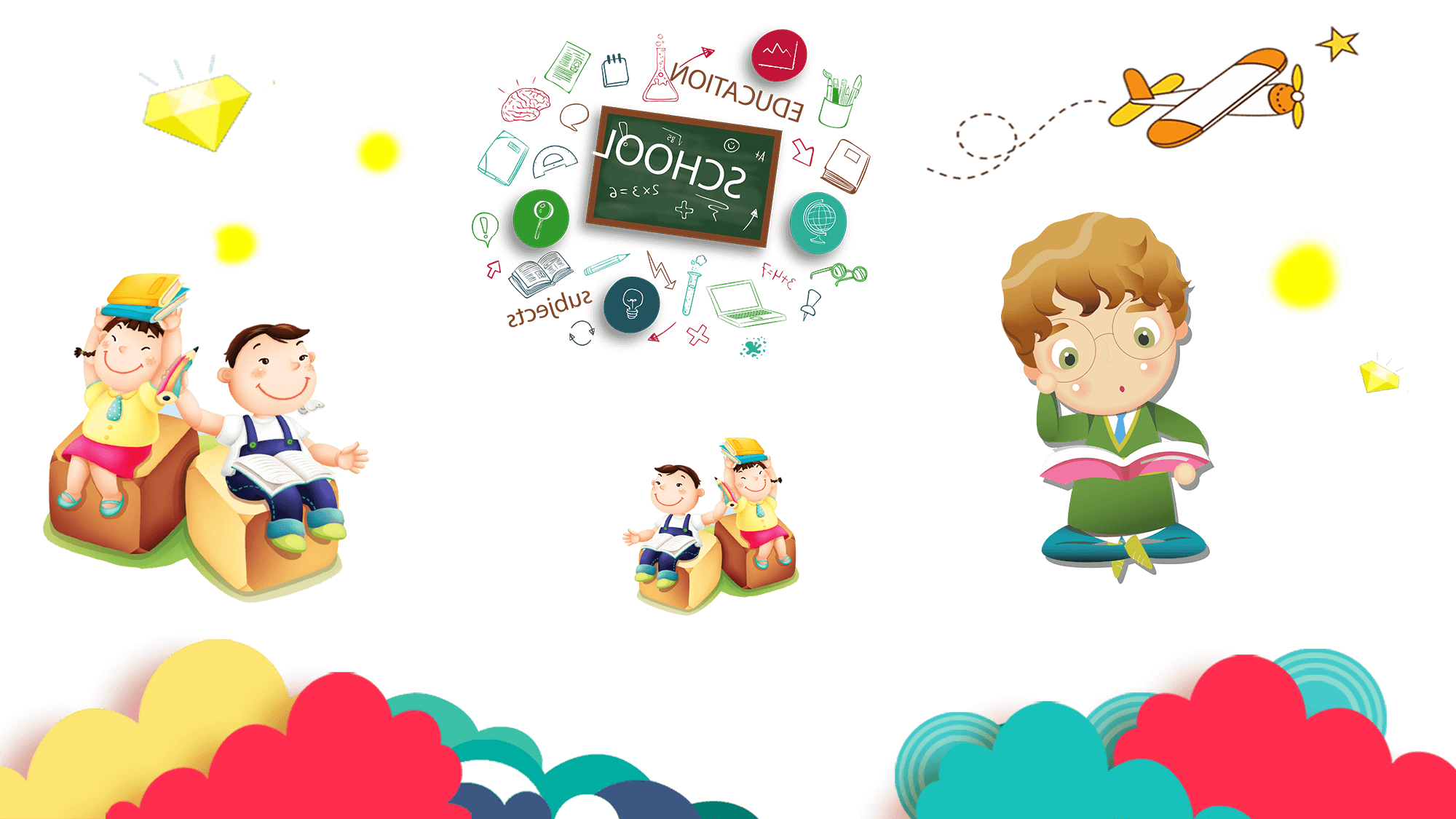 活动预期效果
点击输入您的内容，或者通过复制您的文本后，在此框中选择粘贴。请言简意赅，点击输入您的内容，或者通过复制您的文本后，在此框中选择粘贴。请言简意赅，点击输入您的内容，或者通过复制您的文本后，在此框中选择粘贴。请言简意赅，
03
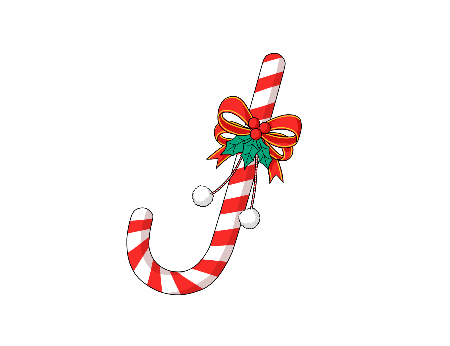 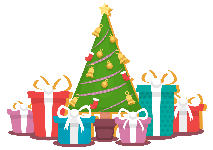 点击输入标题名称
LOGO
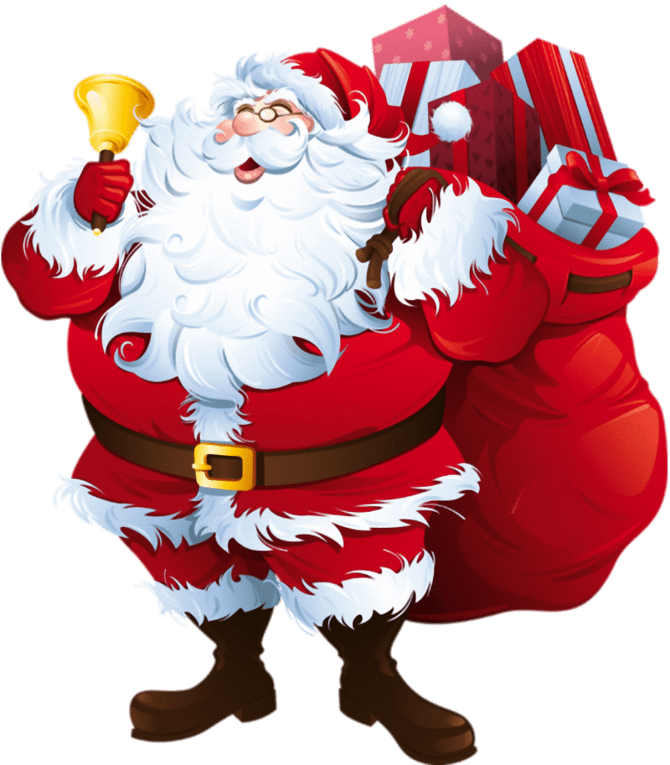 政策支持
政策支持
政策支持
政策支持
点击输入您的内容，或者通过复制您的文本后，在此框中选择粘贴。请言简意赅，
点击输入您的内容，或者通过复制您的文本后，在此框中选择粘贴。请言简意赅，
点击输入您的内容，或者通过复制您的文本后，在此框中选择粘贴。请言简意赅，
点击输入您的内容，或者通过复制您的文本后，在此框中选择粘贴。请言简意赅，
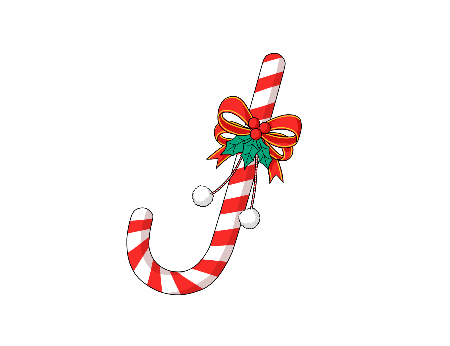 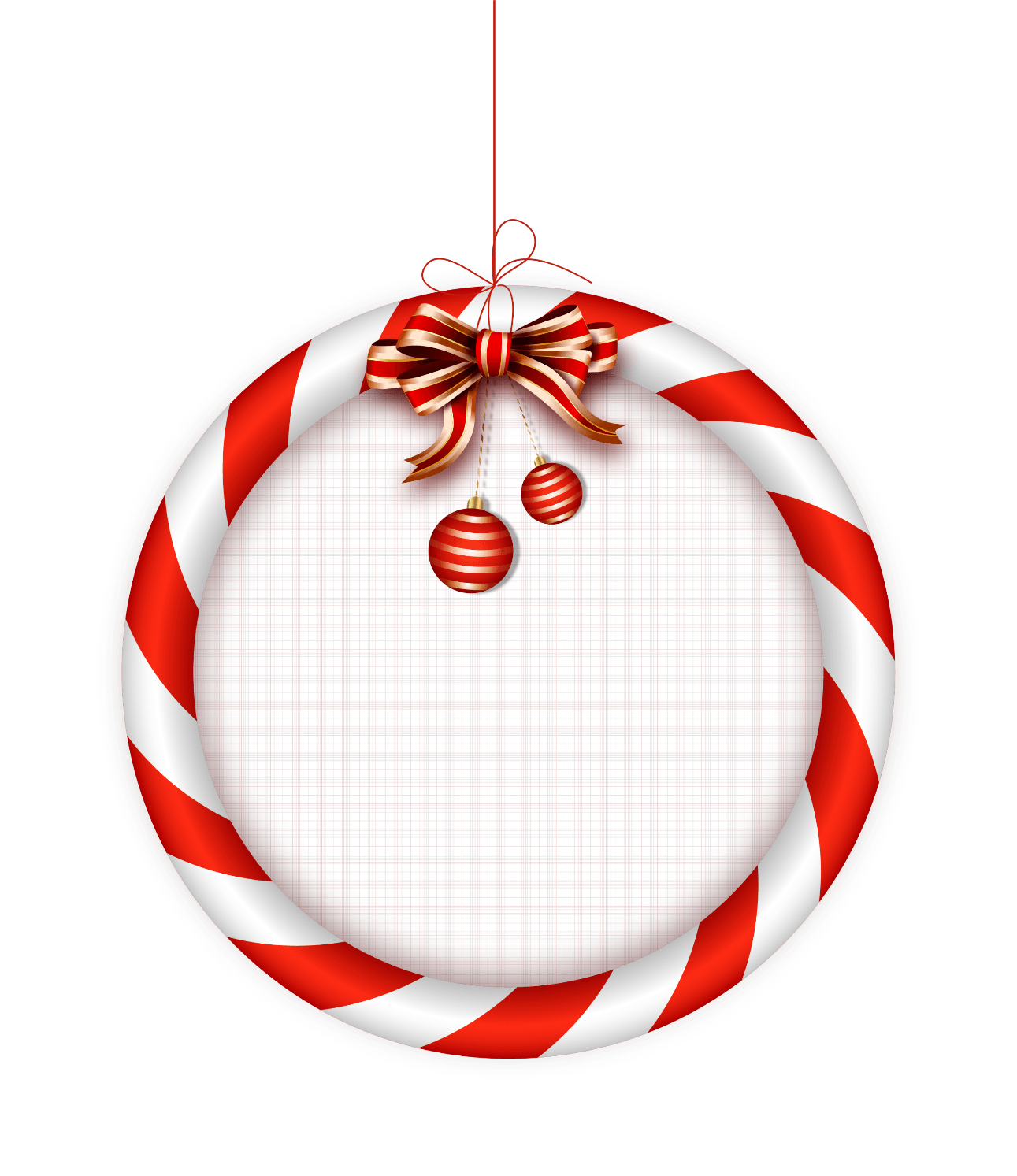 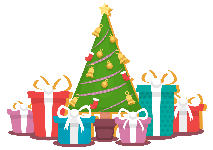 点击输入标题名称
LOGO
政策支持
政策支持
政策支持
点击输入您的内容，或者通过复制您的文本后，在此框中选择粘贴。请言简意赅，
您点击输入您的内容，或者通过复制您的文本后，在此框中选择粘贴。请言简意赅，
点击输入您的内容，或者通过复制您的文本后，在此框中选择粘贴。请言简意赅，
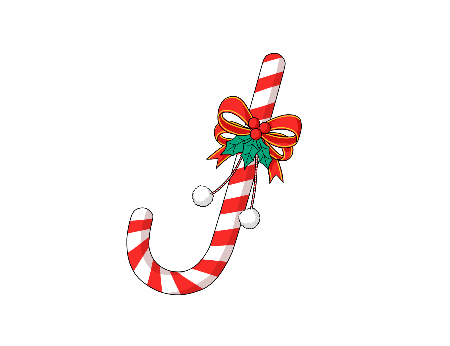 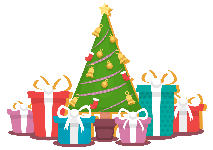 点击输入标题名称
LOGO
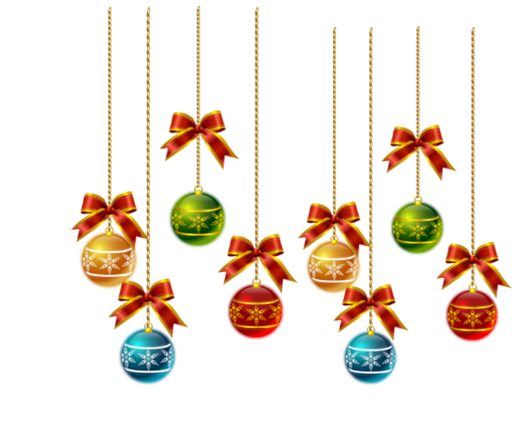 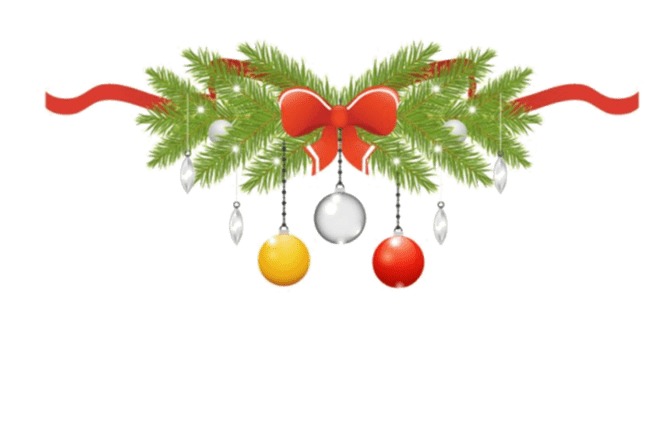 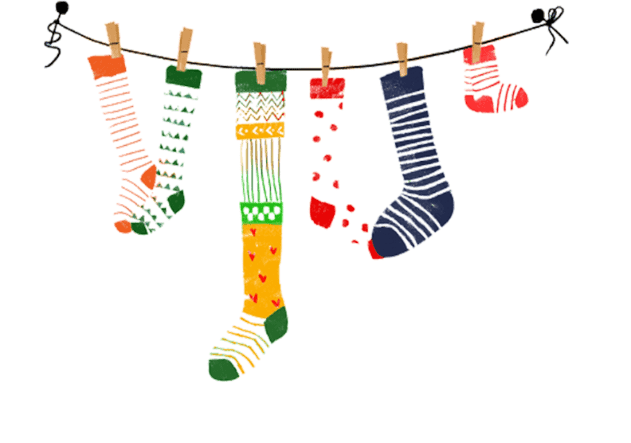 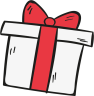 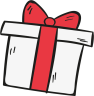 效果预测
您点击输入您的内容，或者通过复制您的文本后，在此框中选择粘贴。请言简意赅，点击输入您的内容，或者通过复制您的文本后，在此框中选择粘贴。请言简意赅，
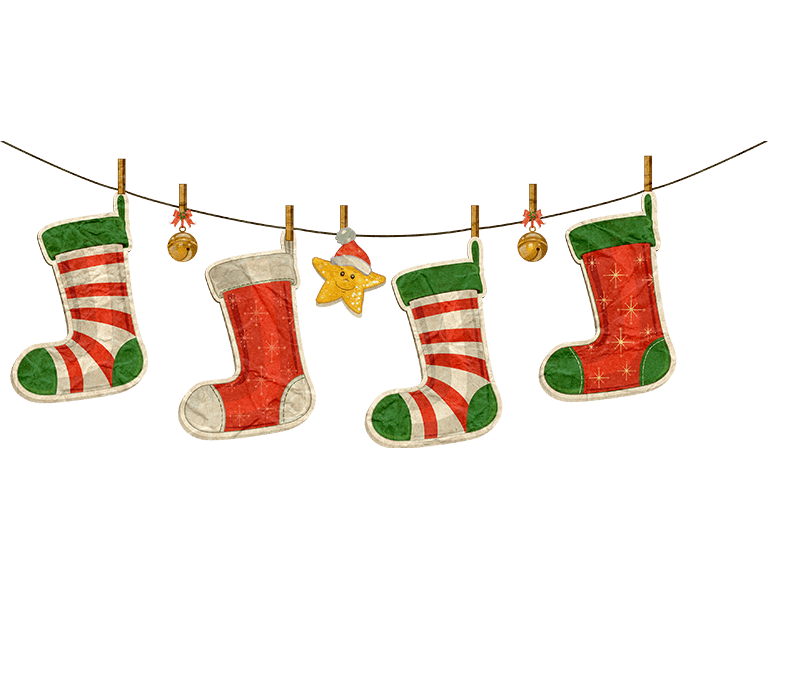 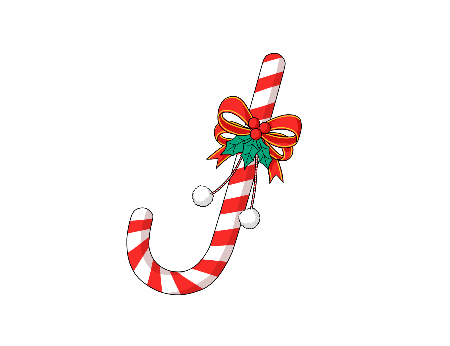 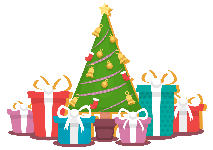 点击输入标题名称
LOGO
预期效果
预期效果
预期效果
预期效果
点击输入您的内容，或者通过复制您的文本
点击输入您的内容，或者通过复制您的文本
点击输入您的内容，或者通过复制您的文本
点击输入您的内容，或者通过复制您的文本
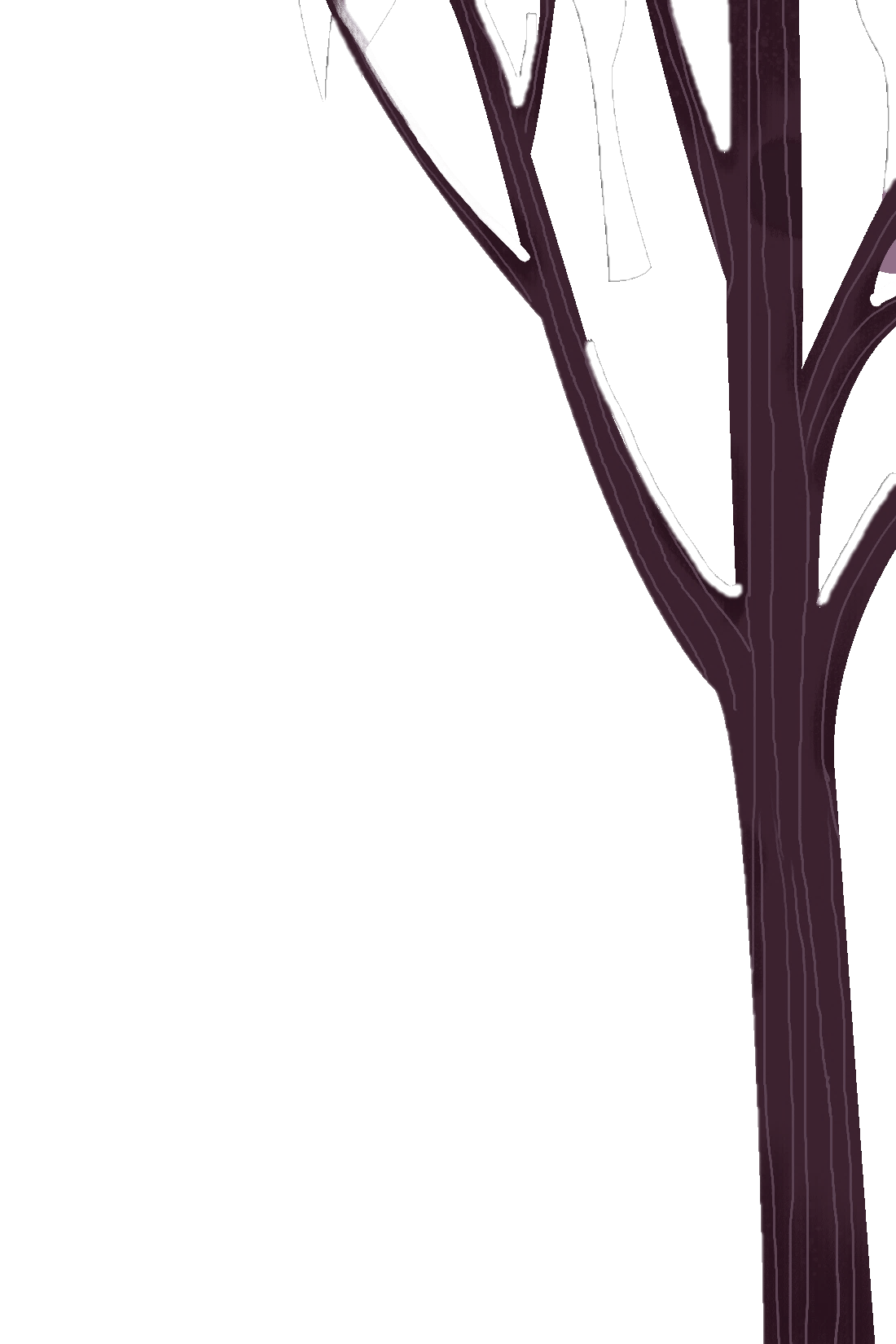 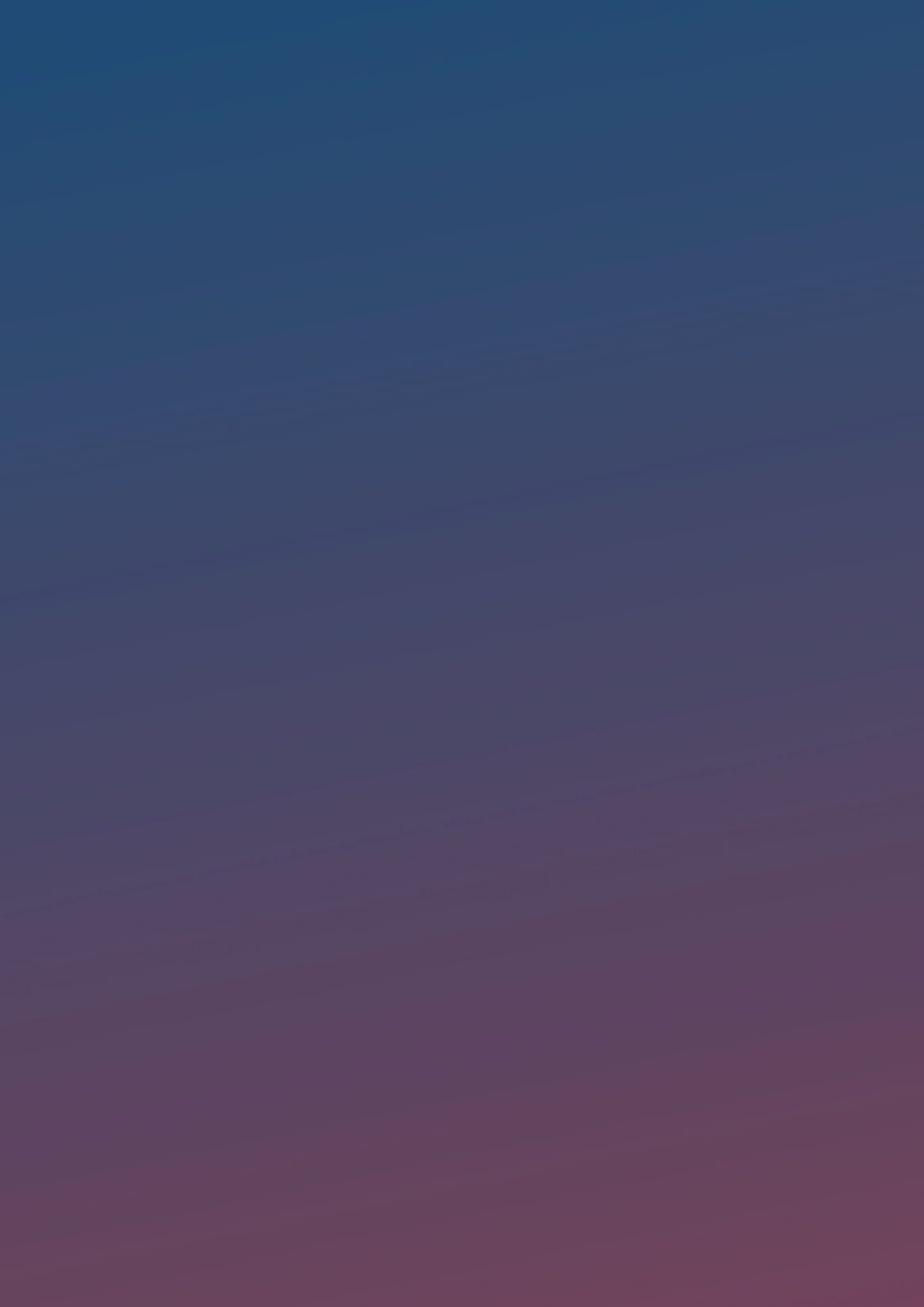 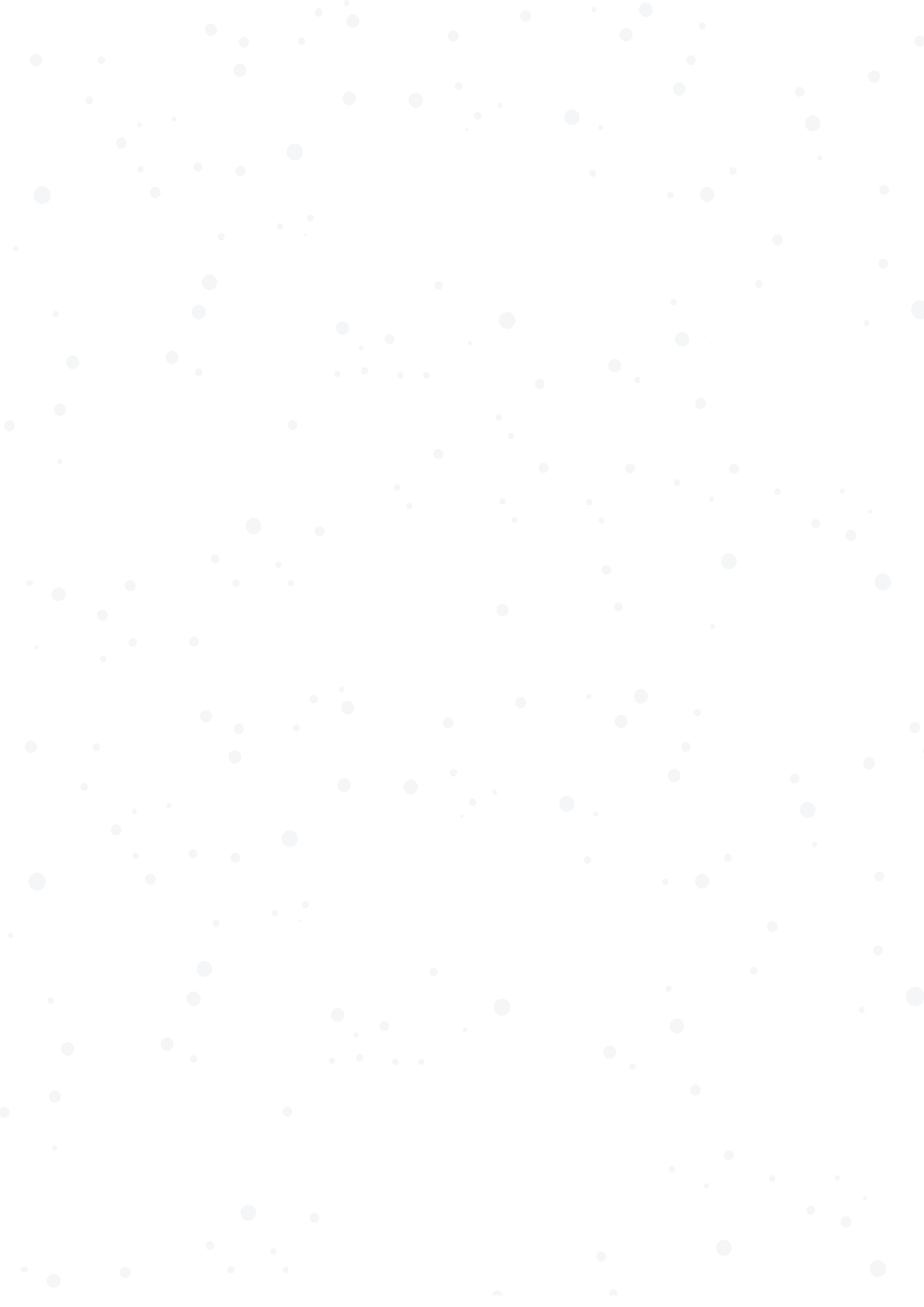 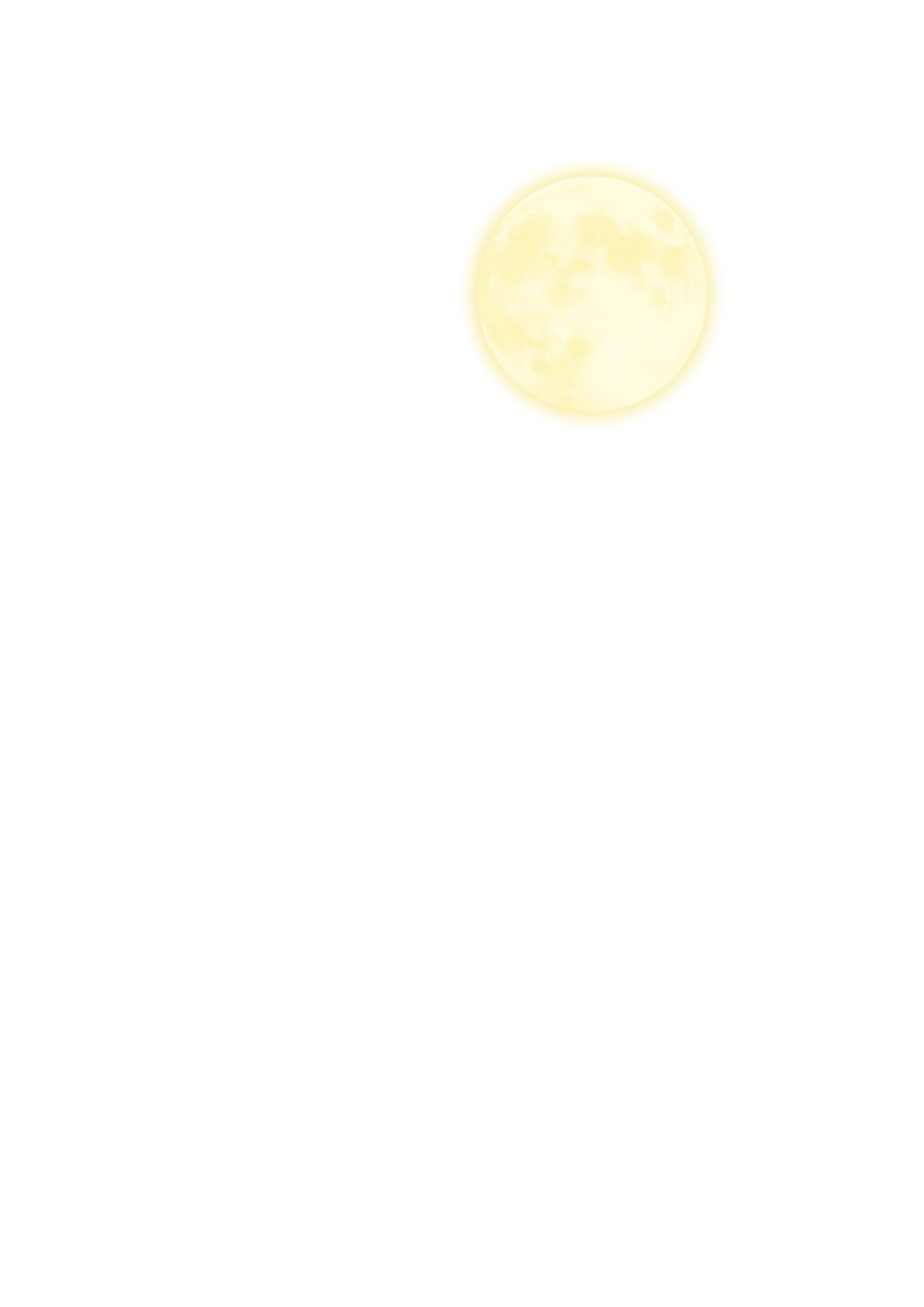 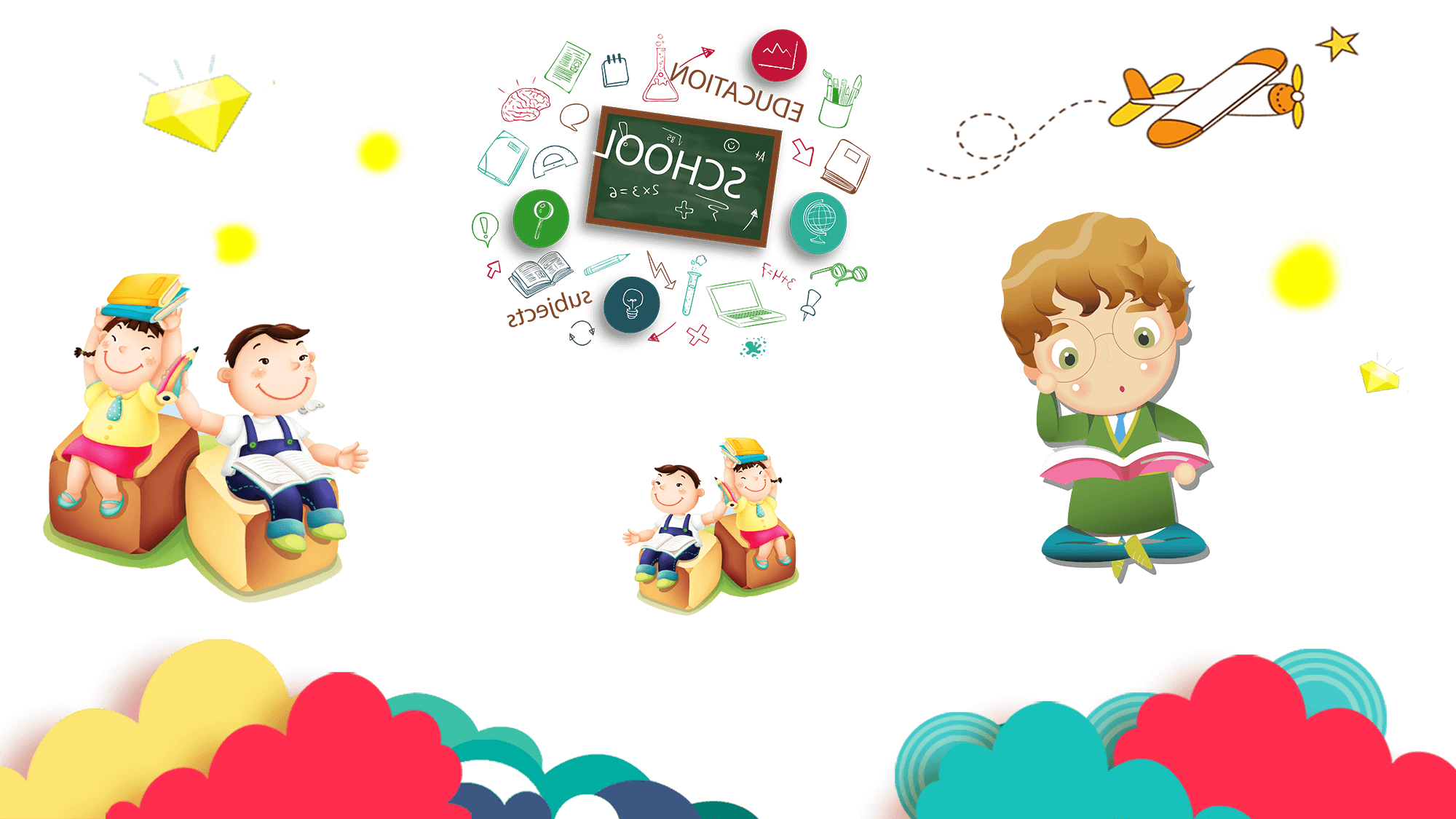 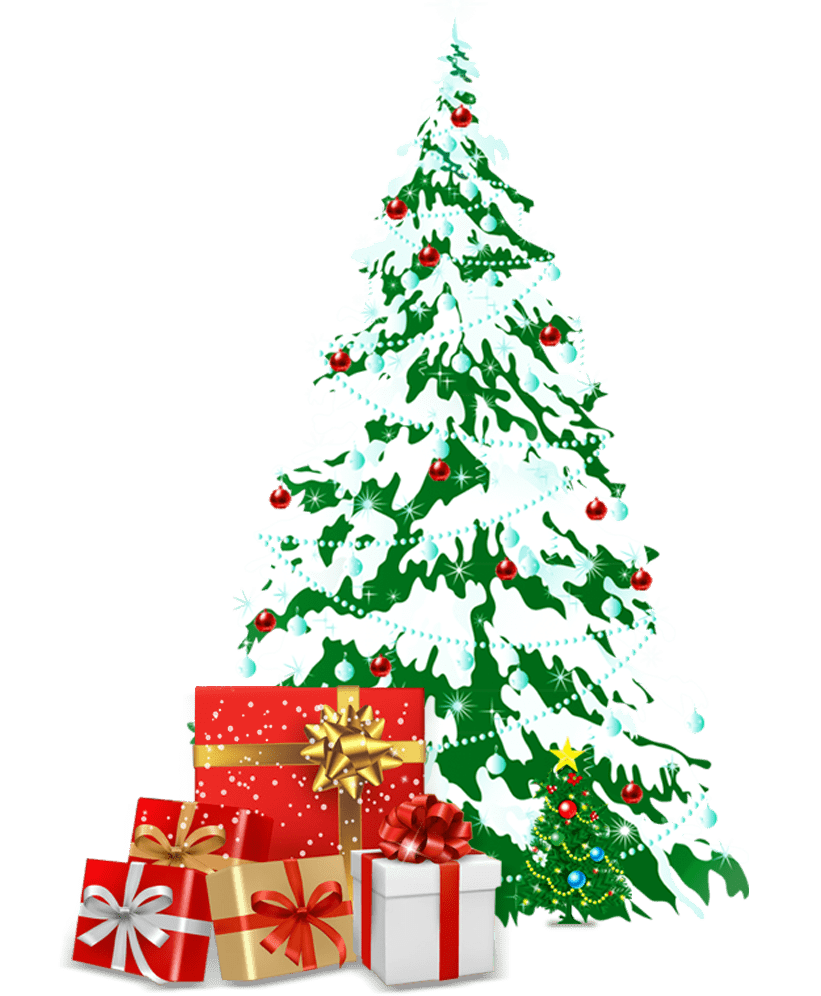 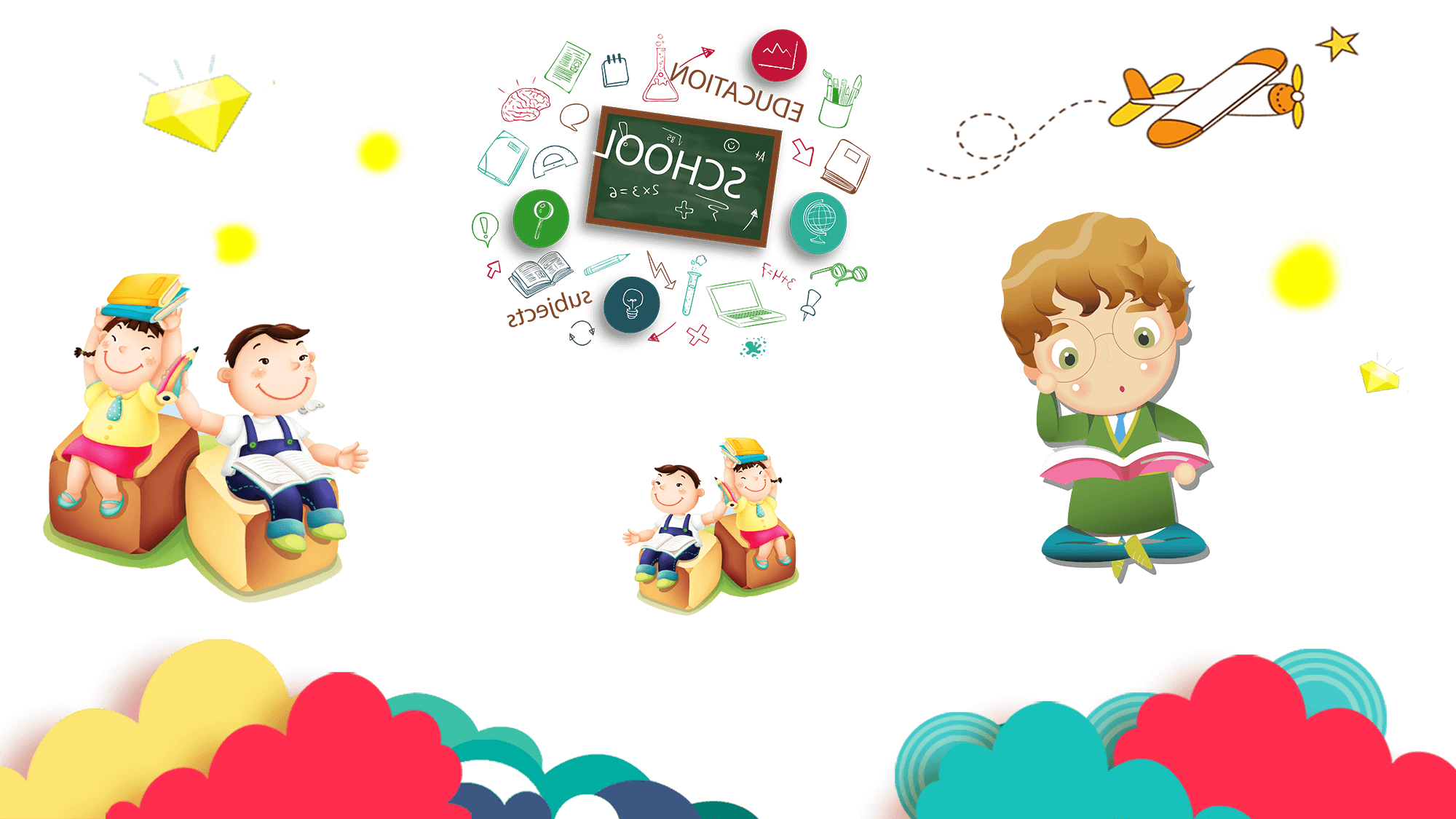 活动人员安排
点击输入您的内容，或者通过复制您的文本后，在此框中选择粘贴。请言简意赅，
点击输入您的内容，或者通过复制您的文本后，在此框中选择粘贴。点击输入您的内容，或者通过复制您的文本后，在此框中选择粘贴。请言简意赅，
点击输入您的内容，或者通过复制您的文本后，在此框中选择粘贴。请言简意赅，
请言简意赅，
04
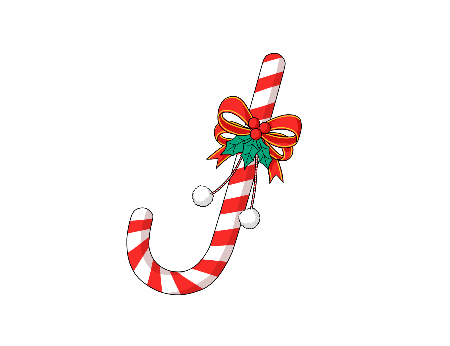 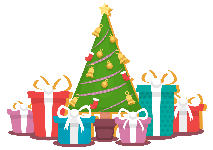 点击输入标题名称
LOGO
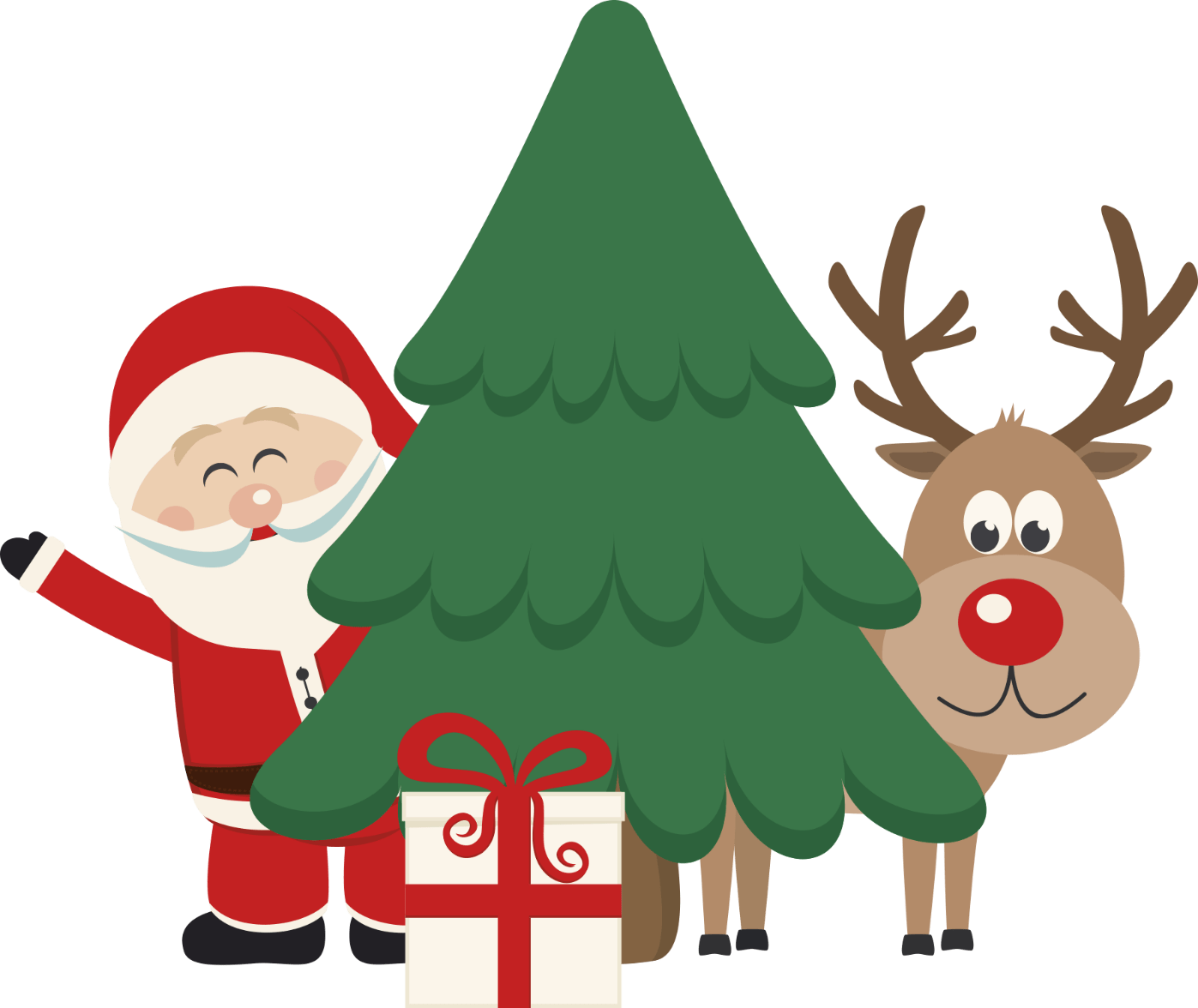 MERRY
CHRISTMAS
点击输入您的内容，或者通过复制您的文本后，在此框中选择粘贴。请言简意赅，点击输入您的内容，或者通过复制您的文本后，在此框中选择粘贴。请言简意赅，
点击输入您的内容，或者通过复制您的文本后，在此框中选择粘贴。请言简意赅，
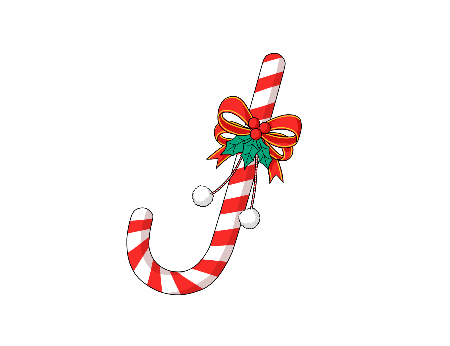 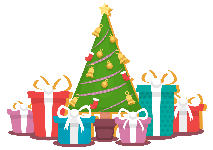 点击输入标题名称
LOGO
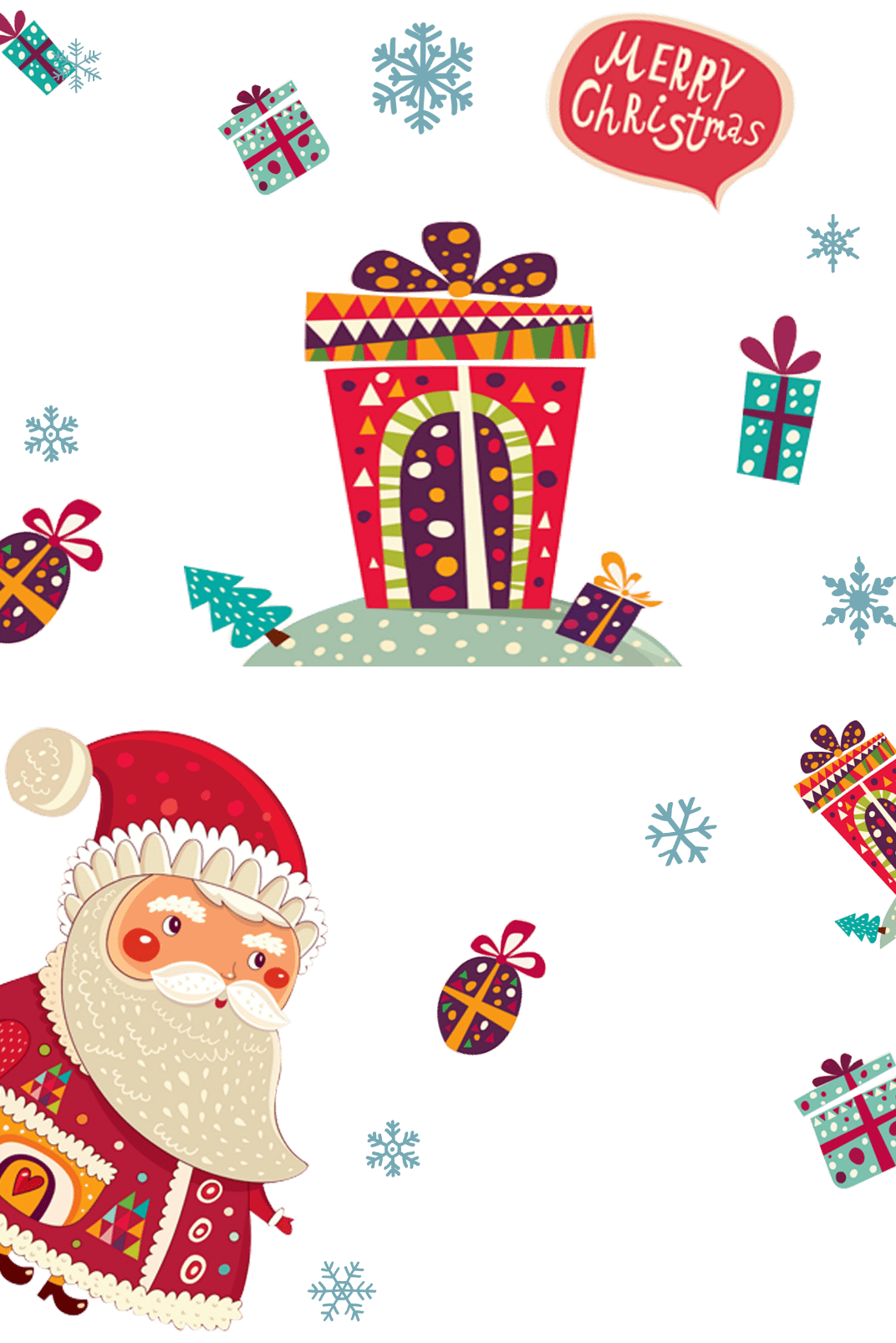 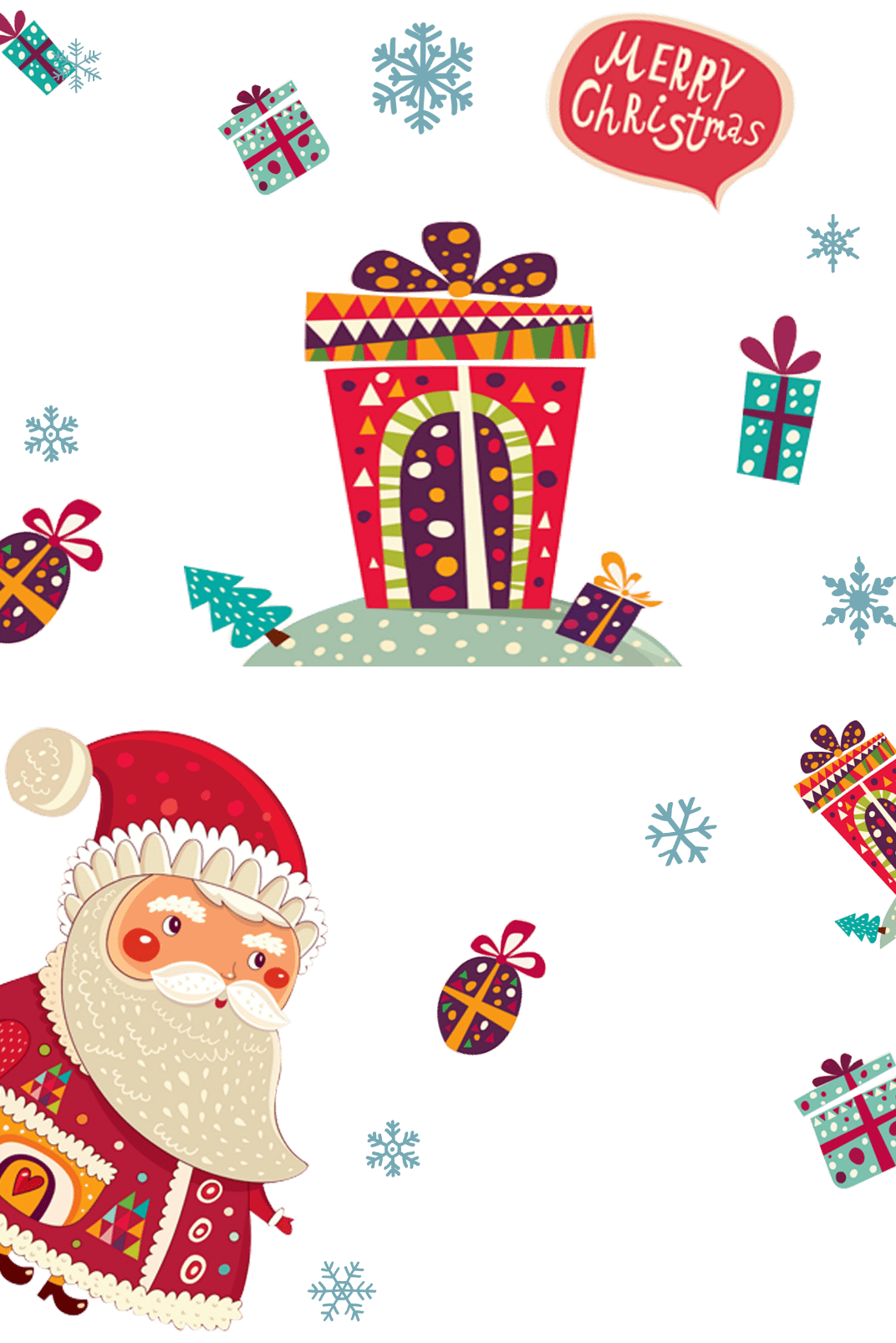 后勤组
机动组
宣传组
布场组
点击输入您的内容，或者通过复制您的文本后，
点击输入您的内容，或者通过
点击输入您的内容，或者通过复制您
点击输入您的内容，或者通过复制您的文本后，在此框中选择粘贴。请言简意赅，
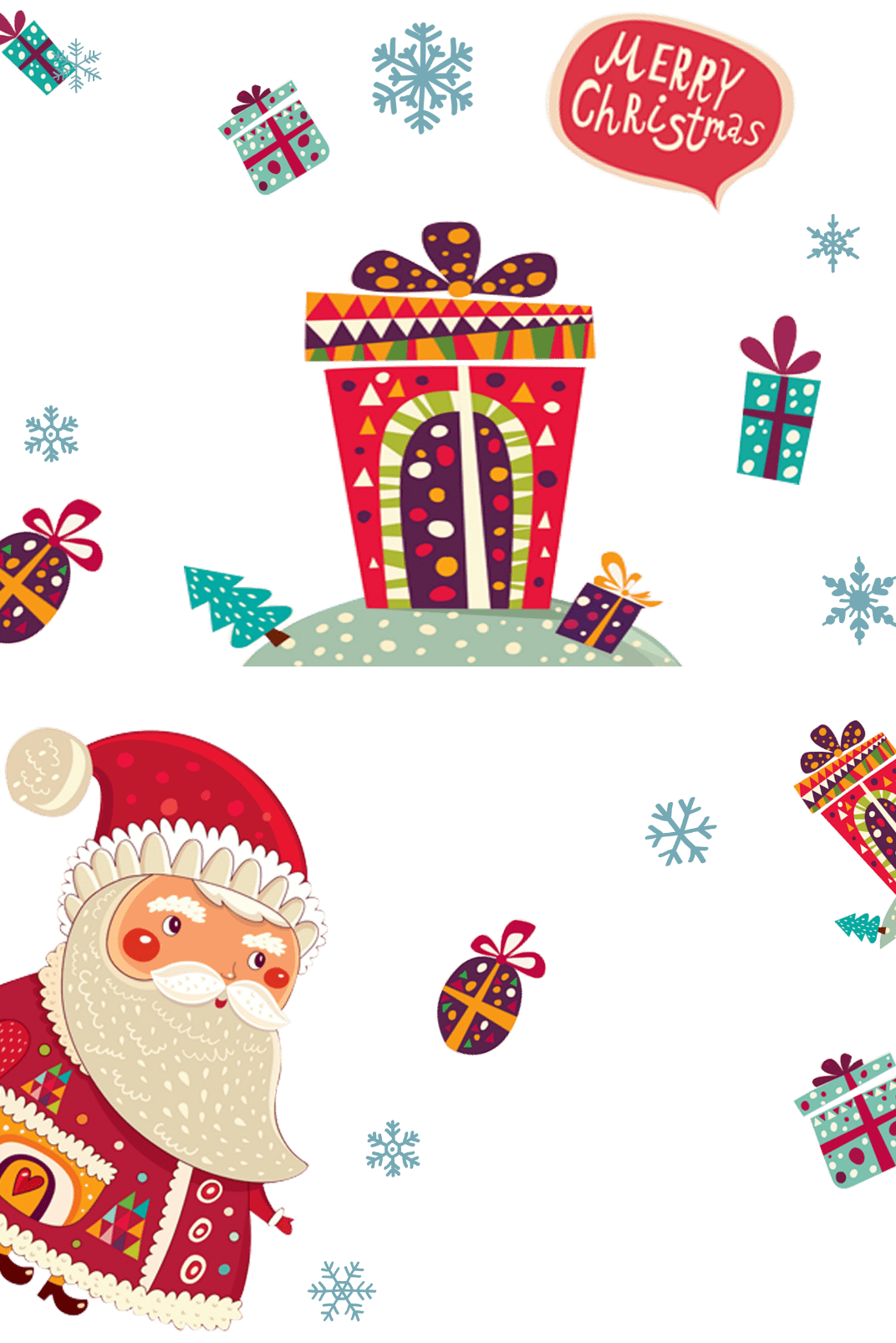 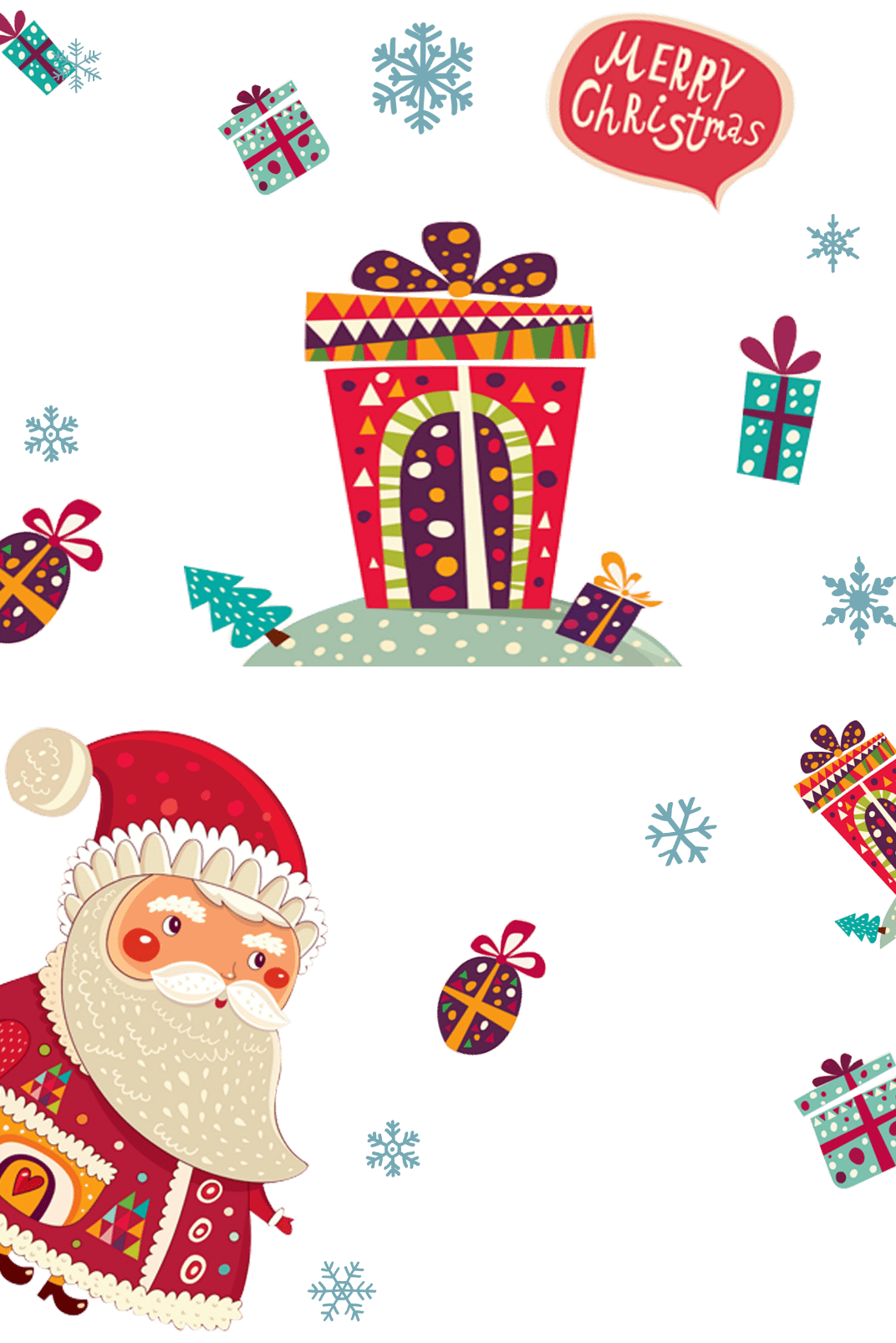 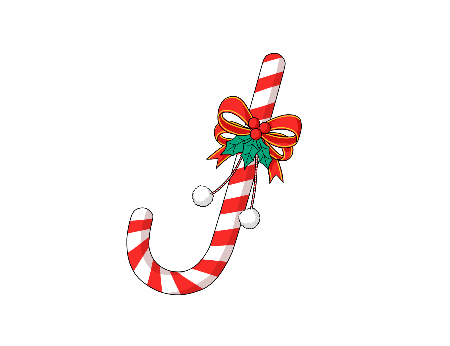 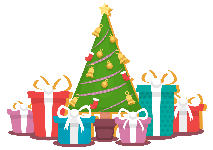 点击输入标题名称
LOGO
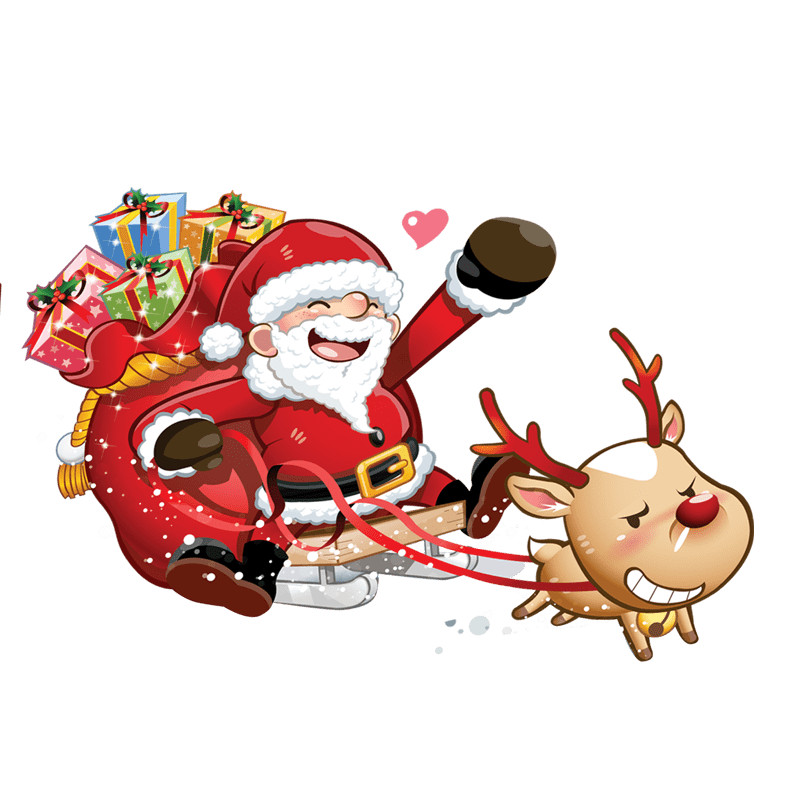 PART FOUR
标题文字
PART THREE
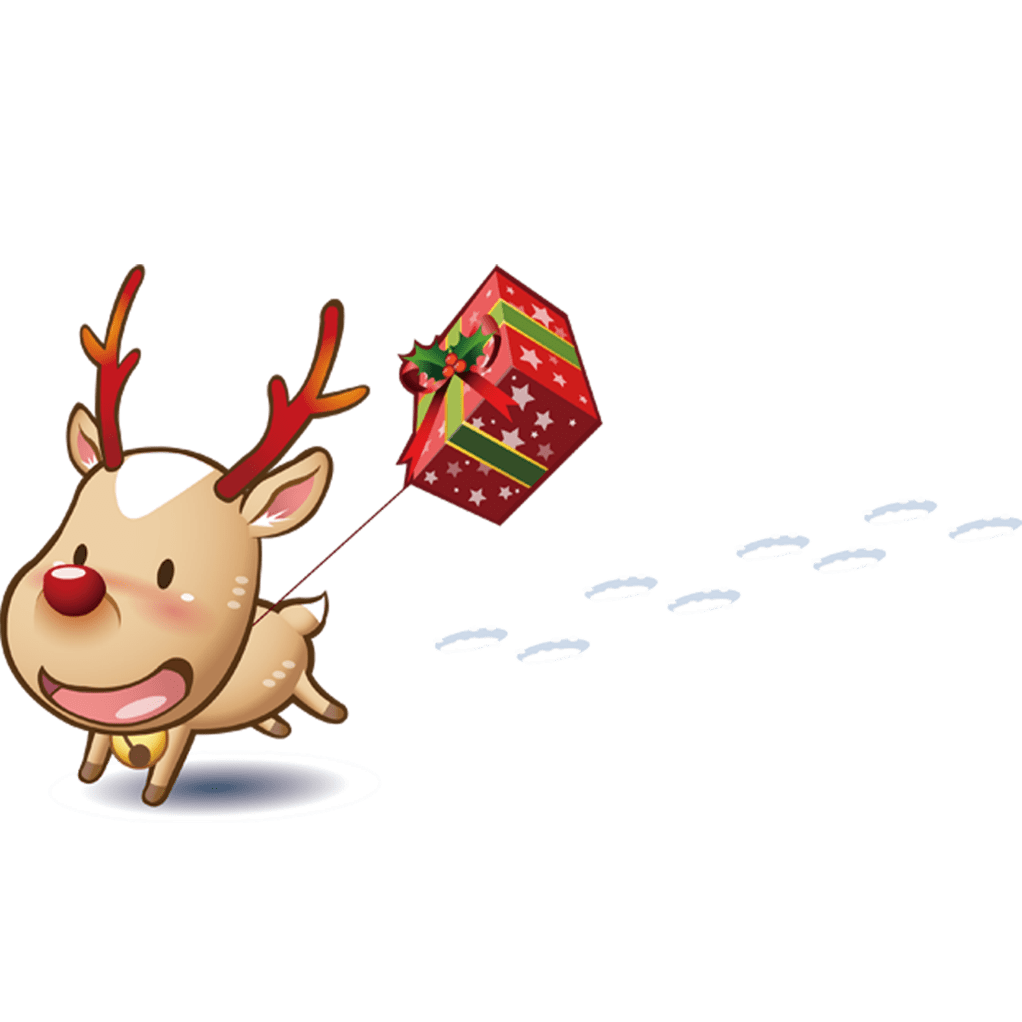 标题文字
PART TWO
PART ONE
标题文字
标题文字
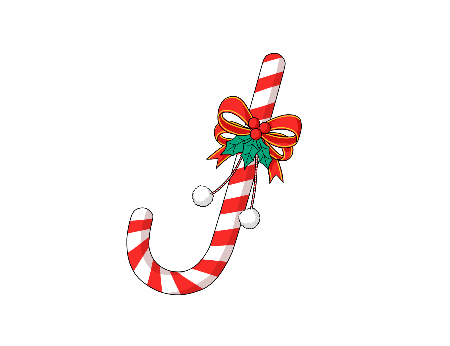 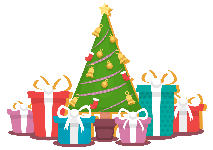 点击输入标题名称
LOGO
标题文字
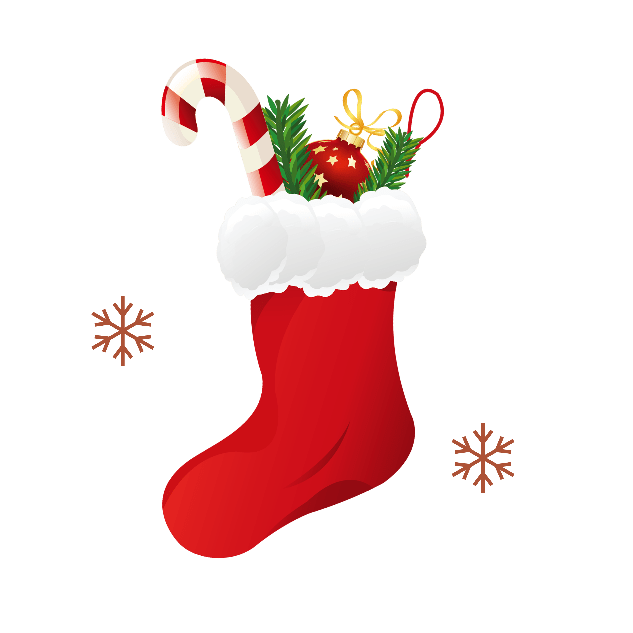 点击输入您的内容，或者通过复制您的文本后，在此框中选择粘贴。请言简意赅，点击输入您的内容，或者通过复制您的文本后，在此框中选择粘贴。请言简意赅，
点击输入您的内容，或者通过复制您的文本后，在此框中选择粘贴。请言简意赅，
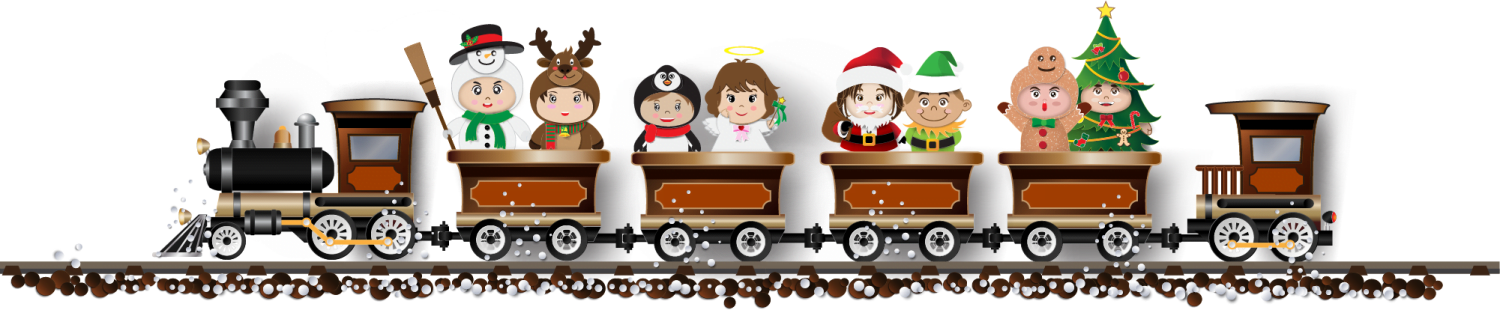 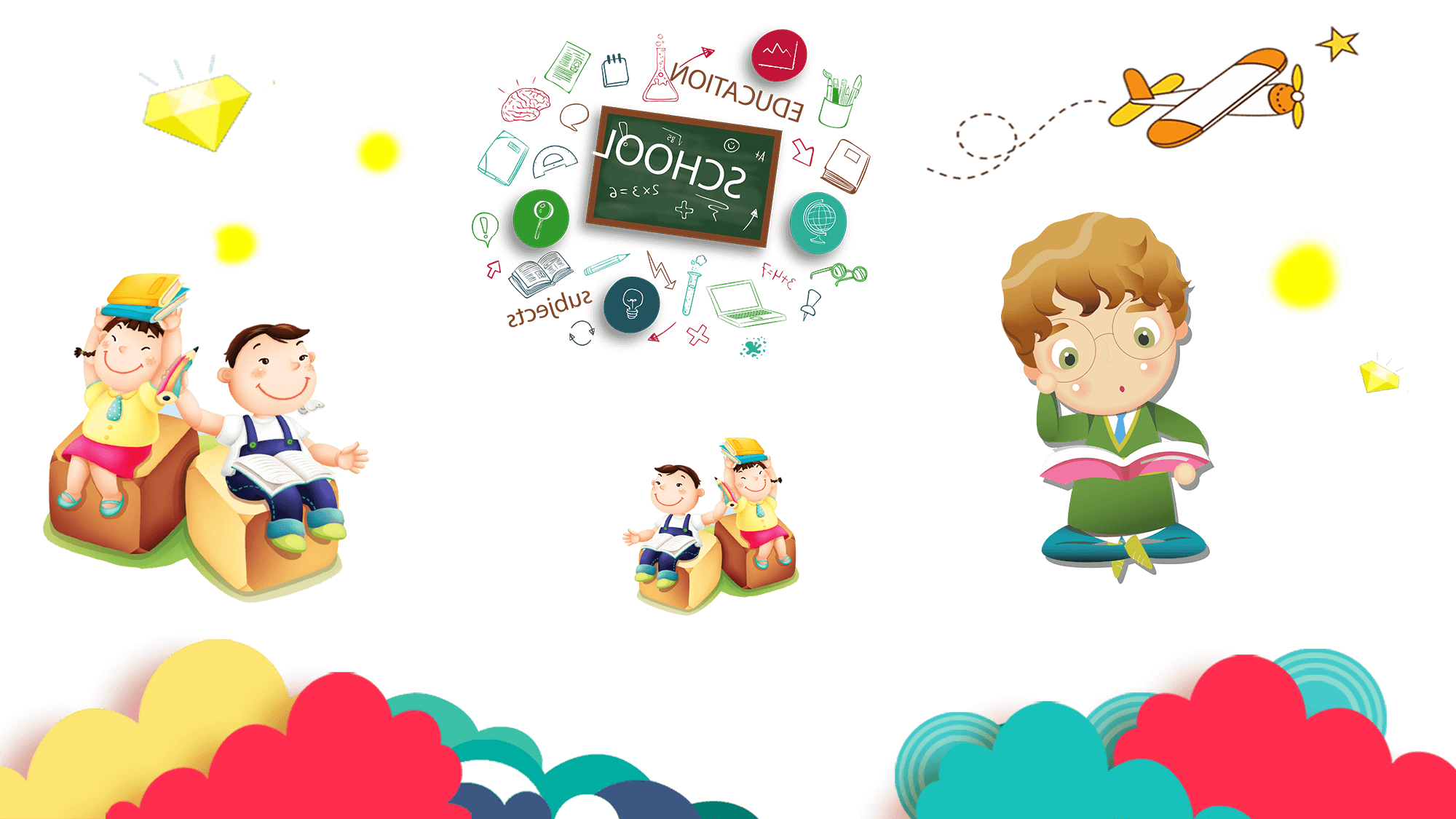 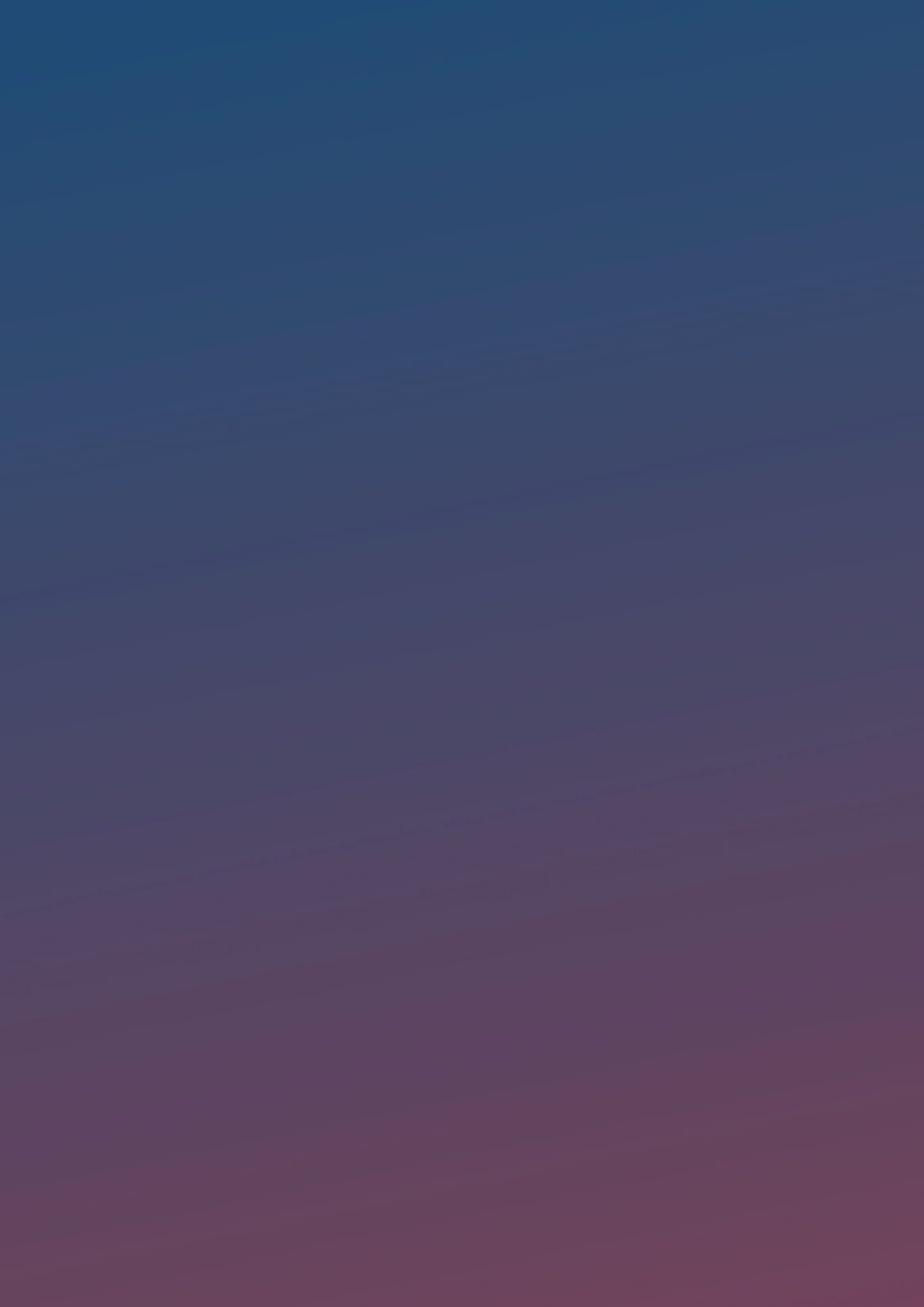 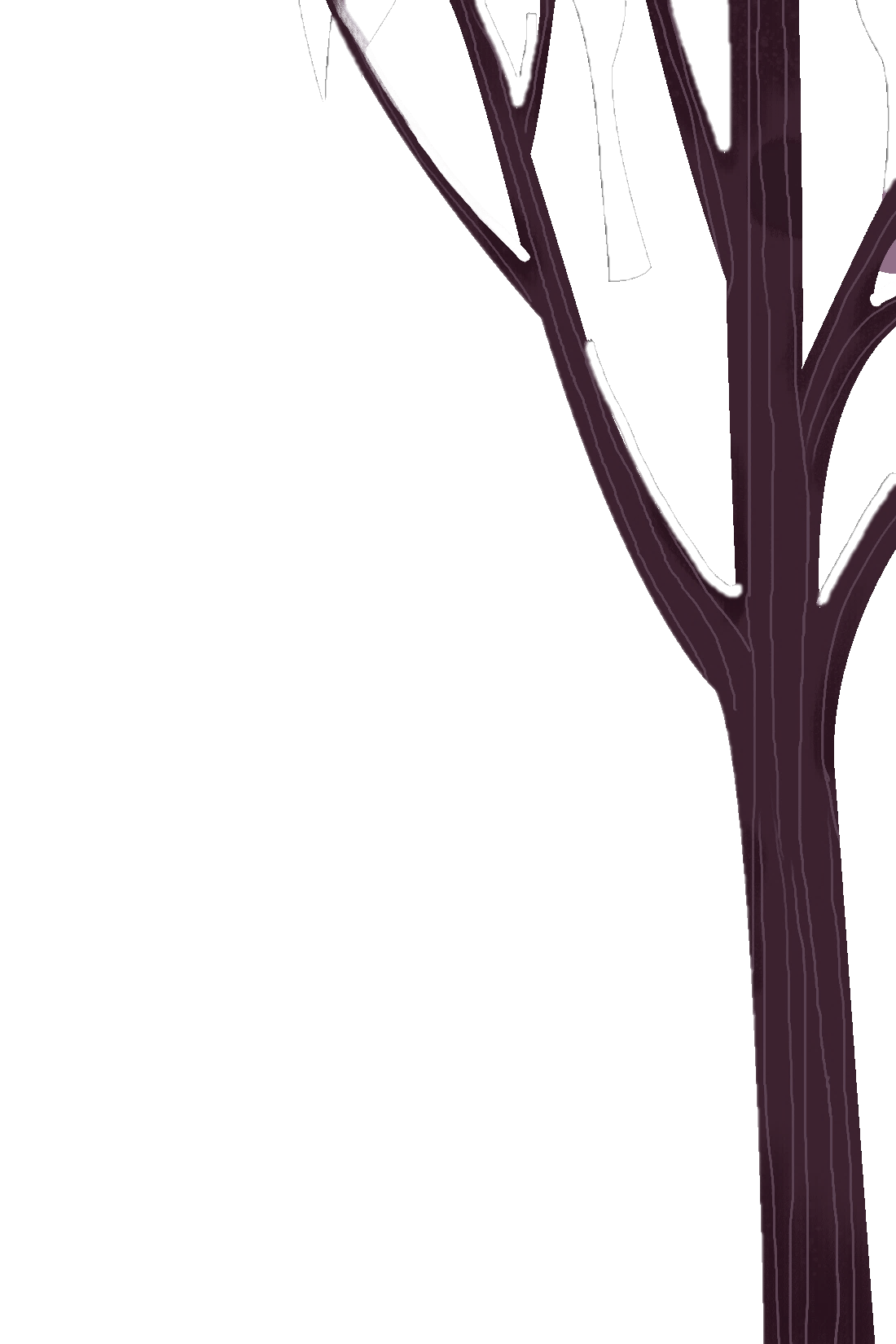 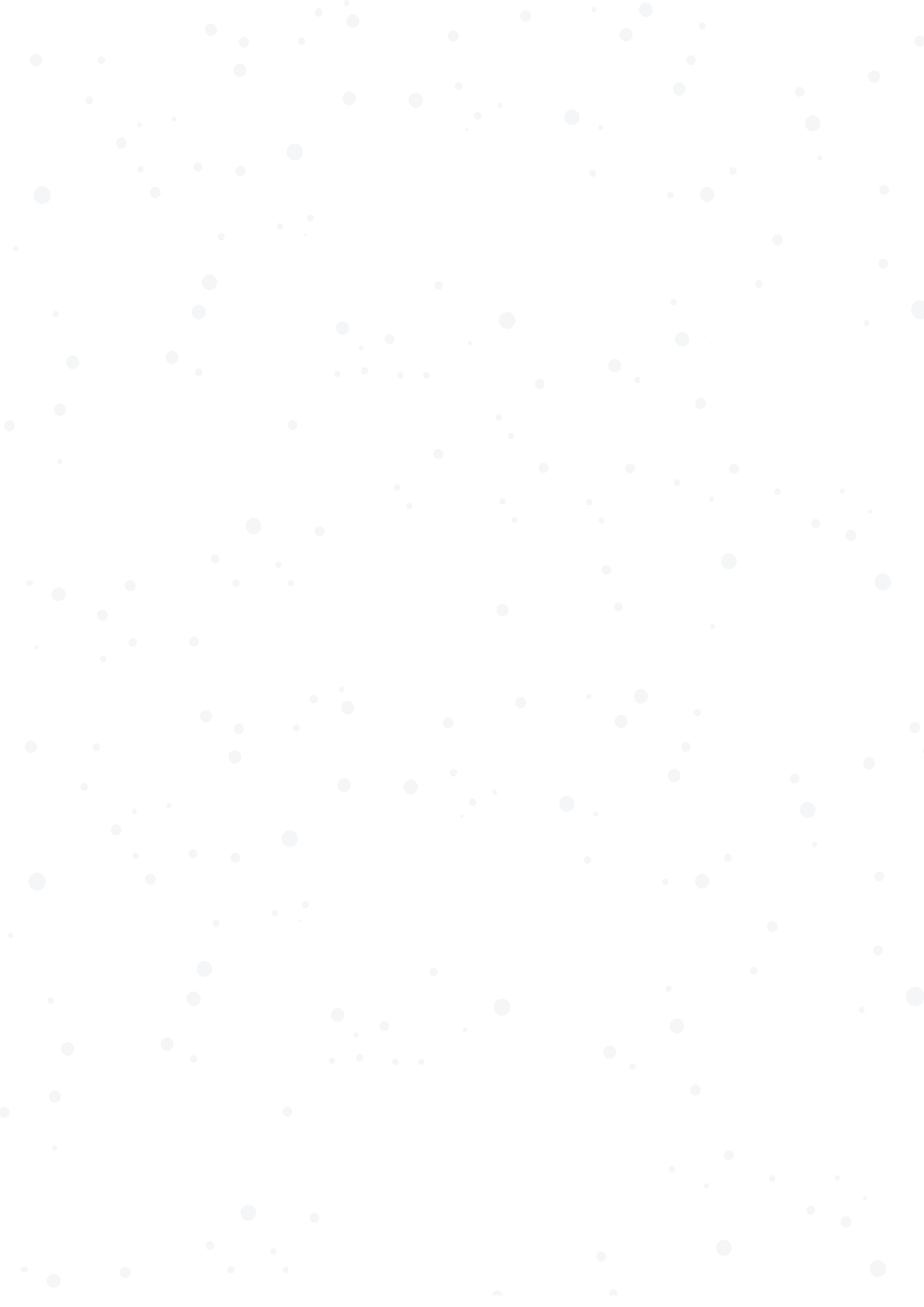 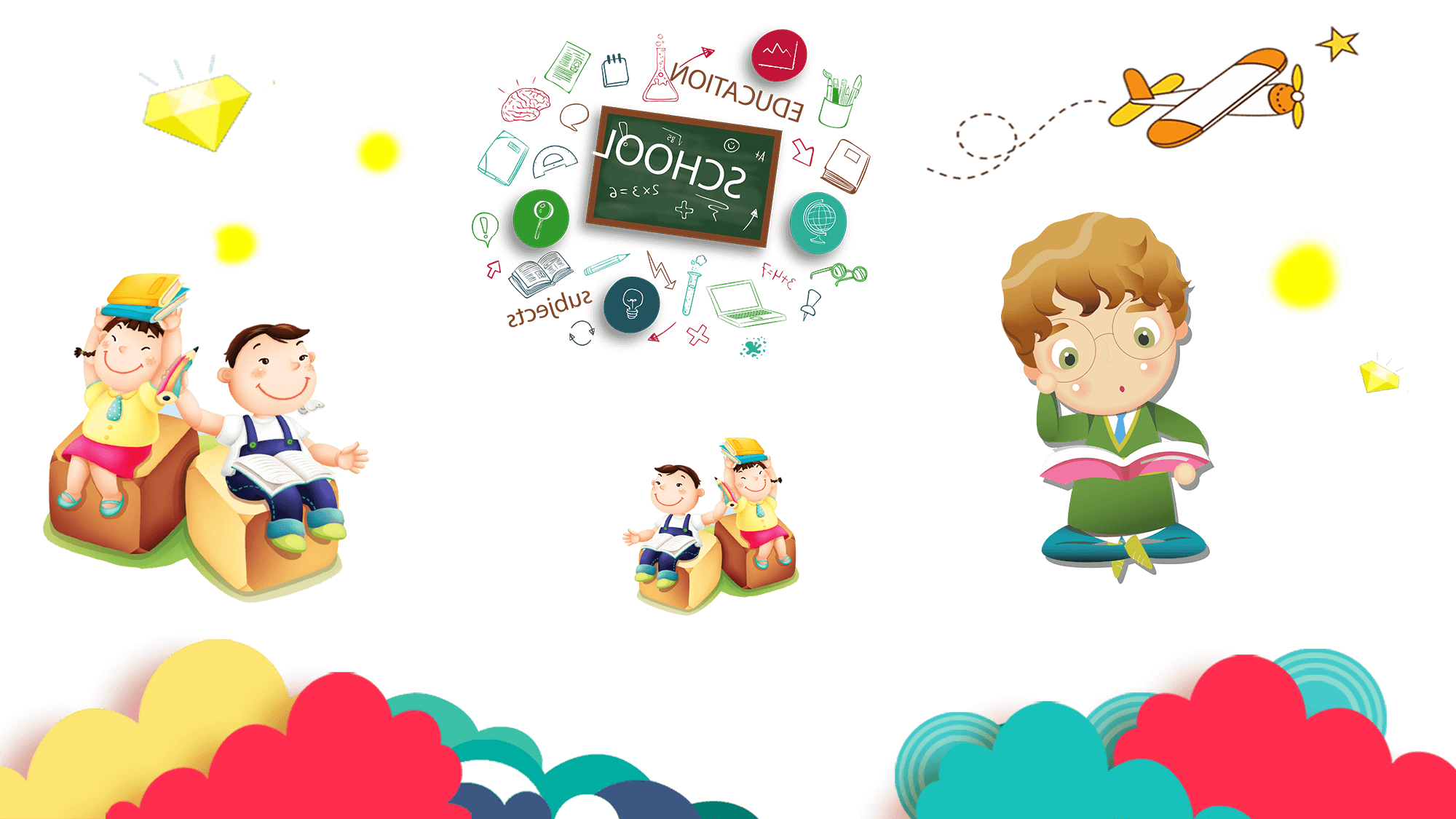 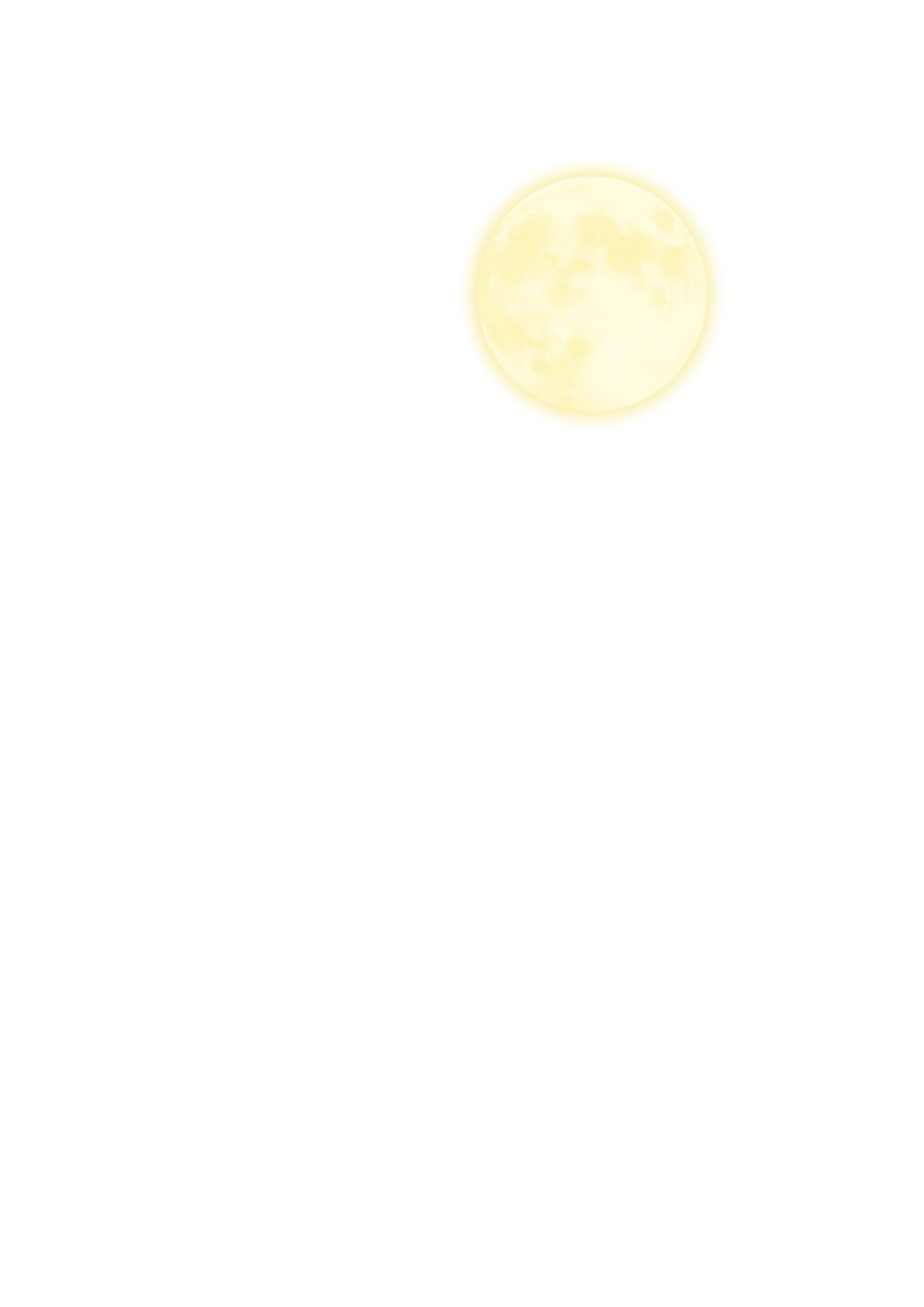 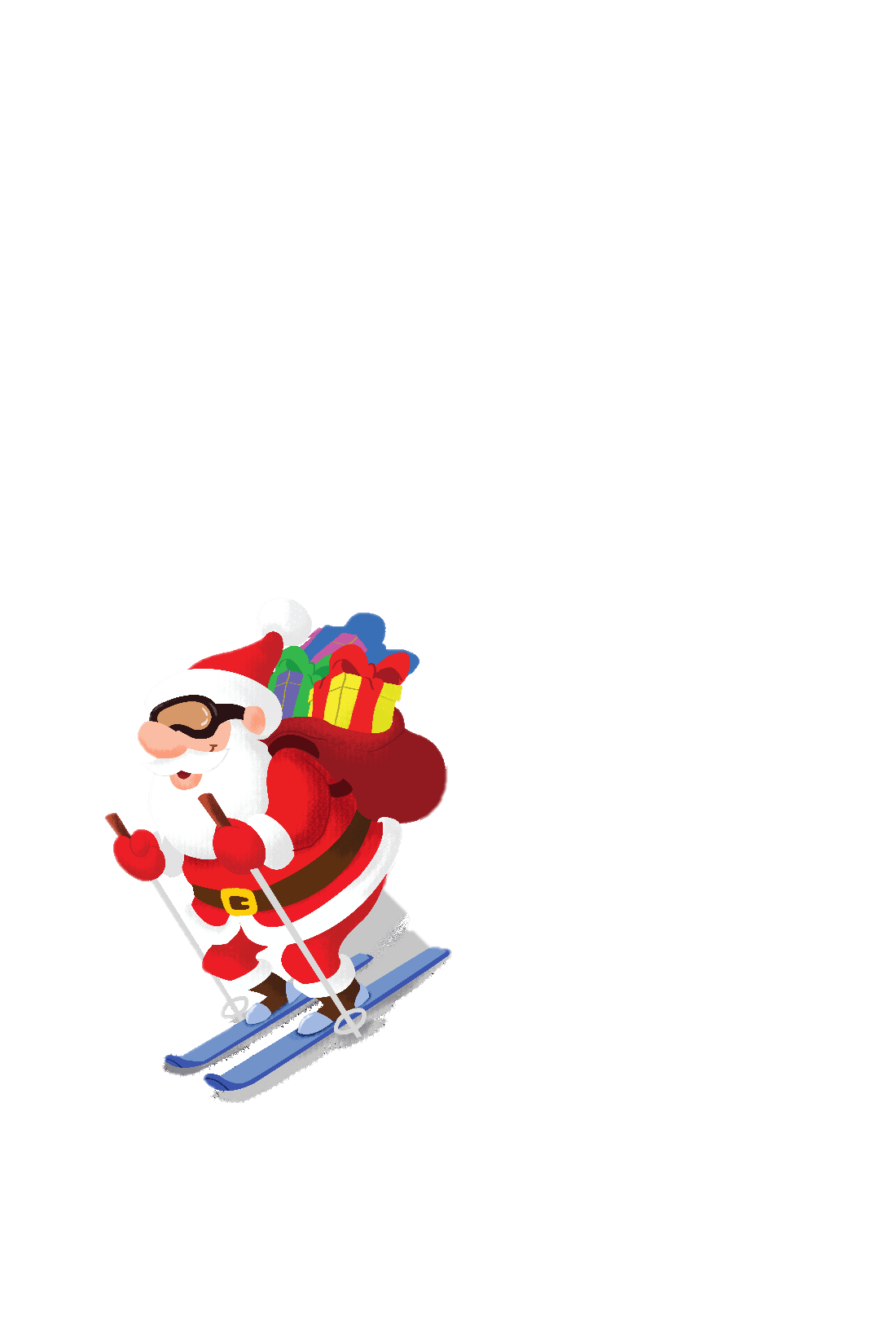 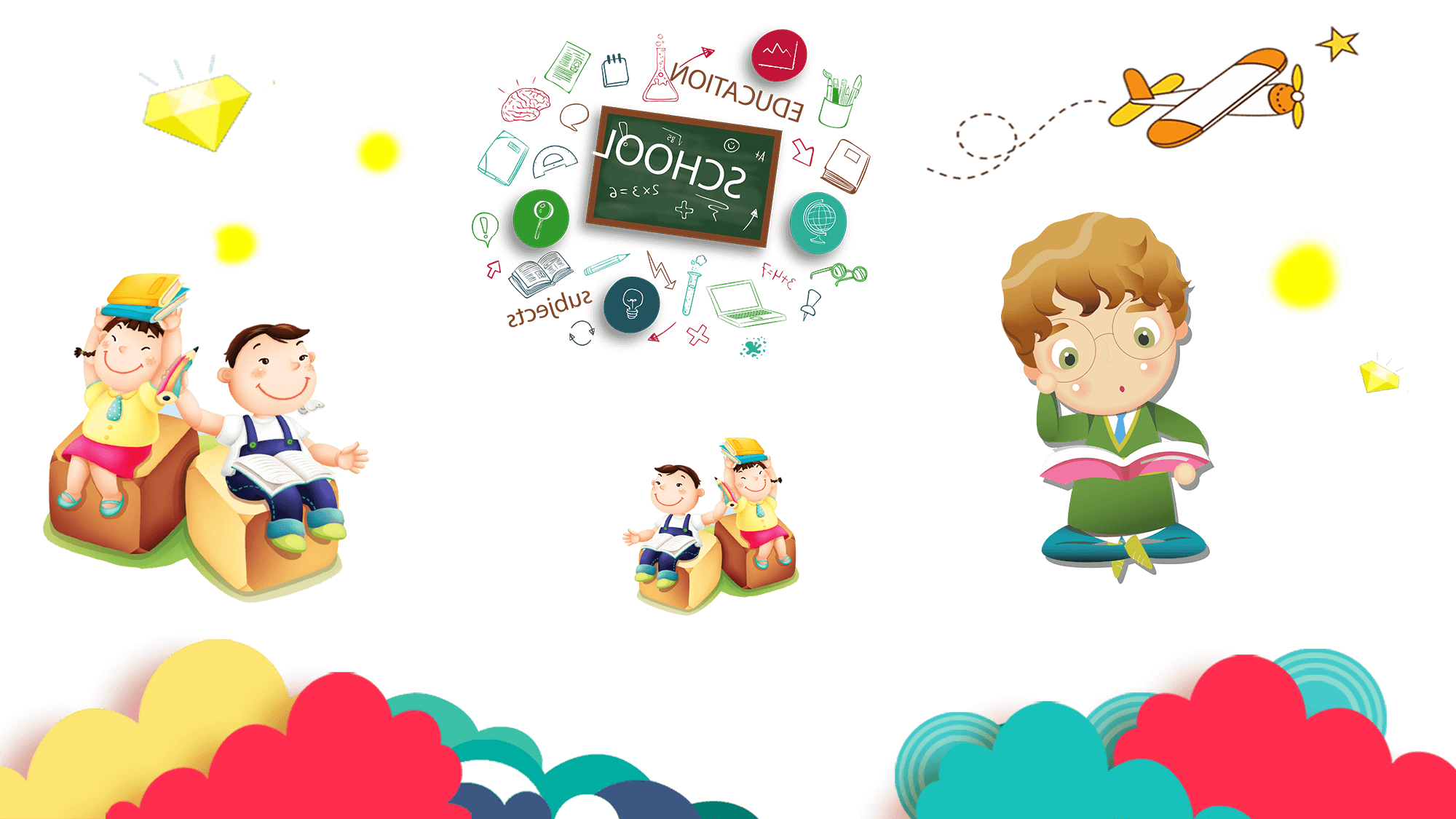 圣诞快乐
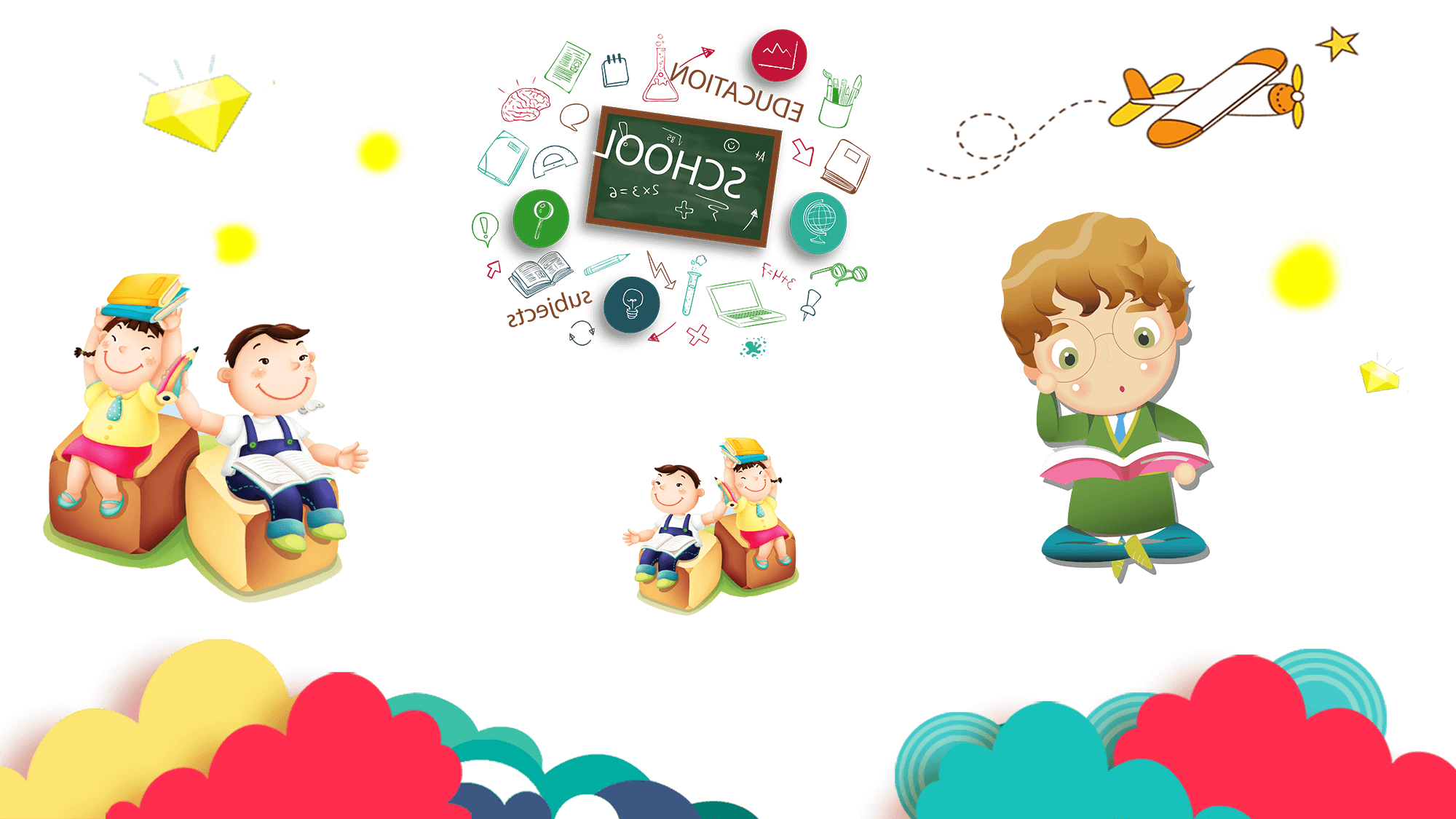 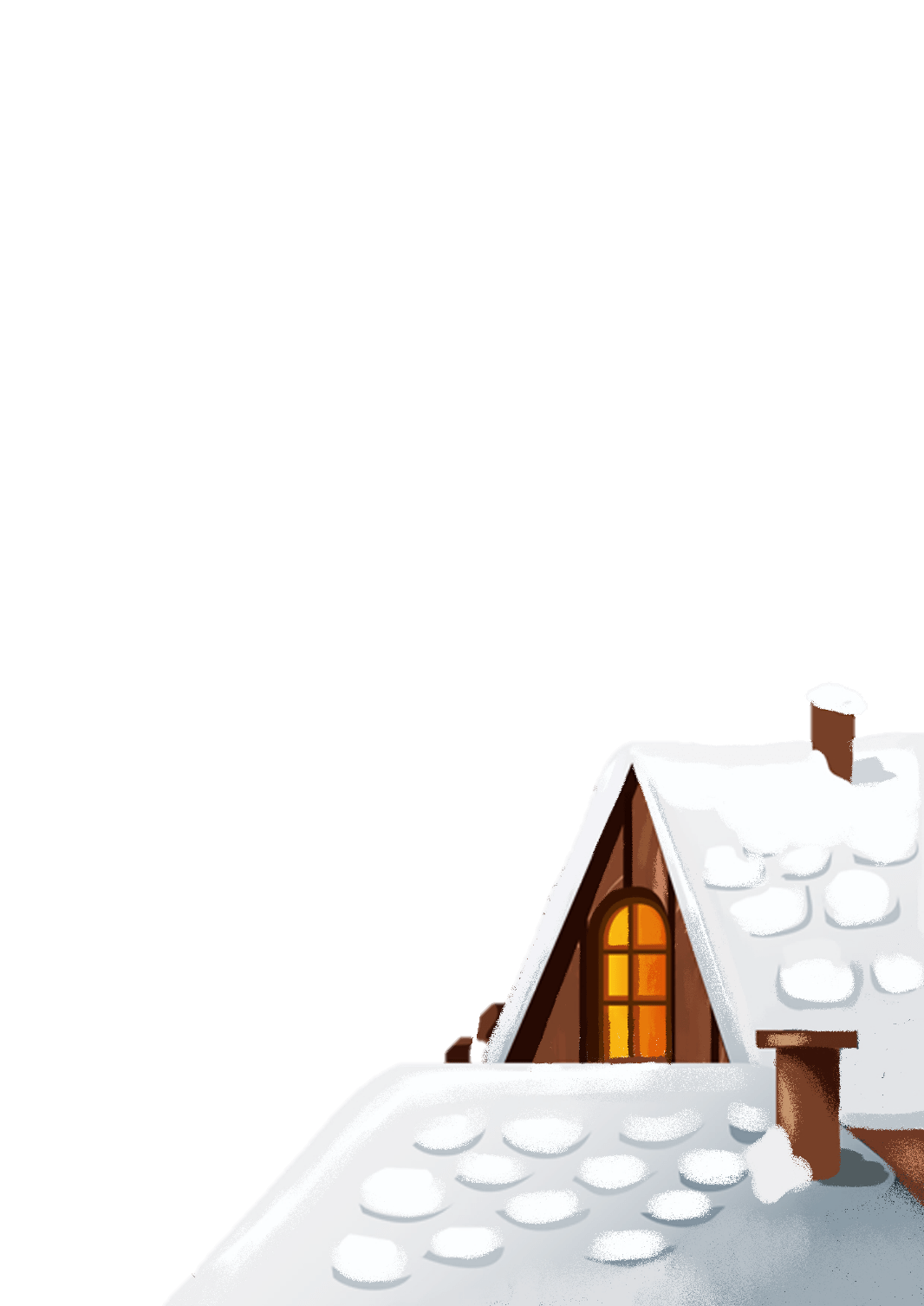